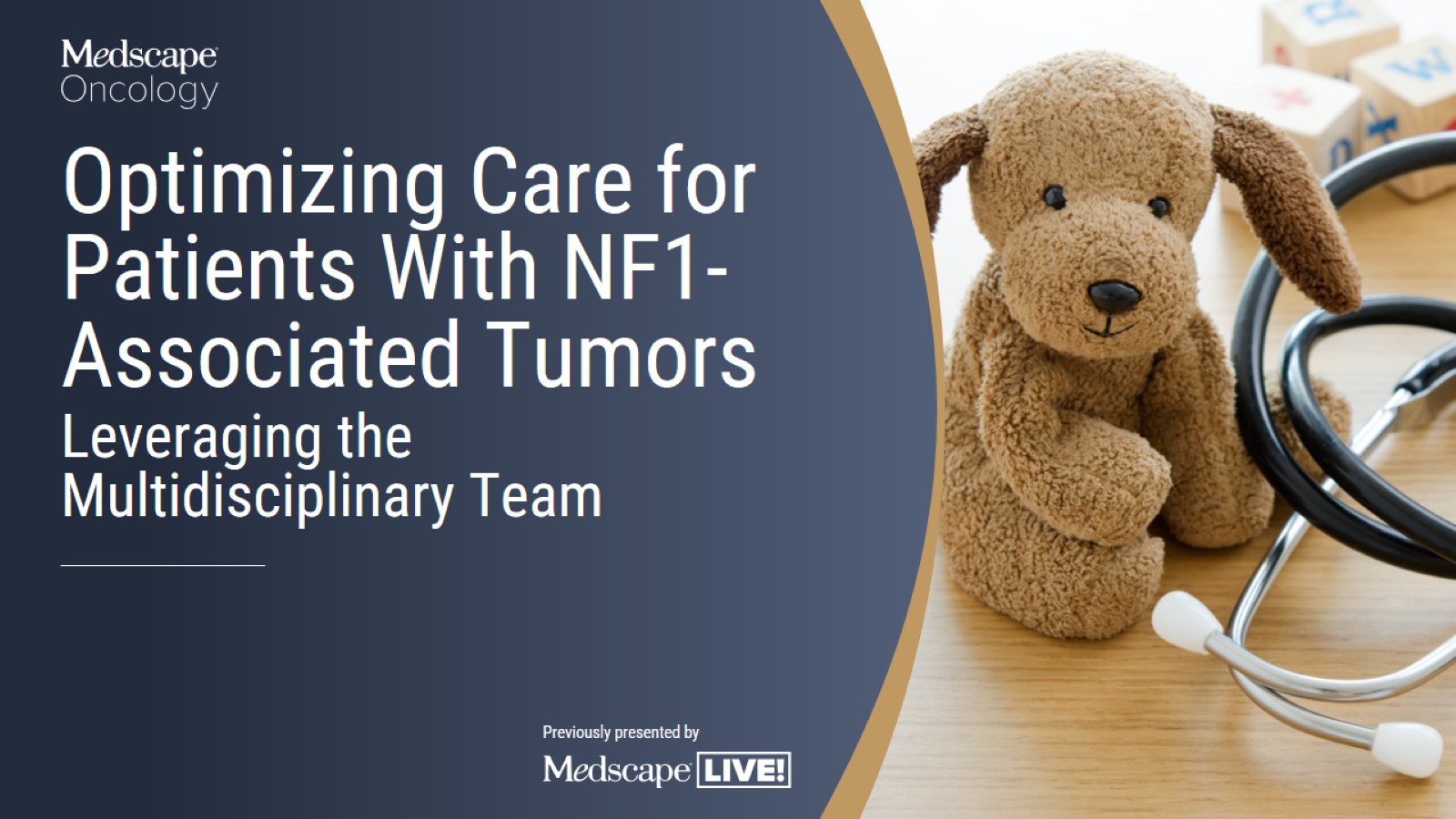 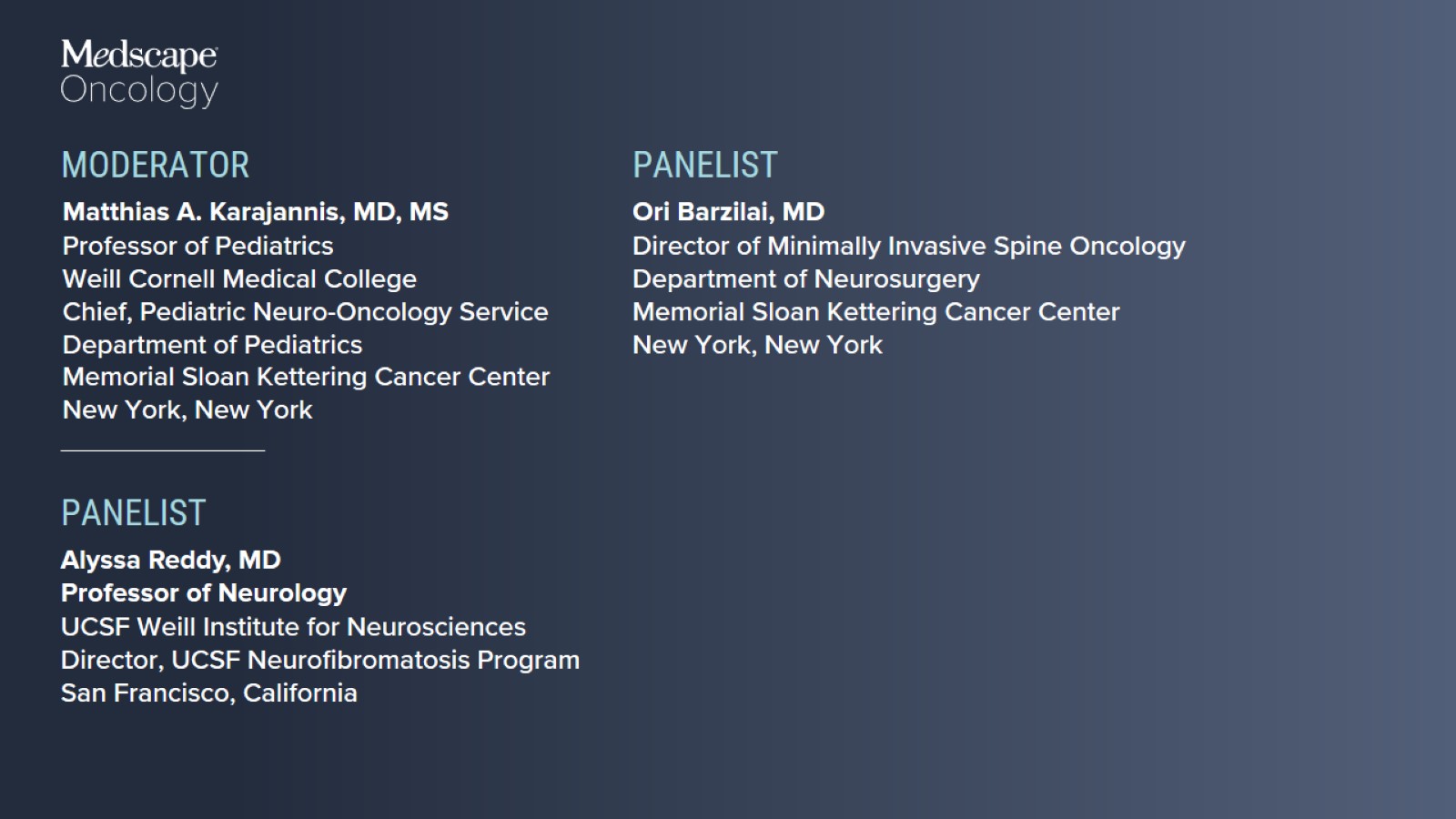 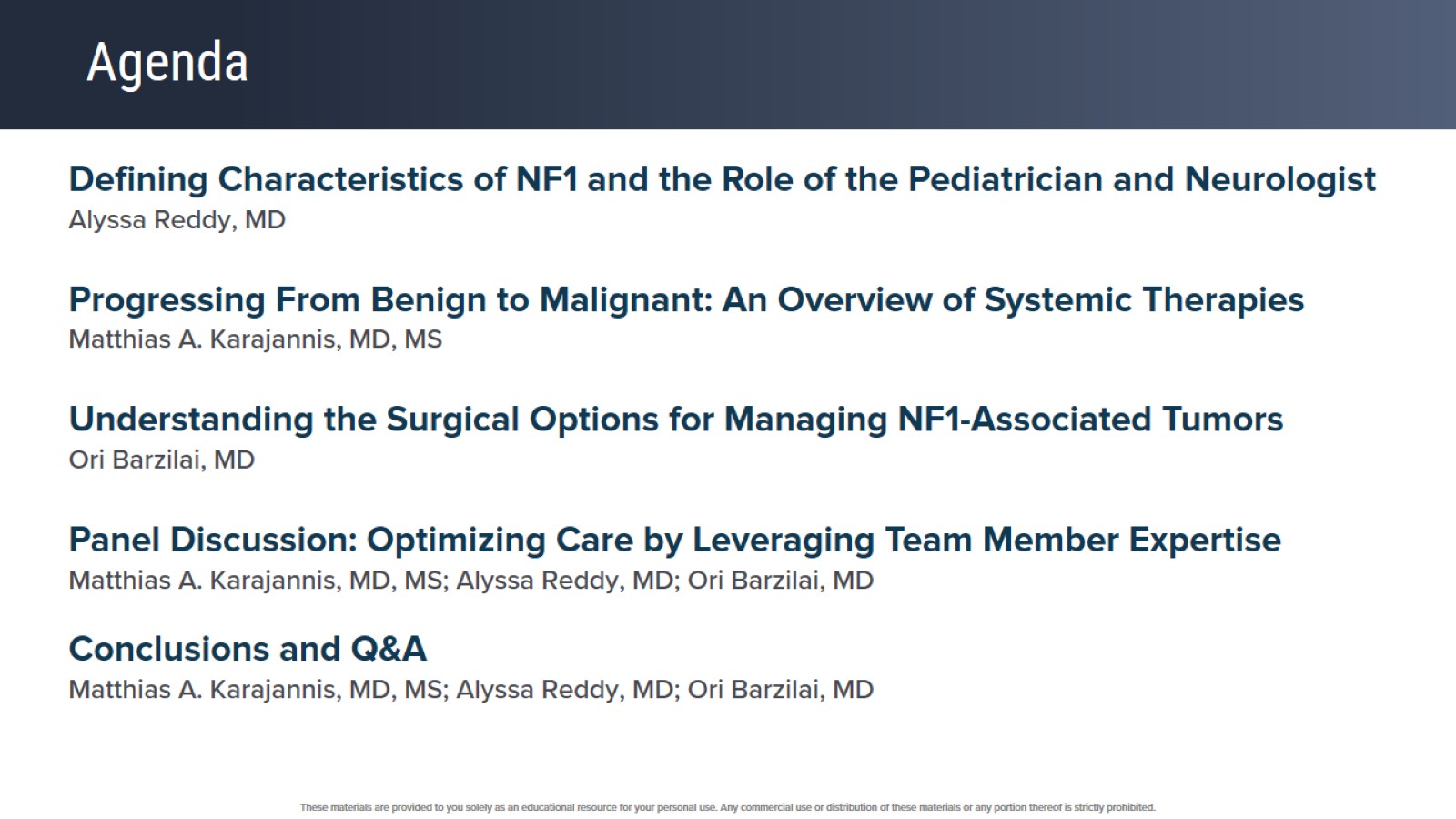 Agenda
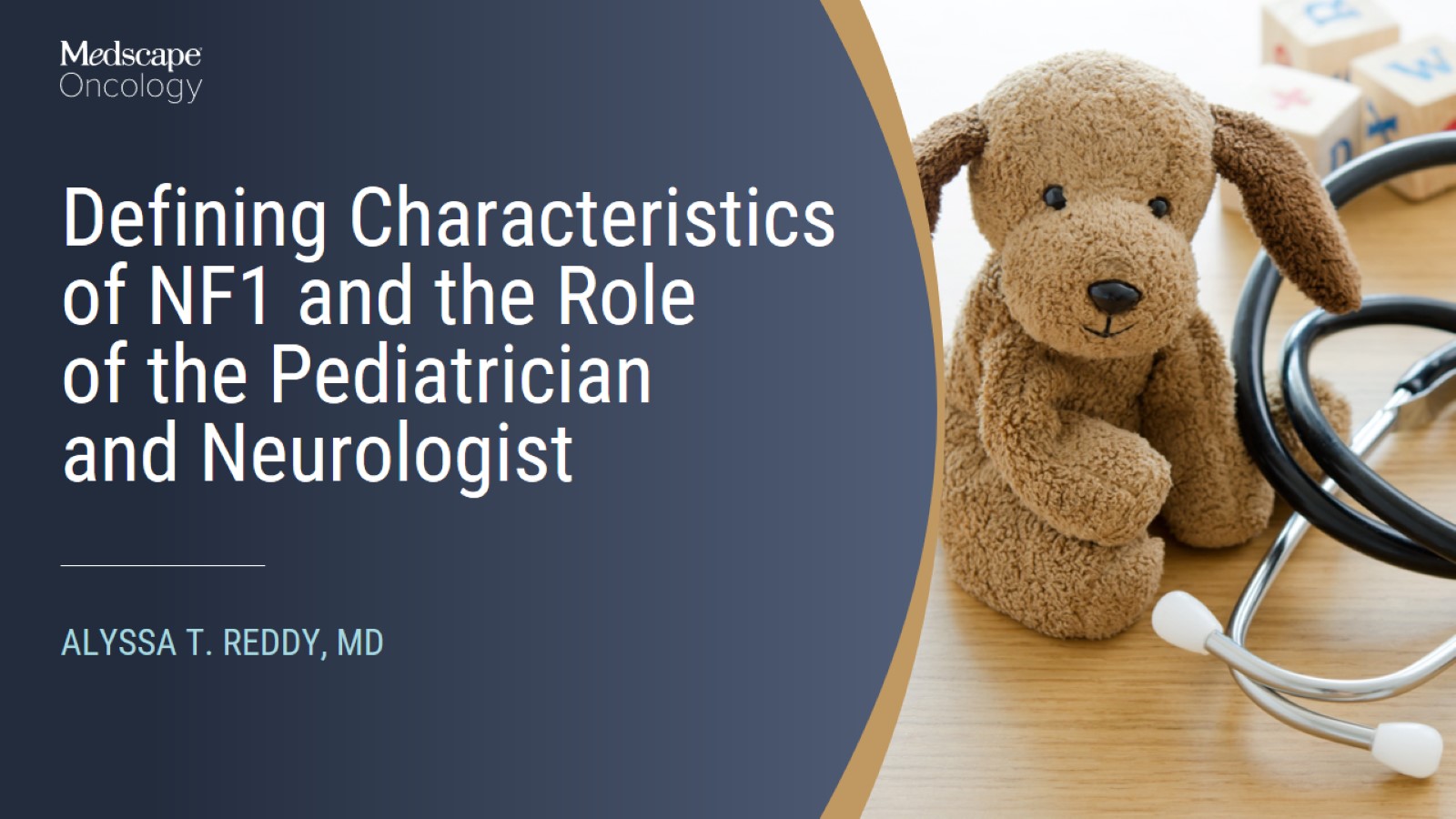 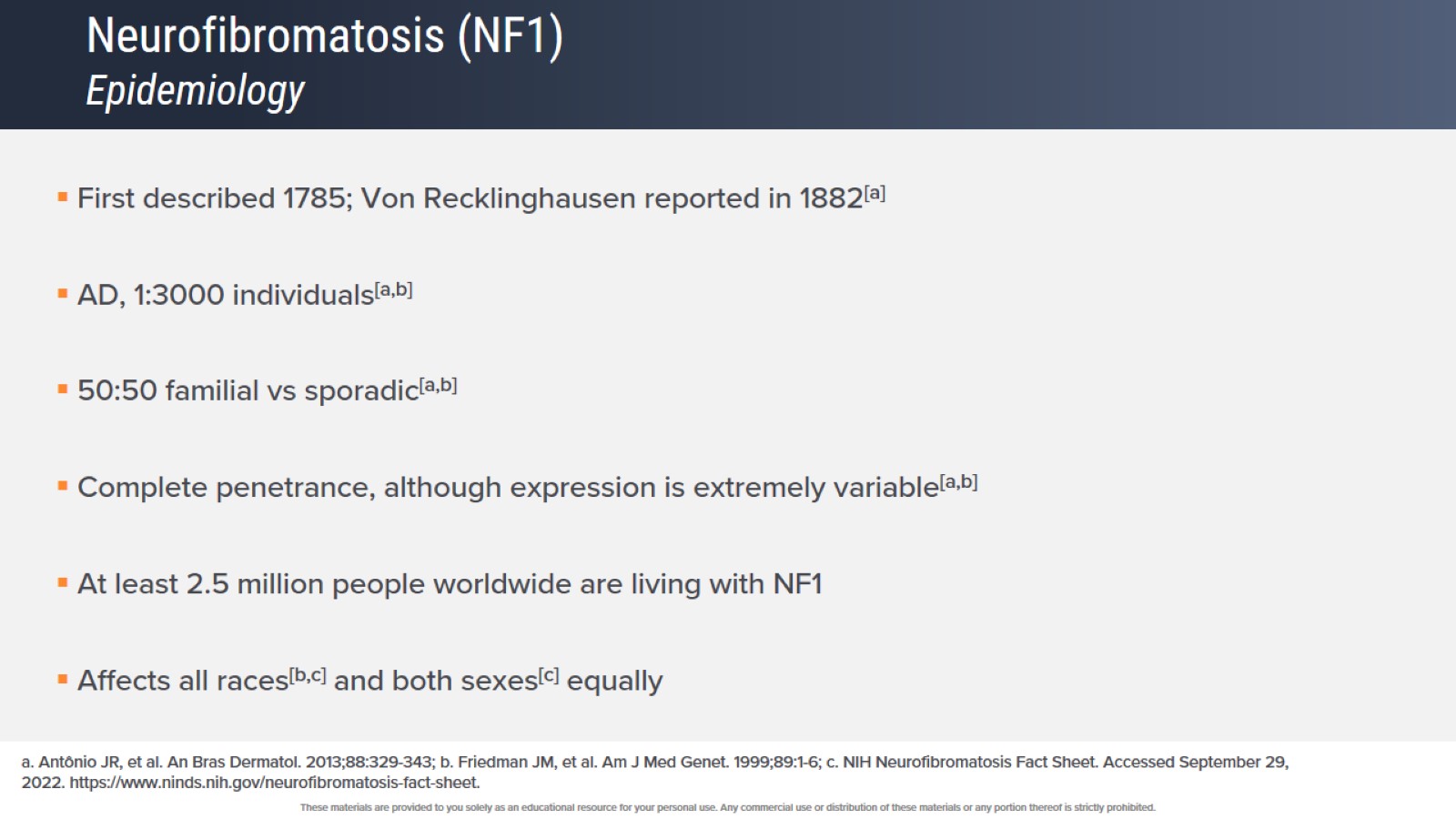 Neurofibromatosis (NF1)Epidemiology
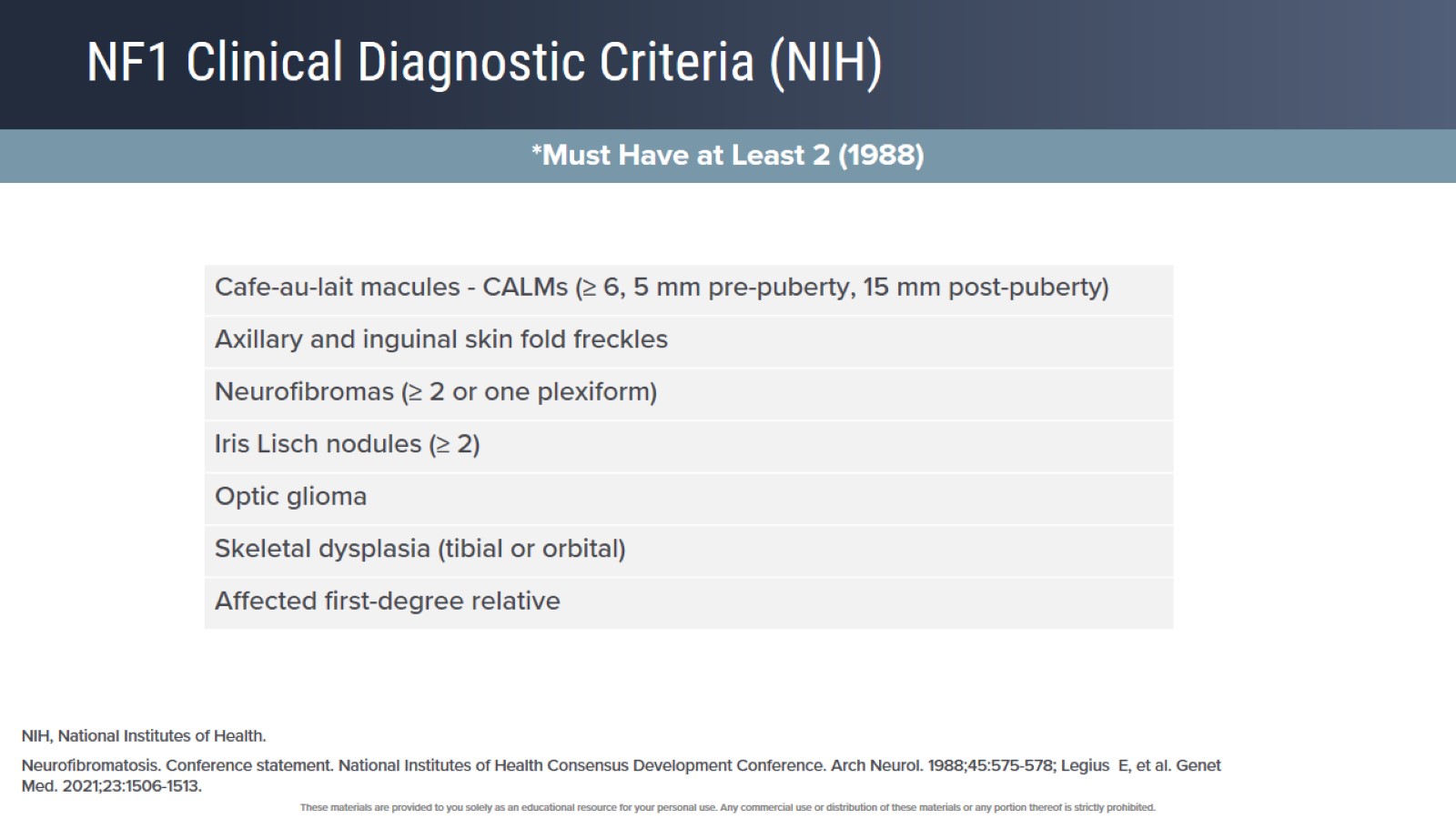 NF1 Clinical Diagnostic Criteria (NIH)
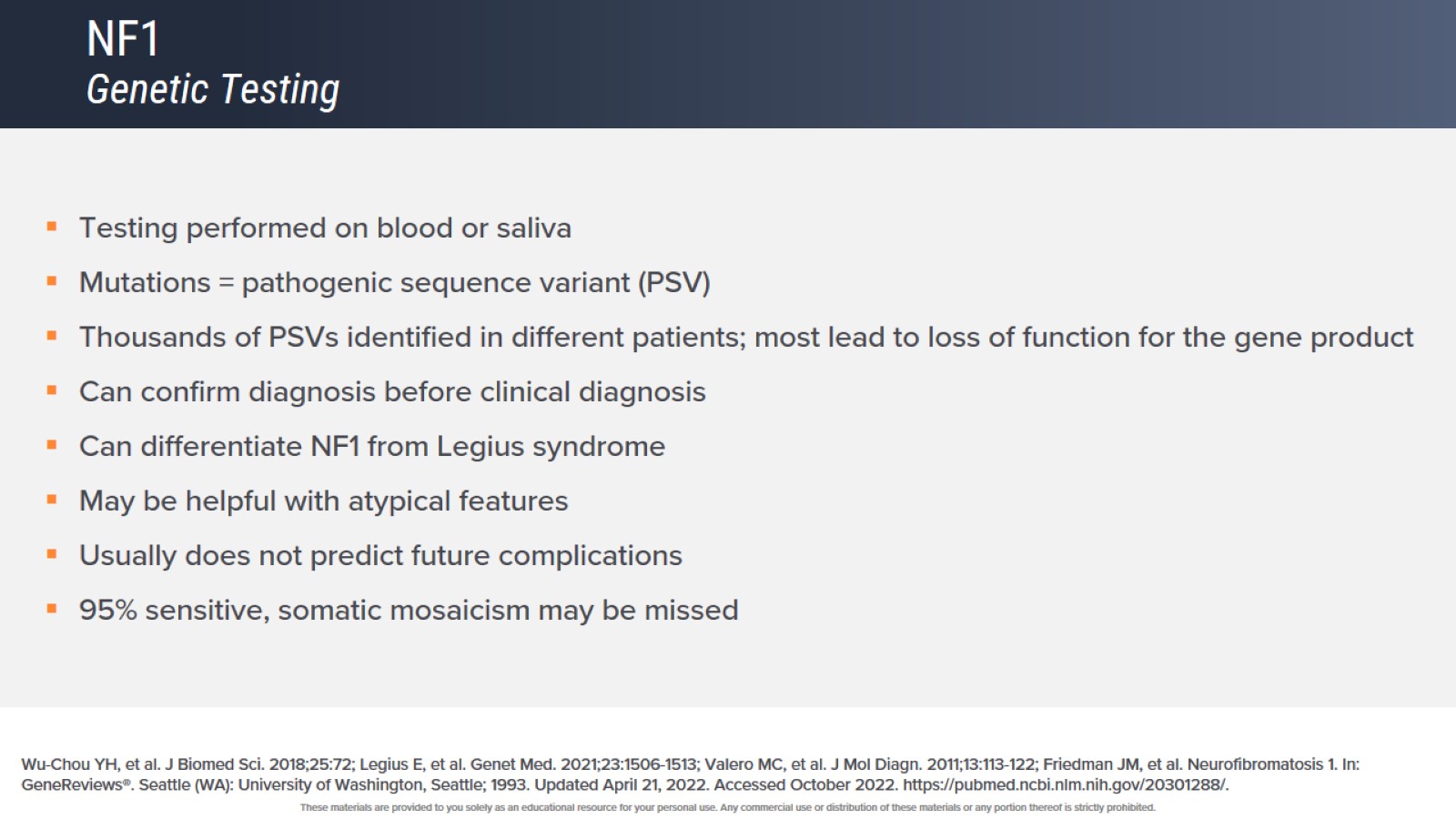 NF1Genetic Testing
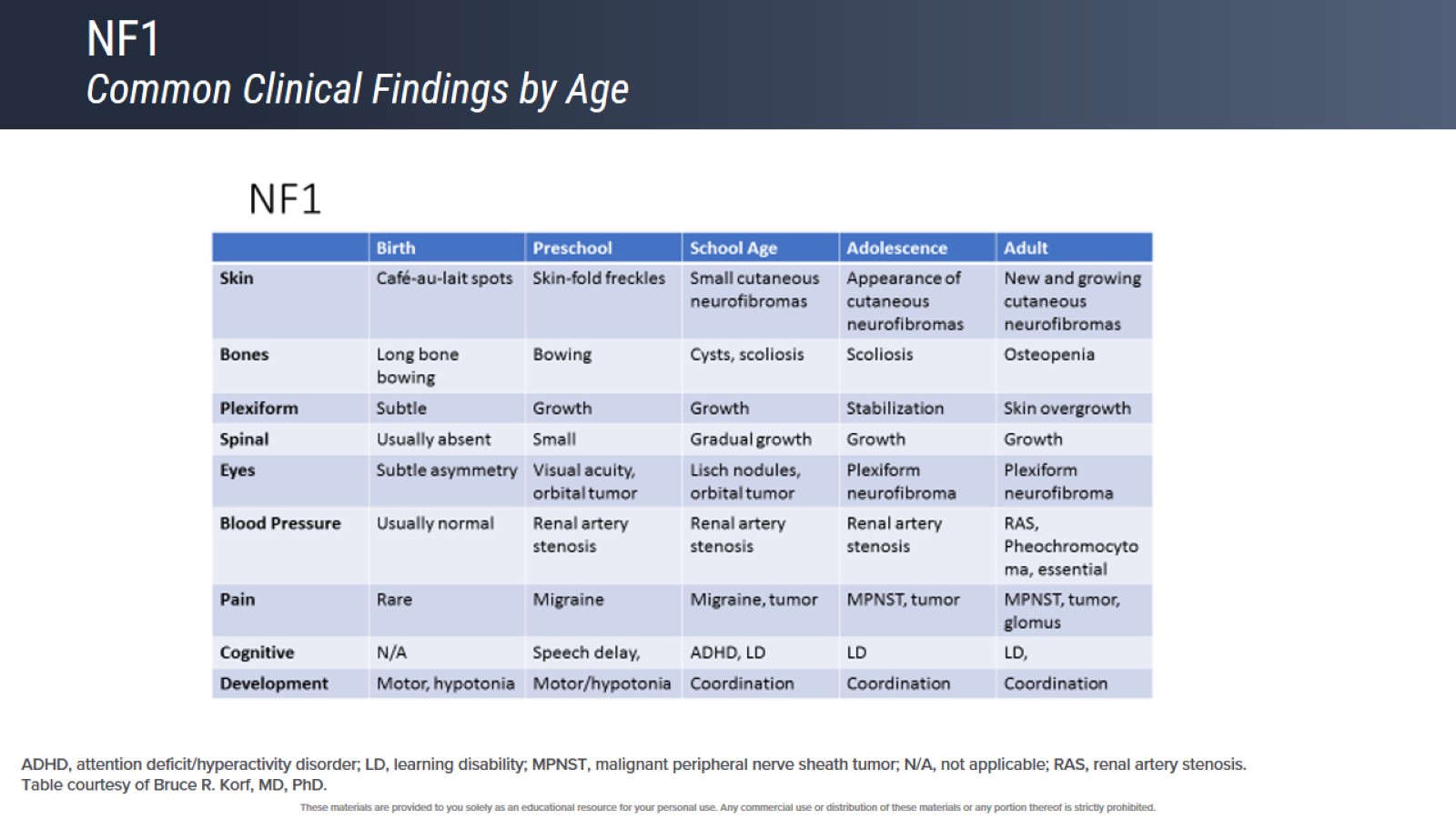 NF1Common Clinical Findings by Age
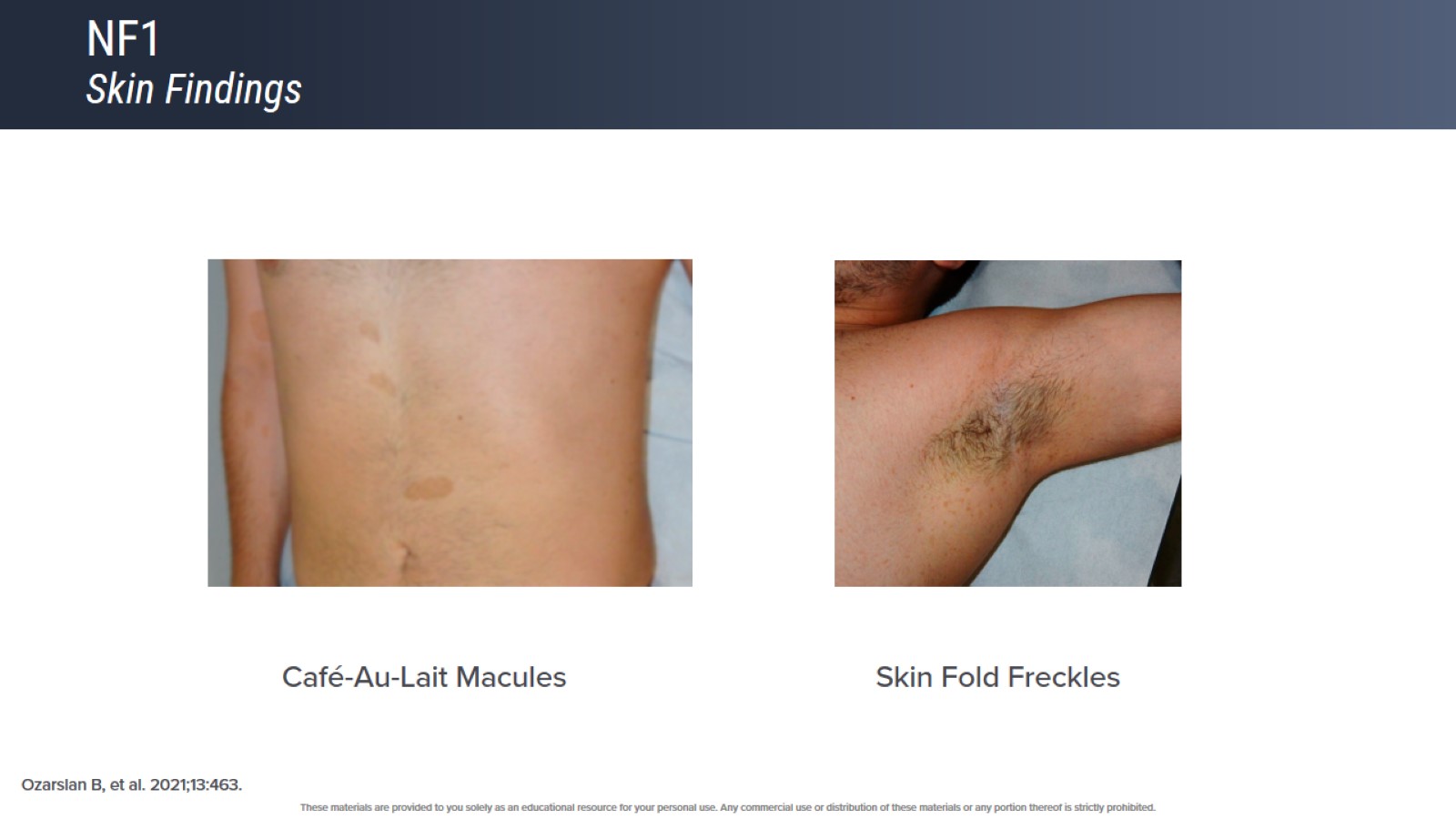 NF1Skin Findings
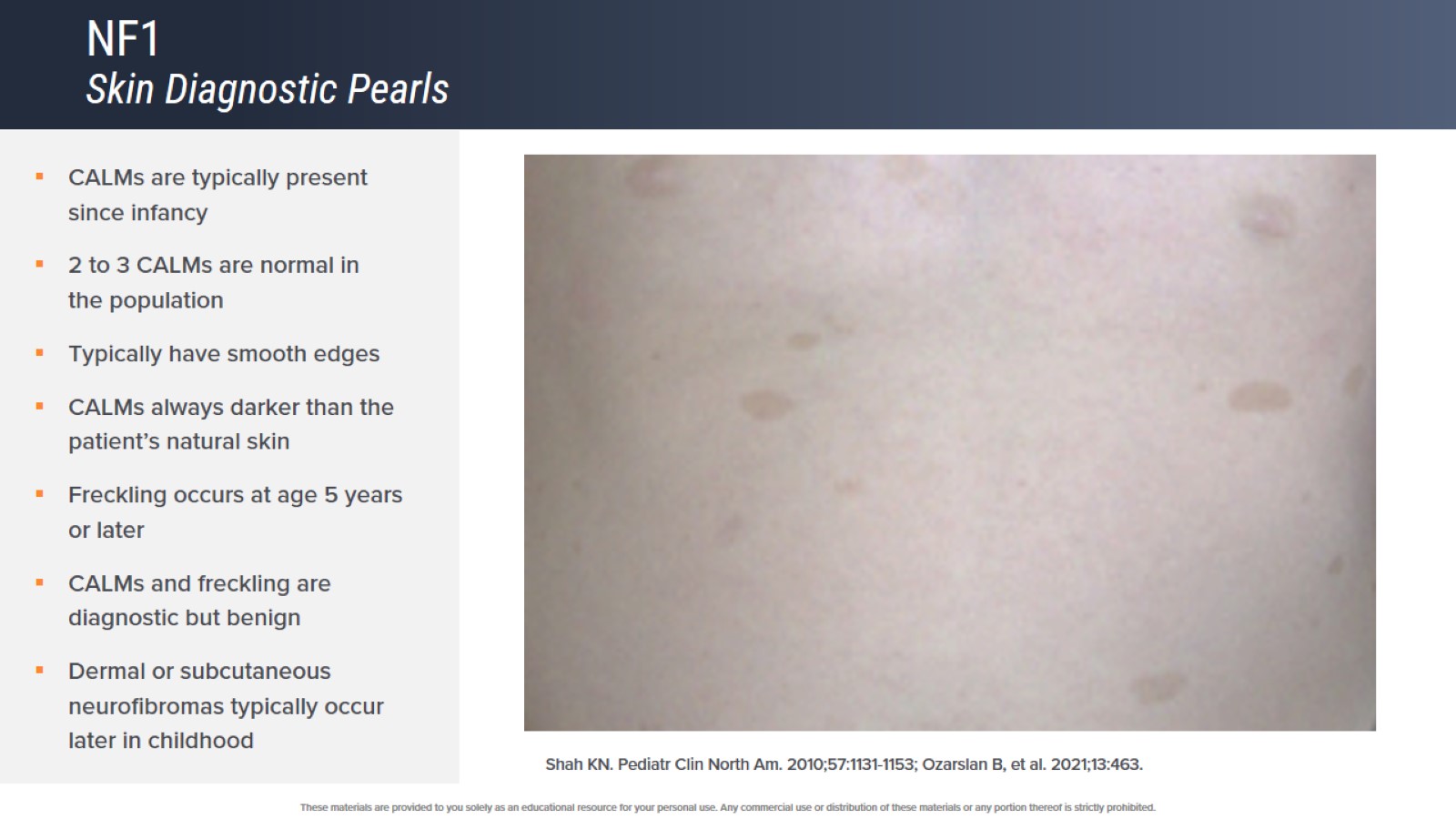 NF1Skin Diagnostic Pearls
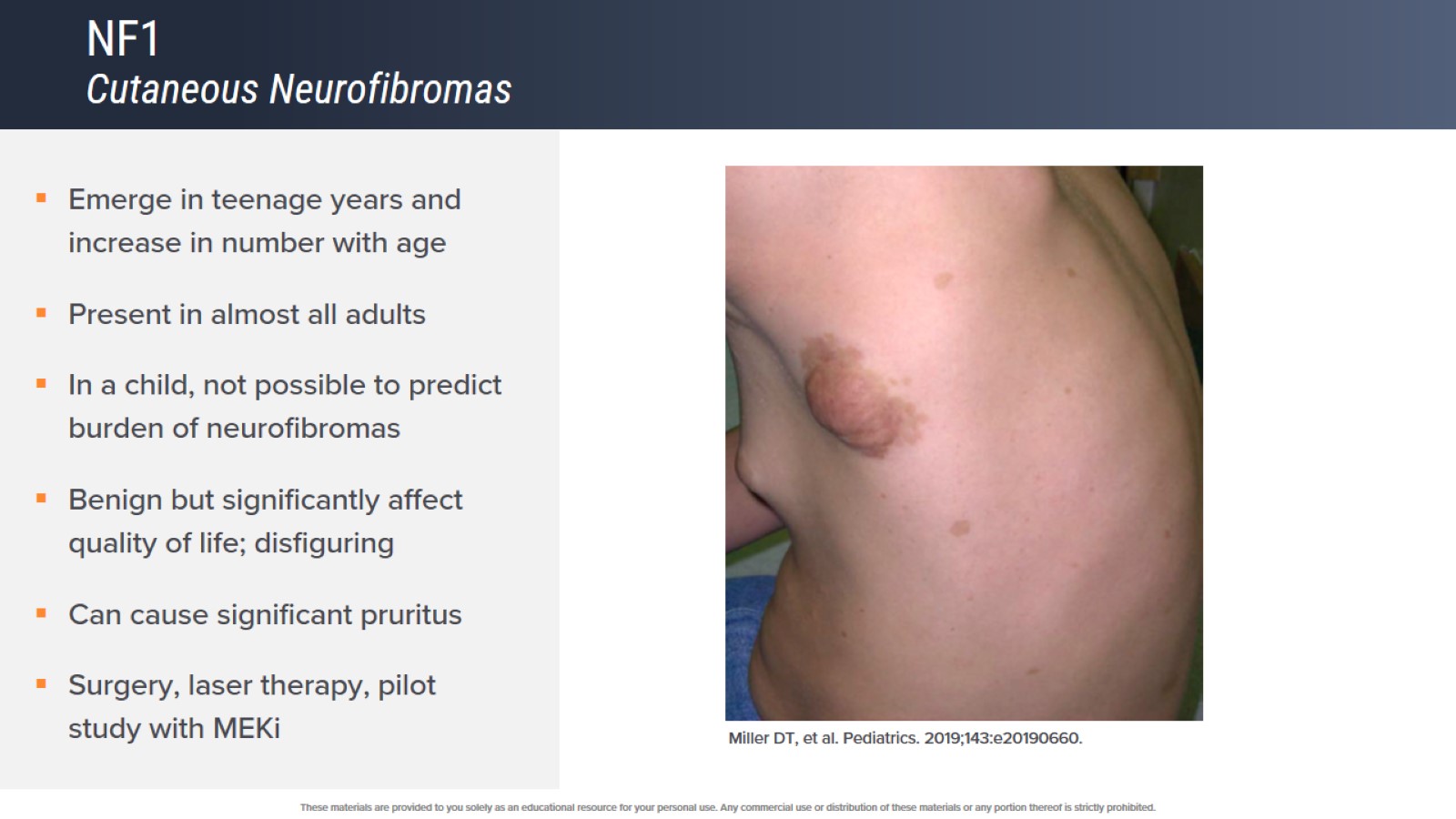 NF1Cutaneous Neurofibromas
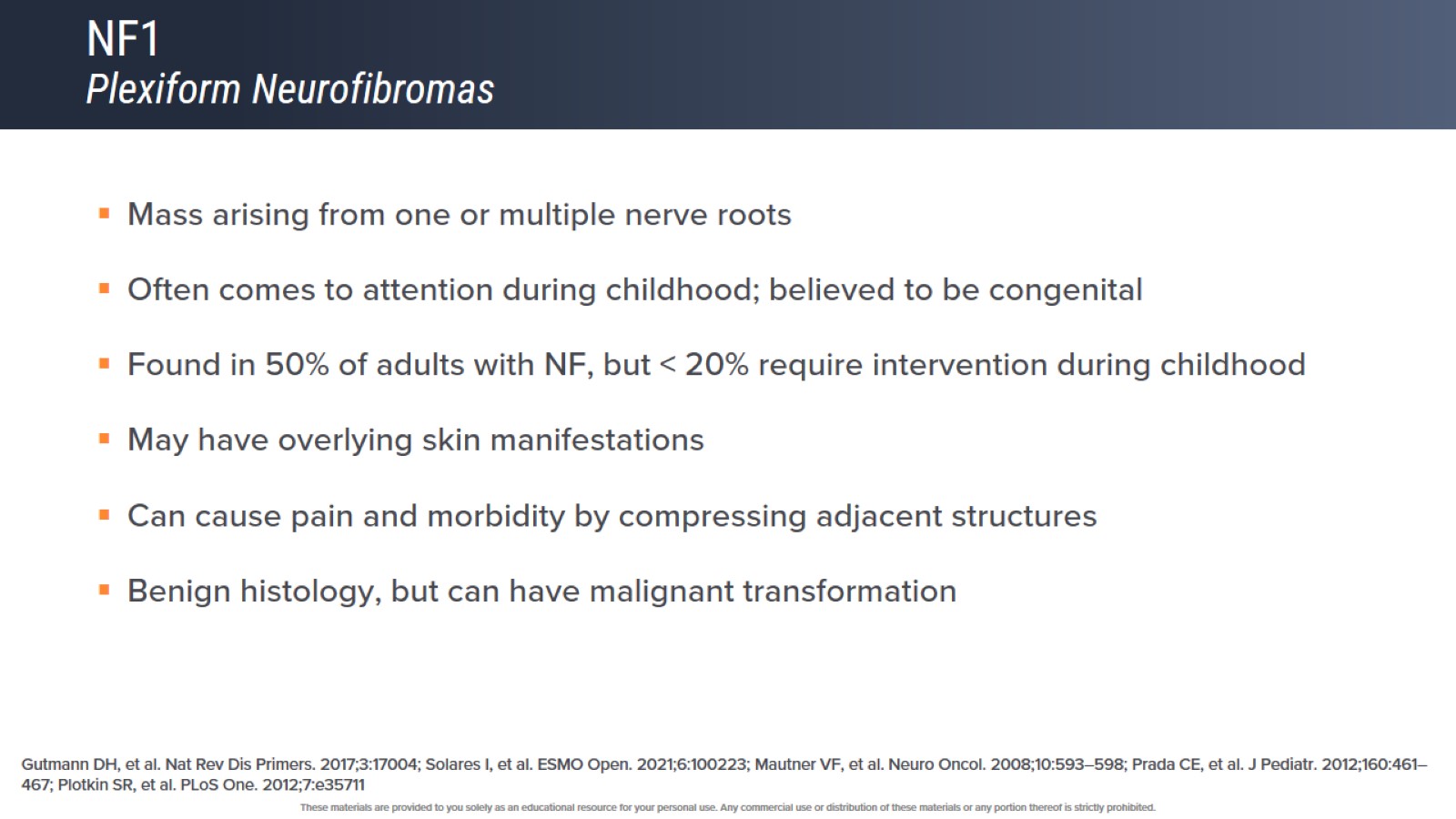 NF1Plexiform Neurofibromas
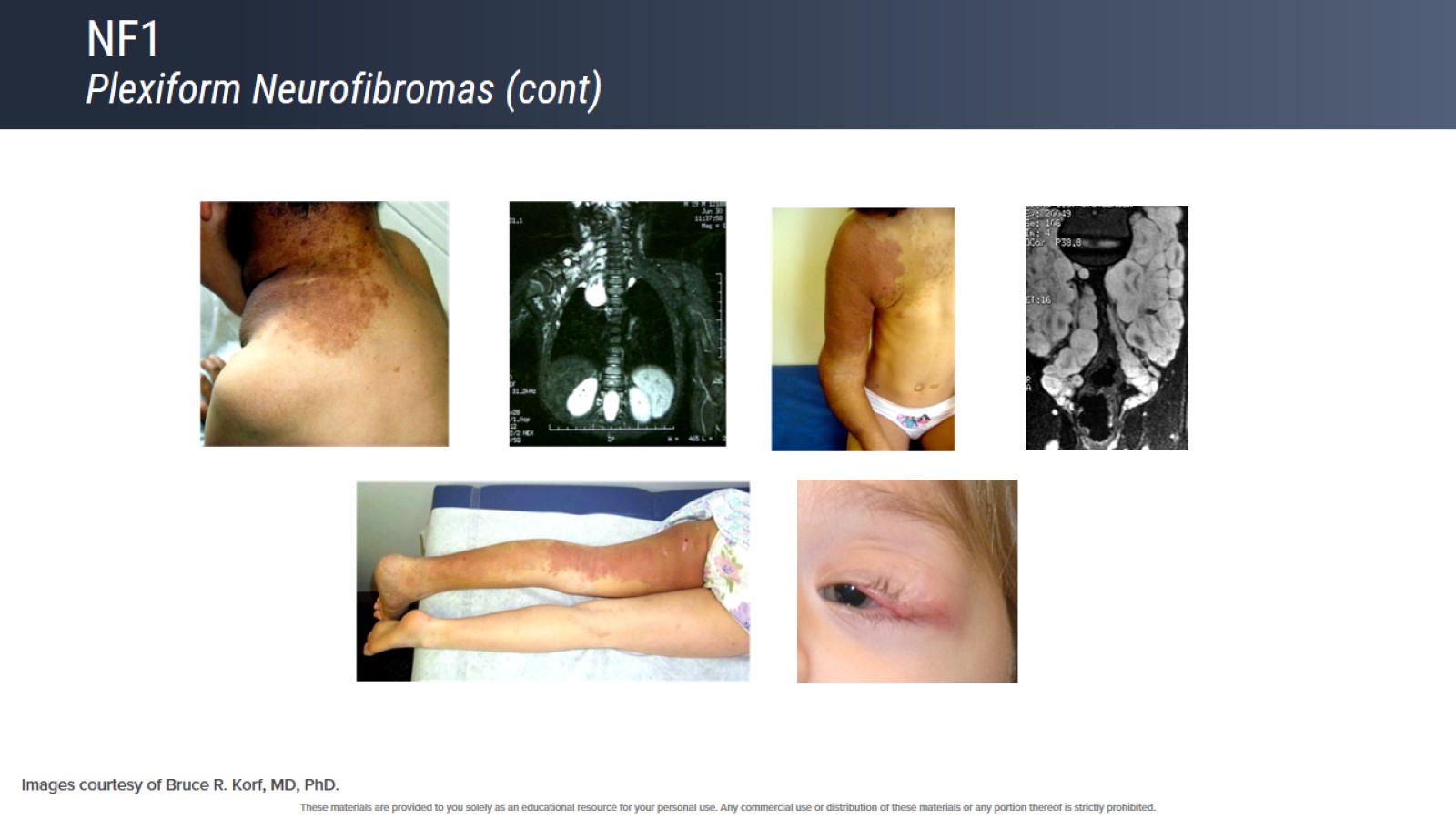 NF1Plexiform Neurofibromas (cont)
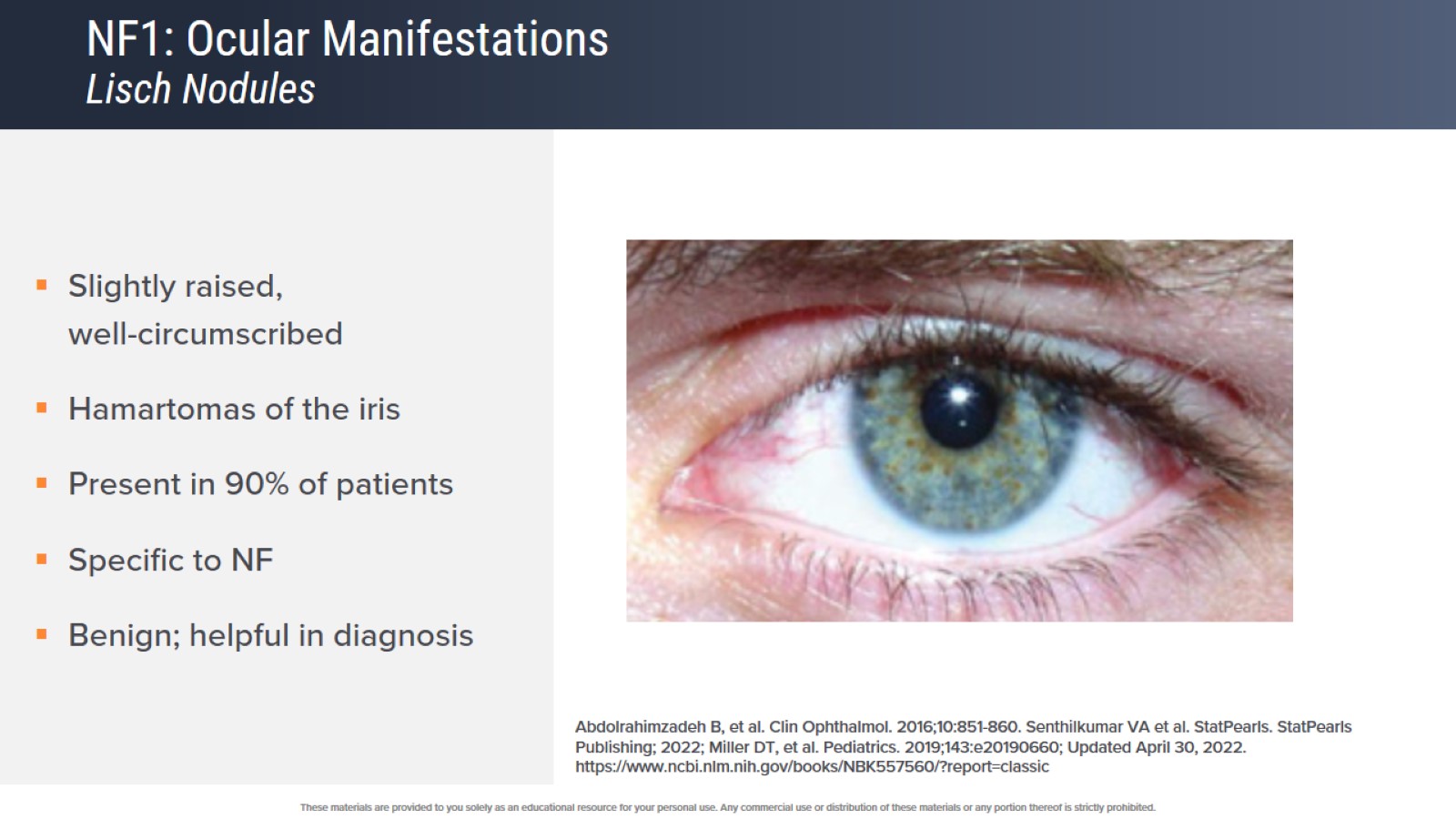 NF1: Ocular Manifestations Lisch Nodules
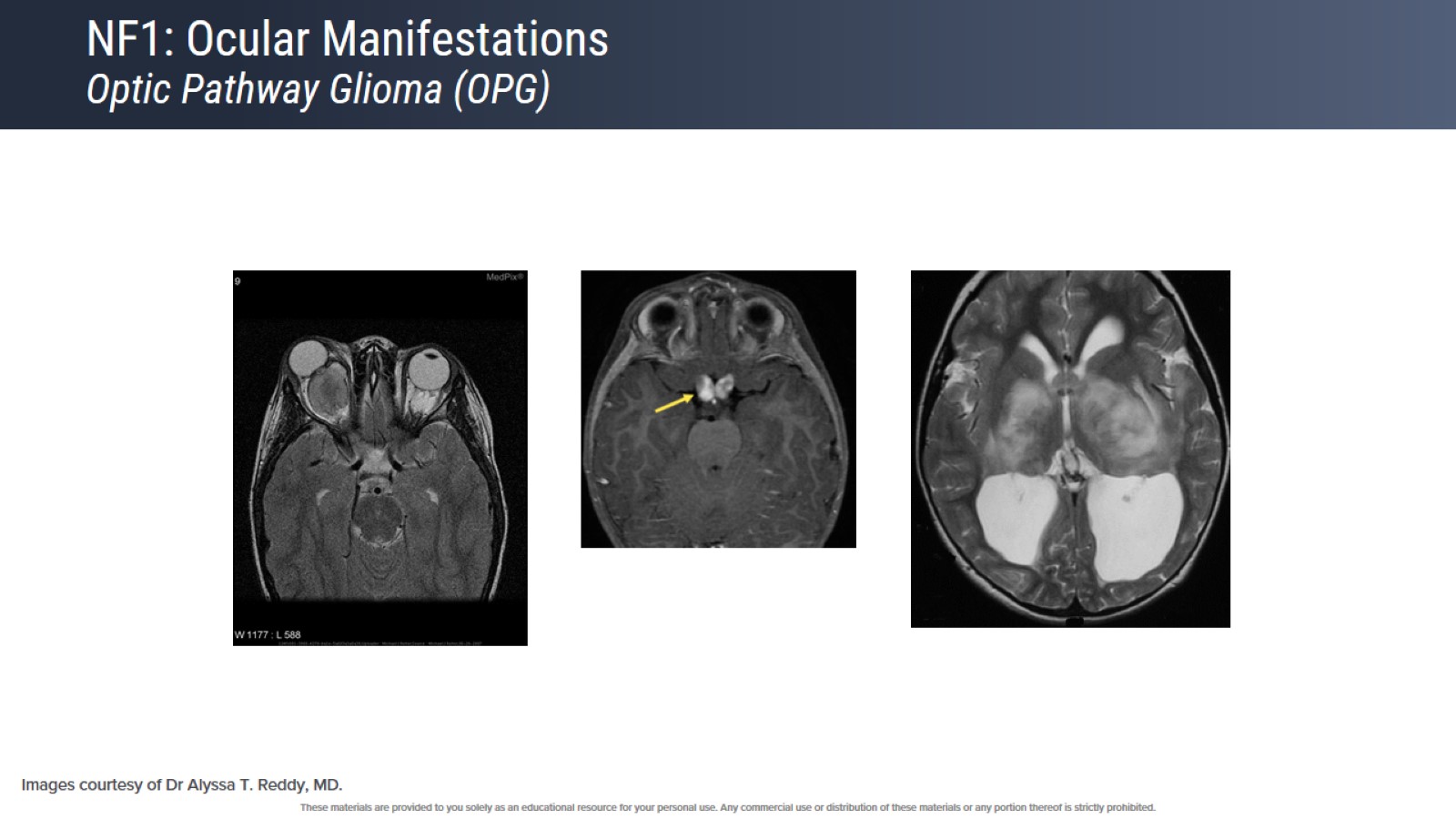 NF1: Ocular Manifestations Optic Pathway Glioma (OPG)
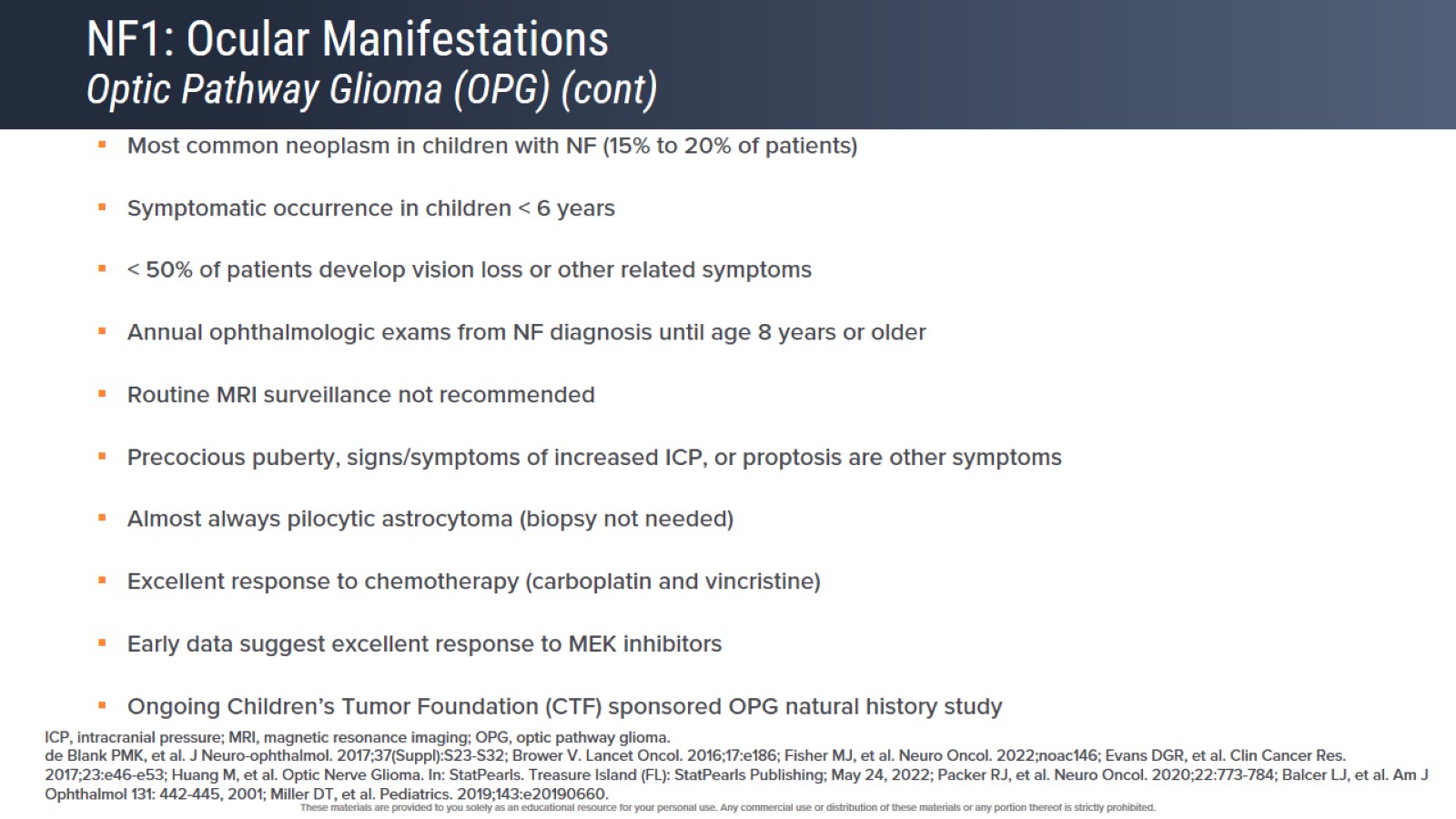 NF1: Ocular Manifestations Optic Pathway Glioma (OPG) (cont)
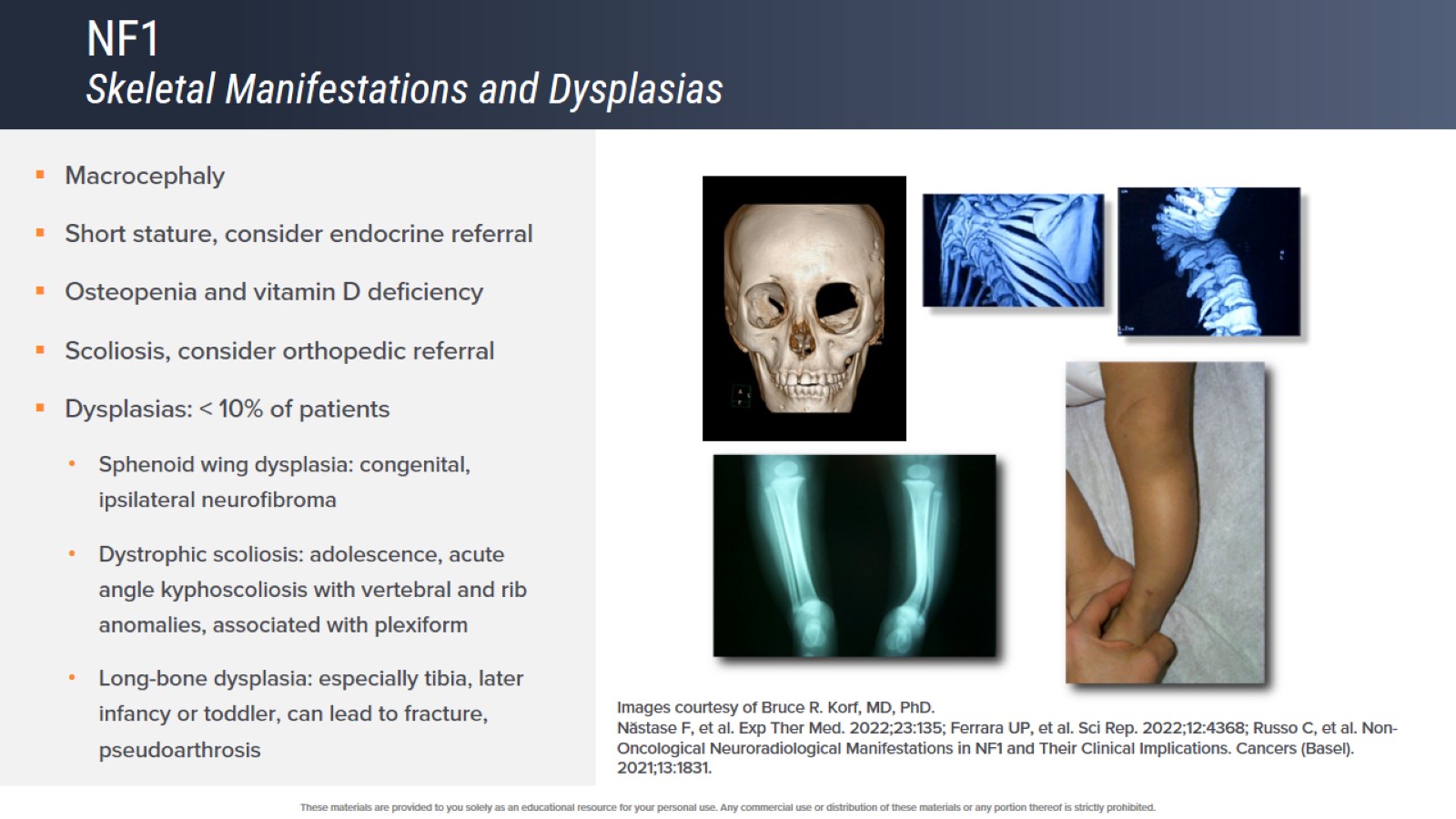 NF1Skeletal Manifestations and Dysplasias
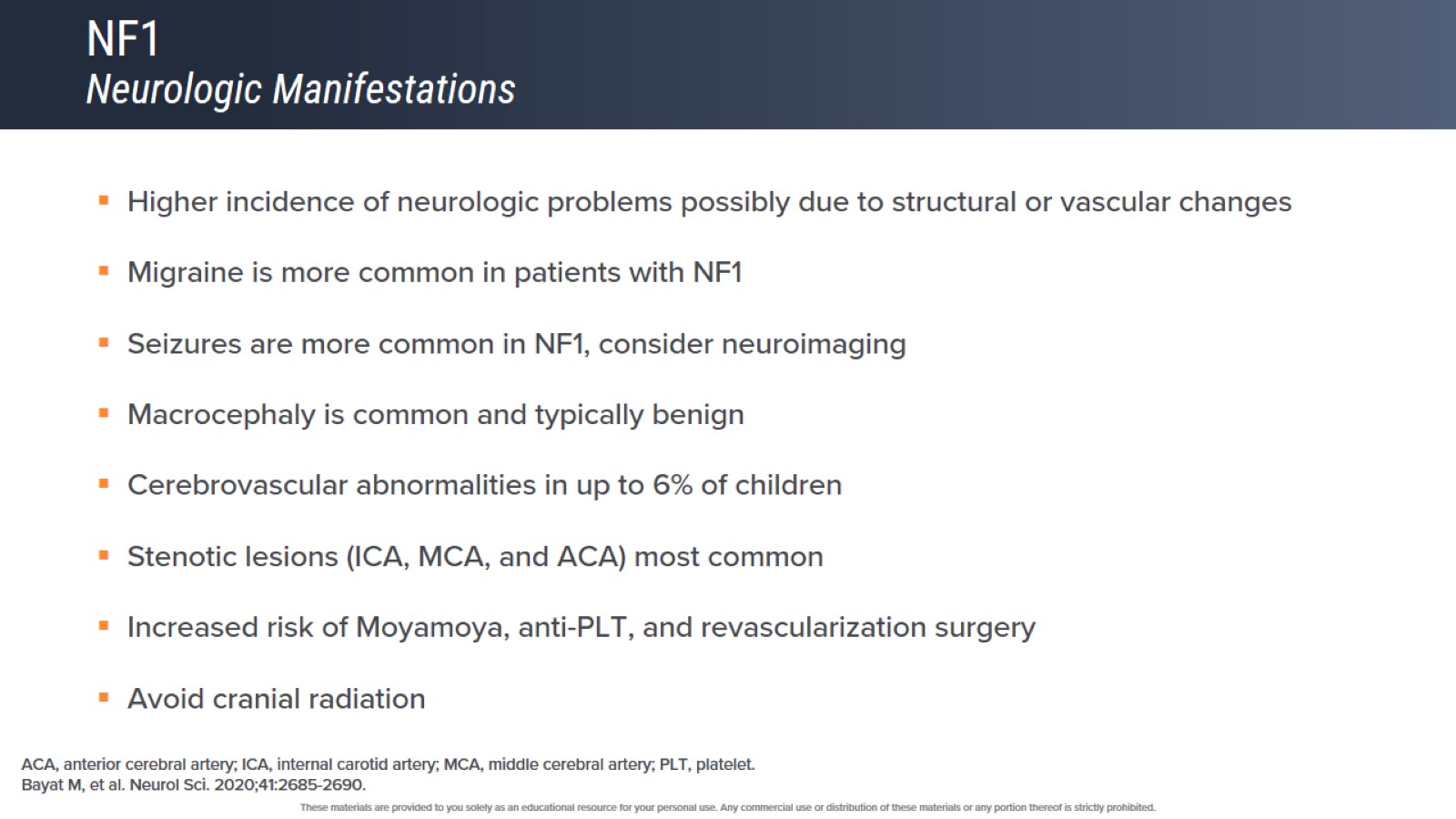 NF1Neurologic Manifestations
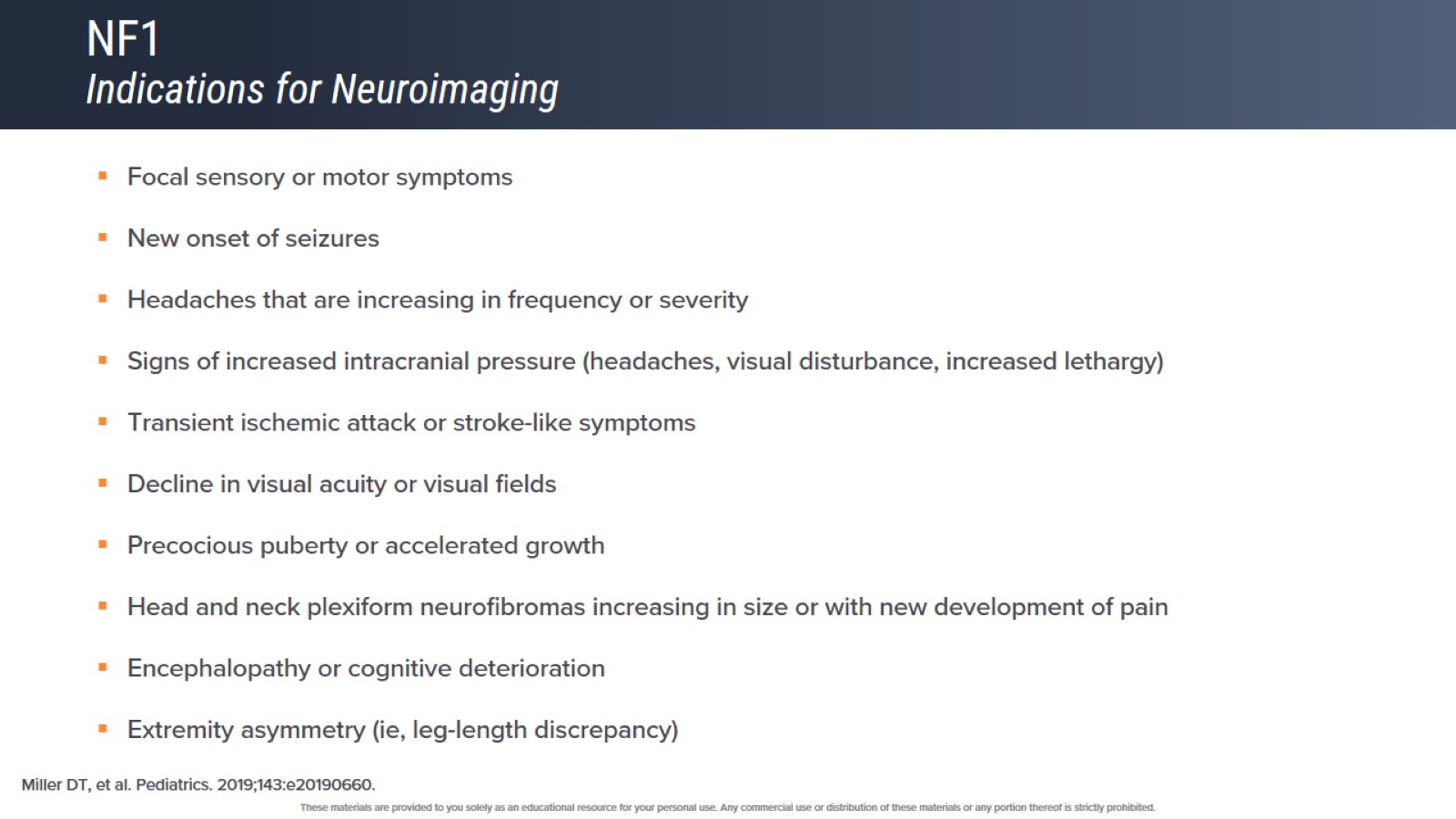 NF1Indications for Neuroimaging
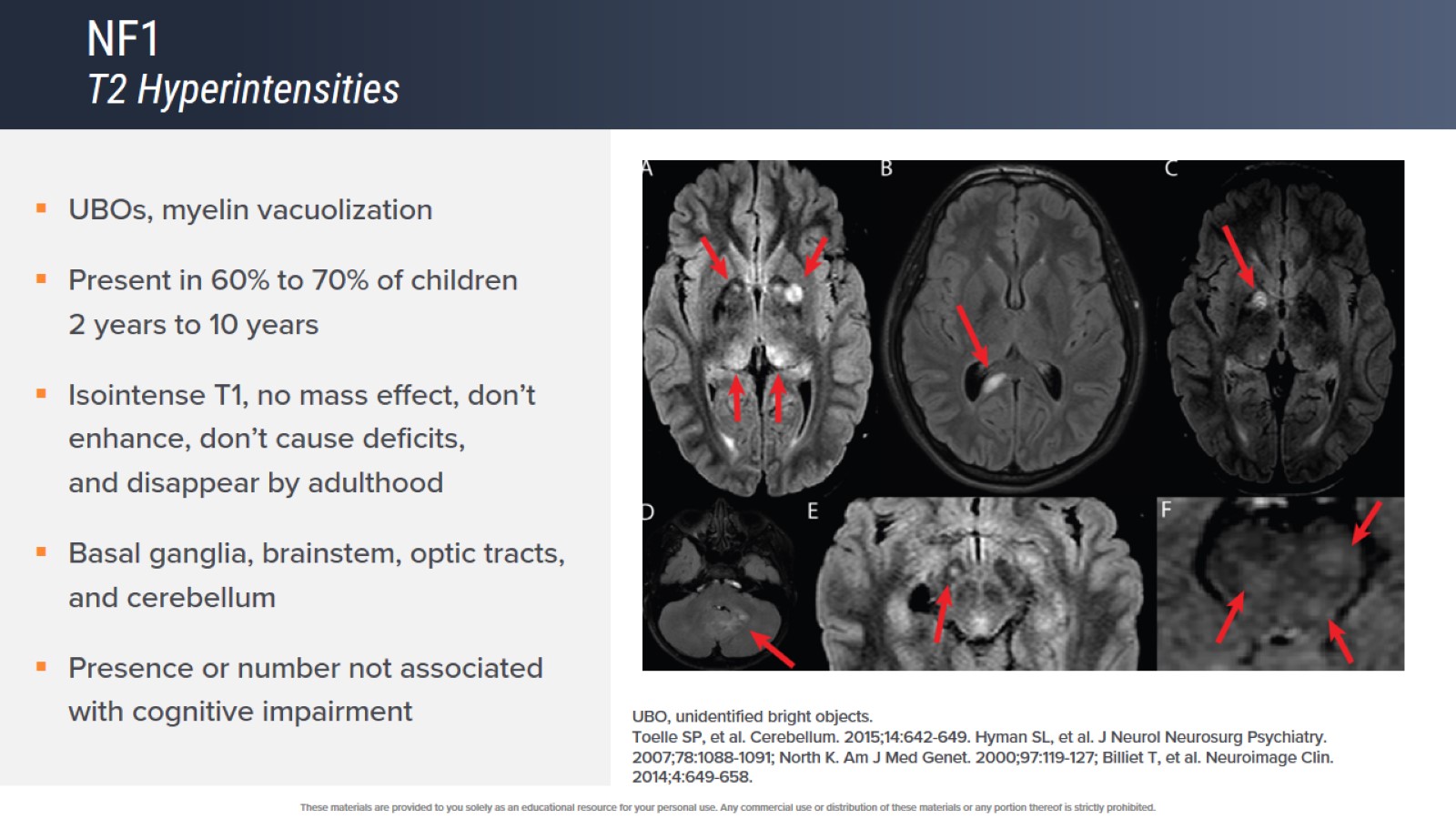 NF1T2 Hyperintensities
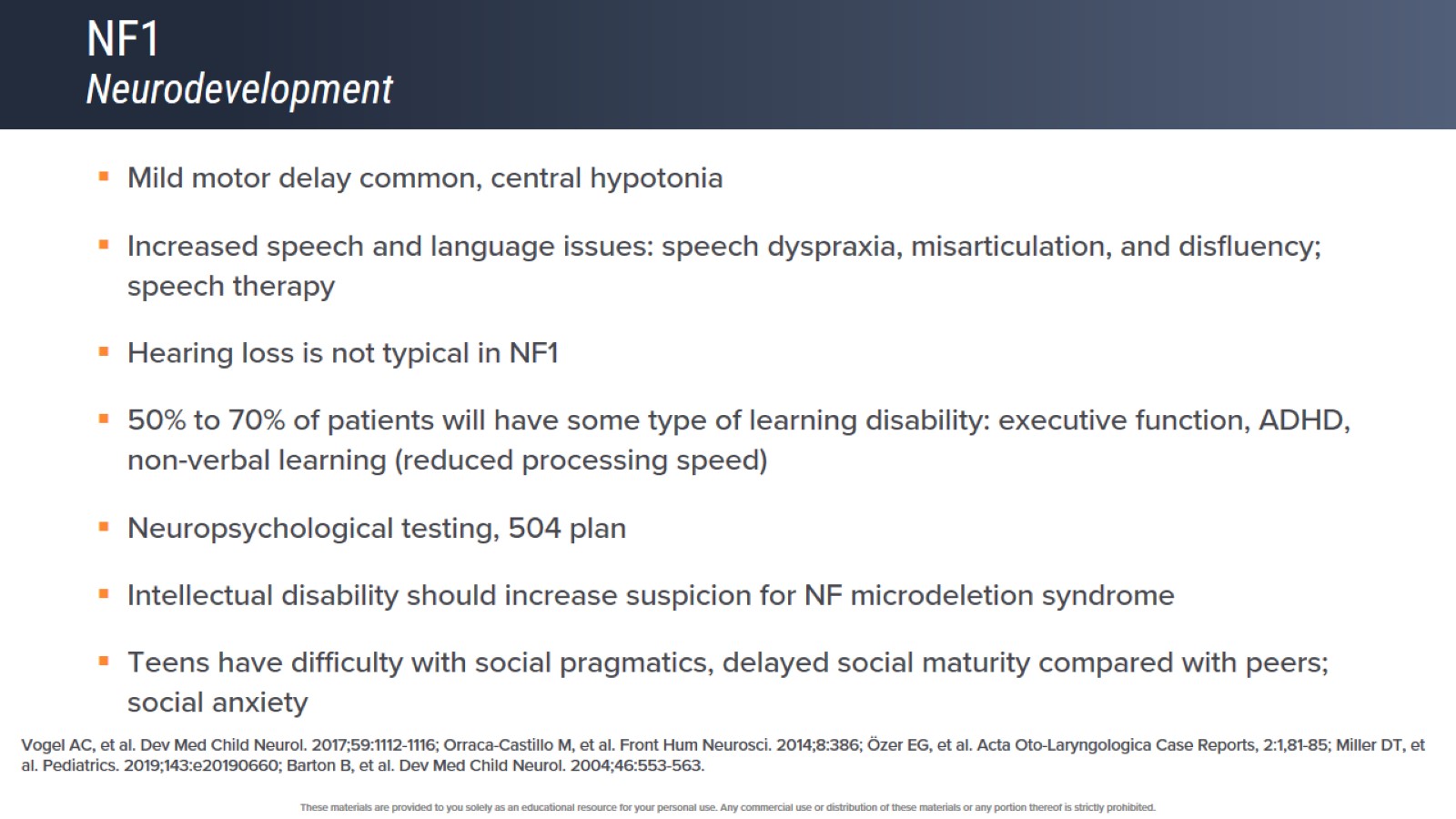 NF1Neurodevelopment
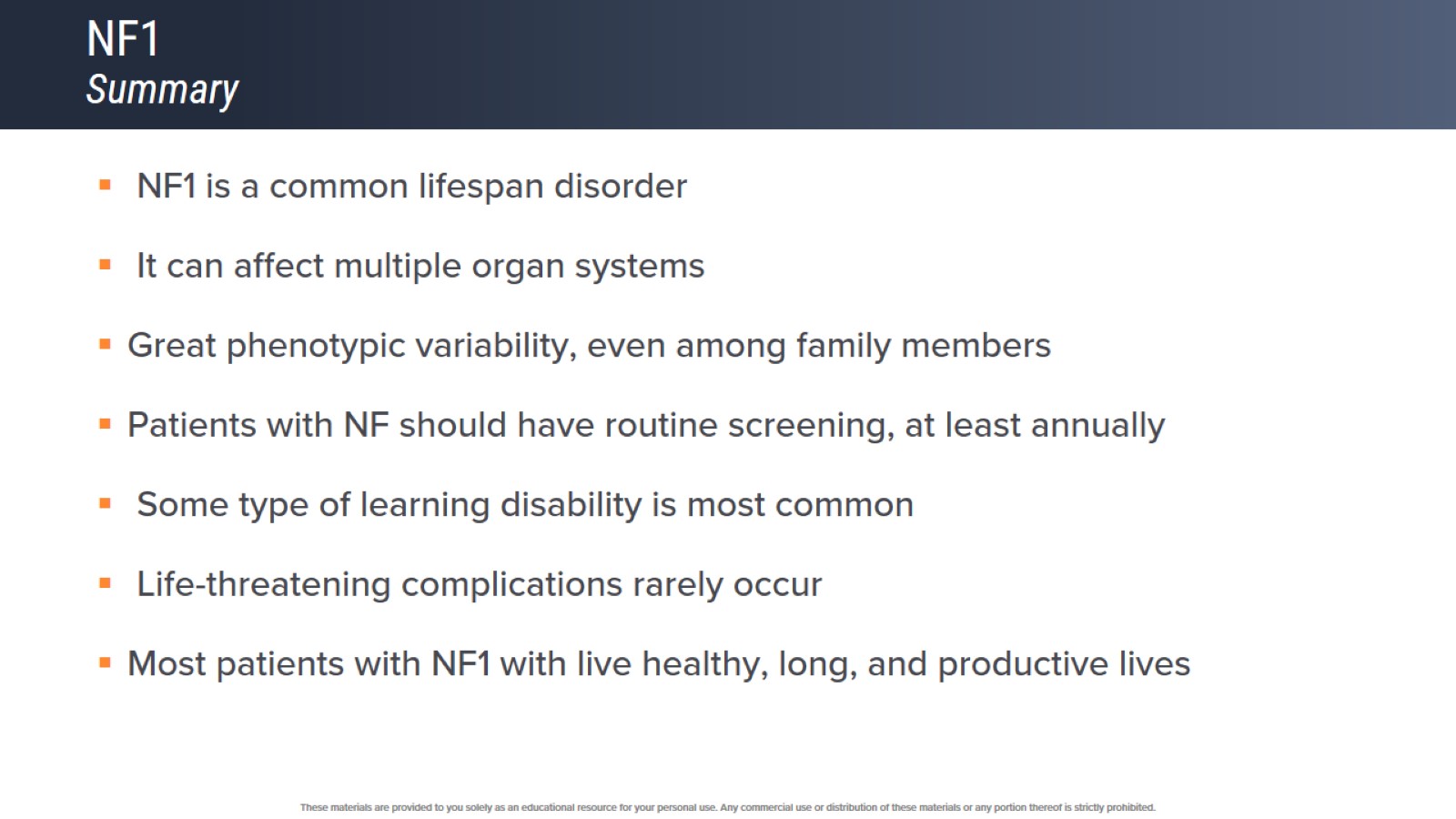 NF1Summary
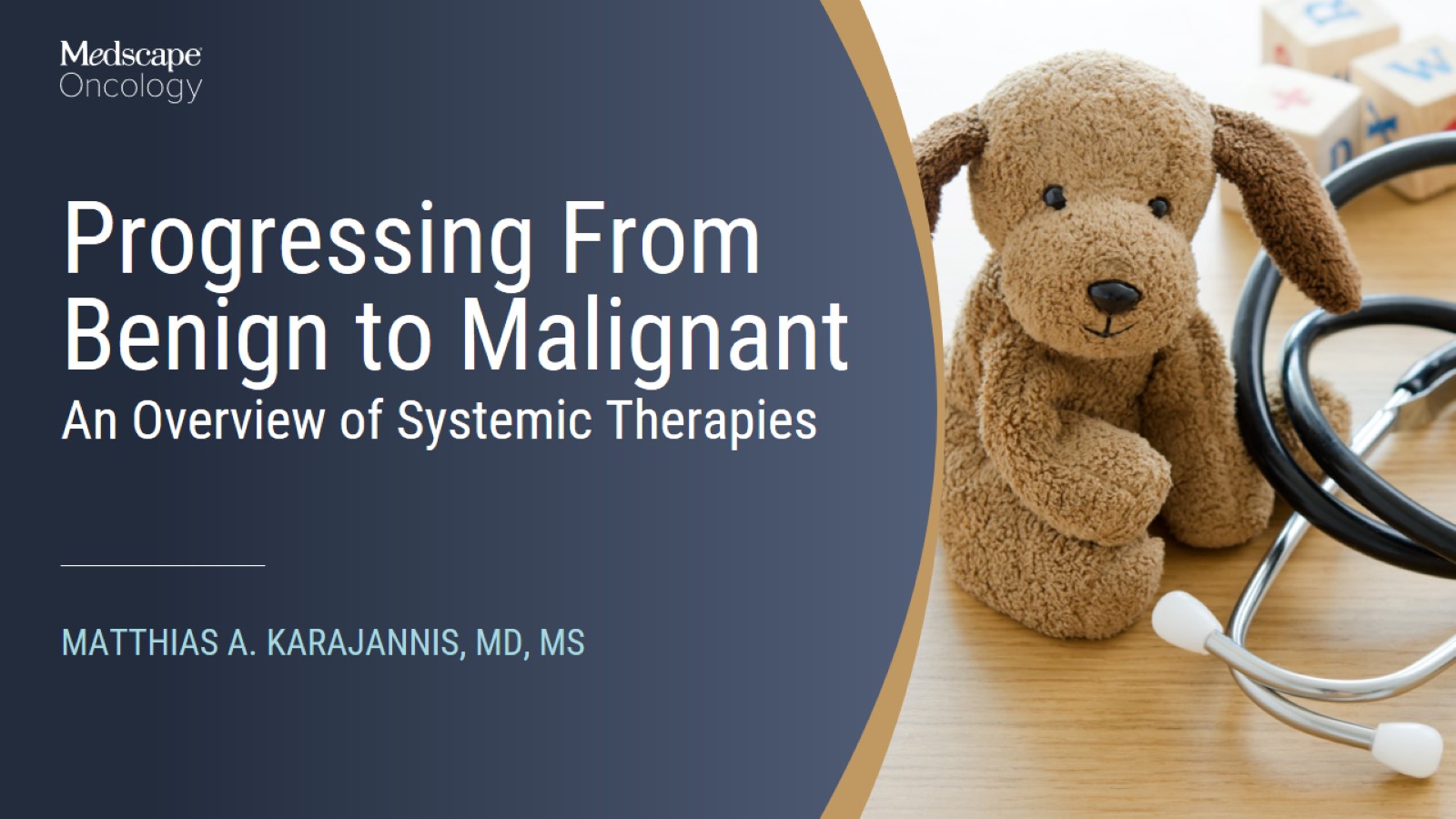 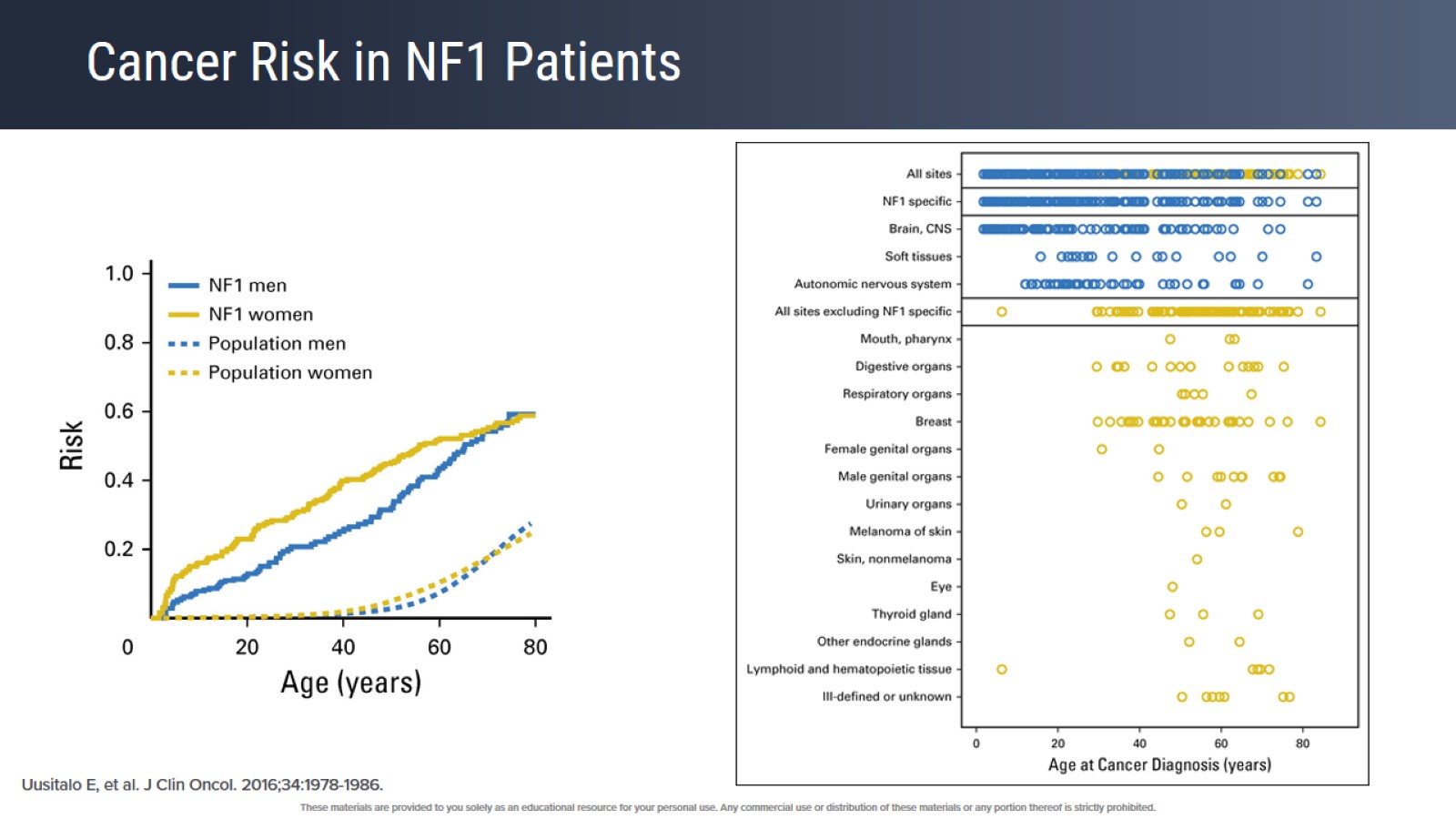 Cancer Risk in NF1 Patients
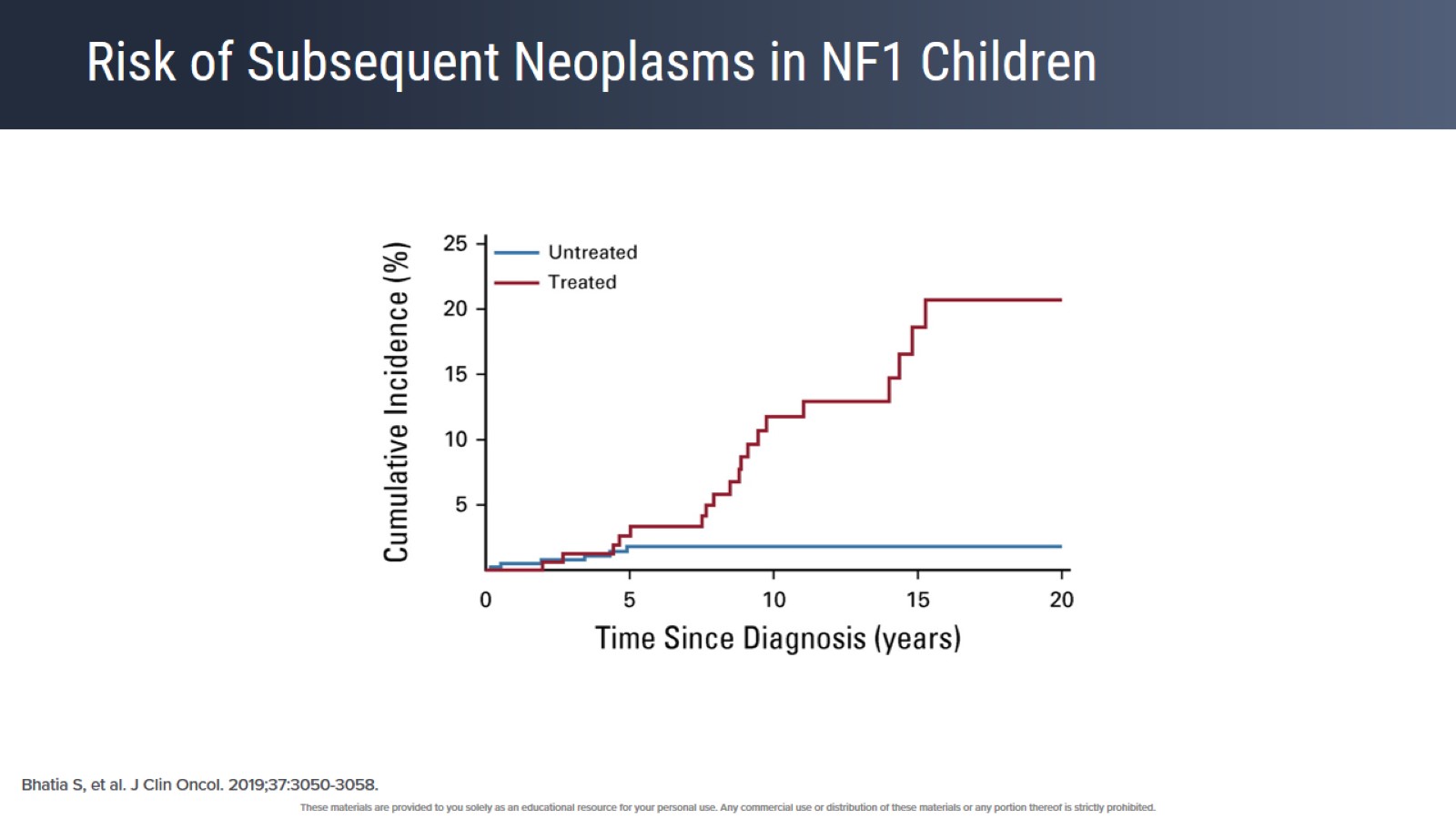 Risk of Subsequent Neoplasms in NF1 Children
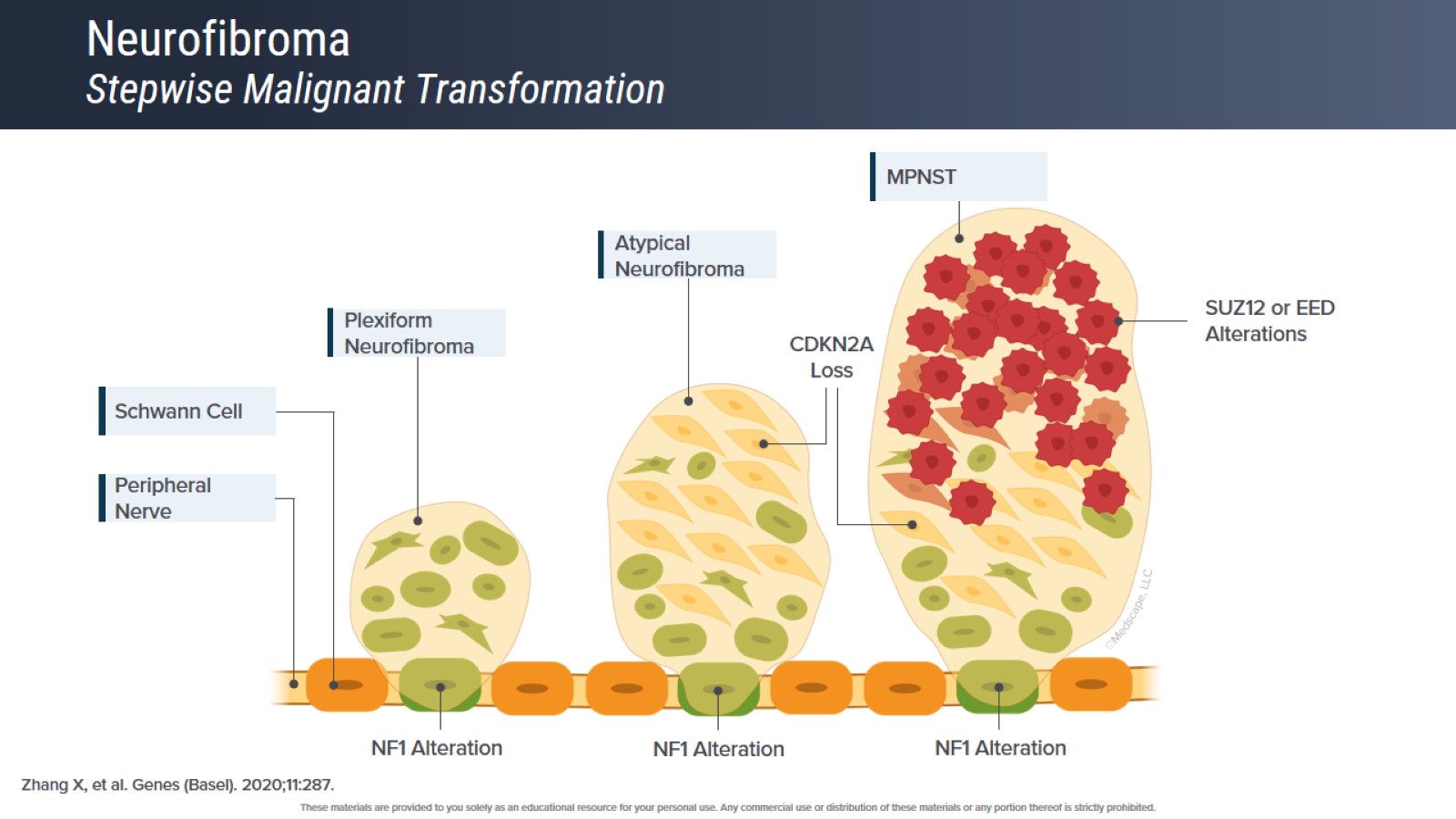 NeurofibromaStepwise Malignant Transformation
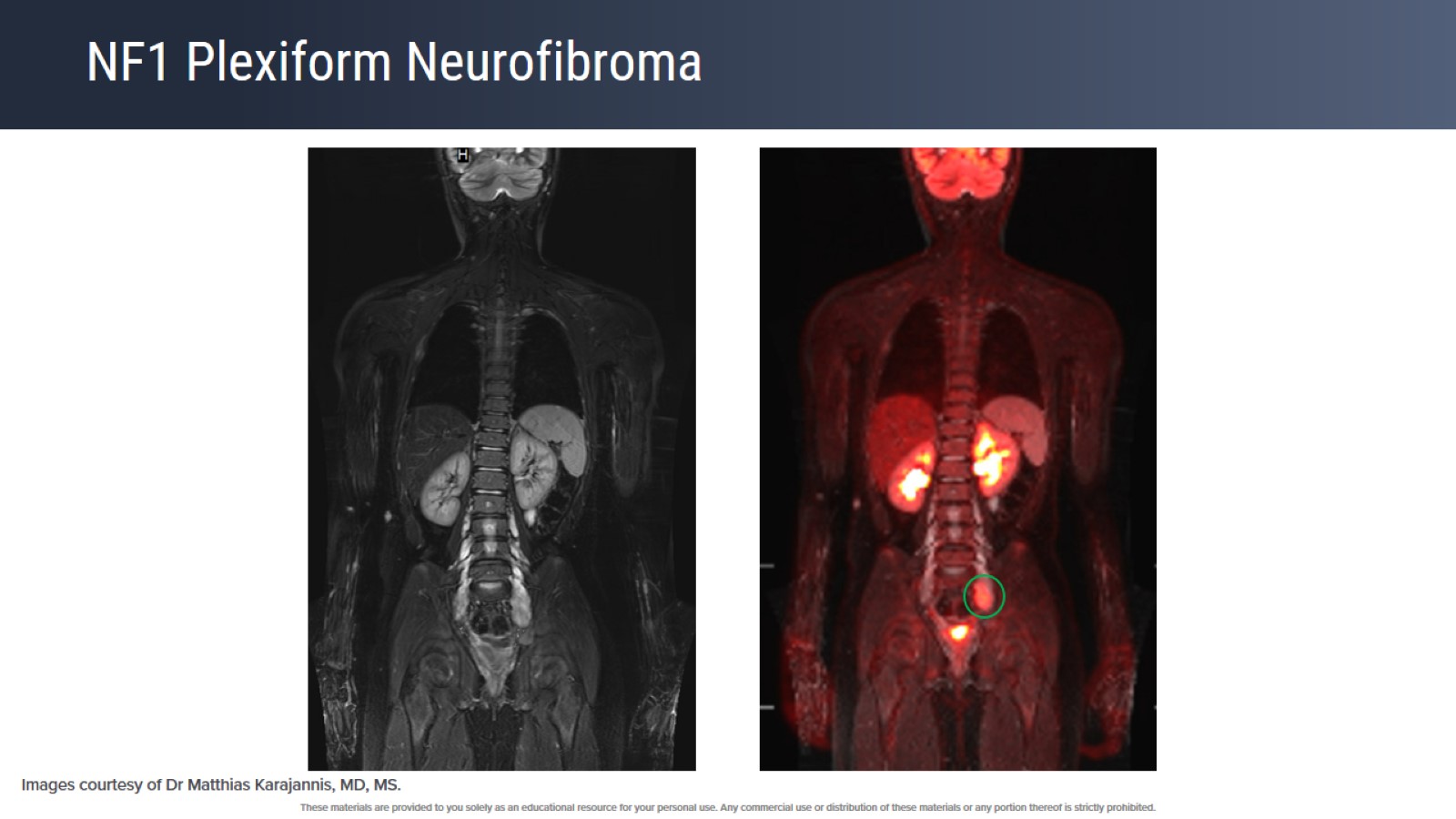 NF1 Plexiform Neurofibroma
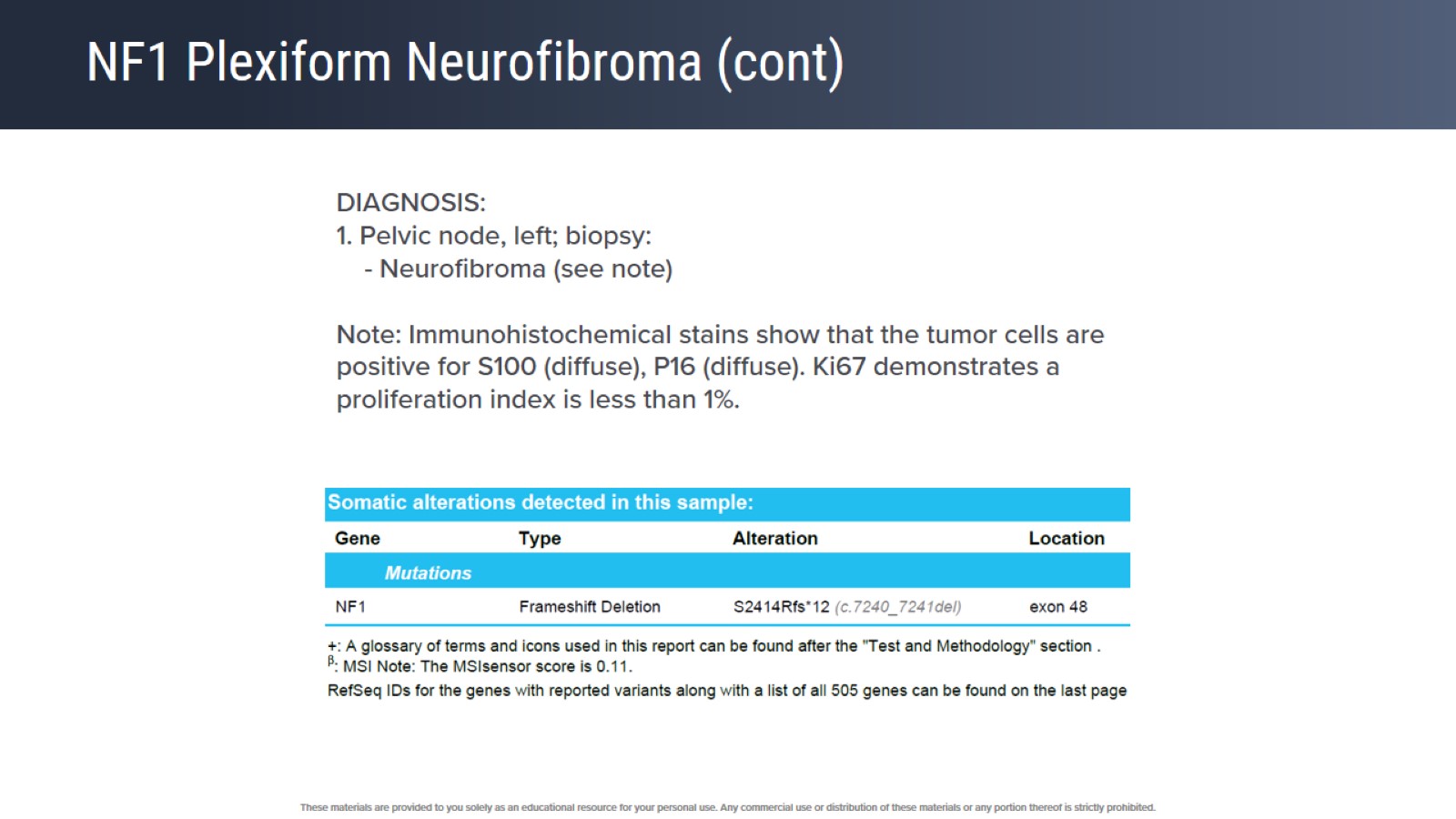 NF1 Plexiform Neurofibroma (cont)
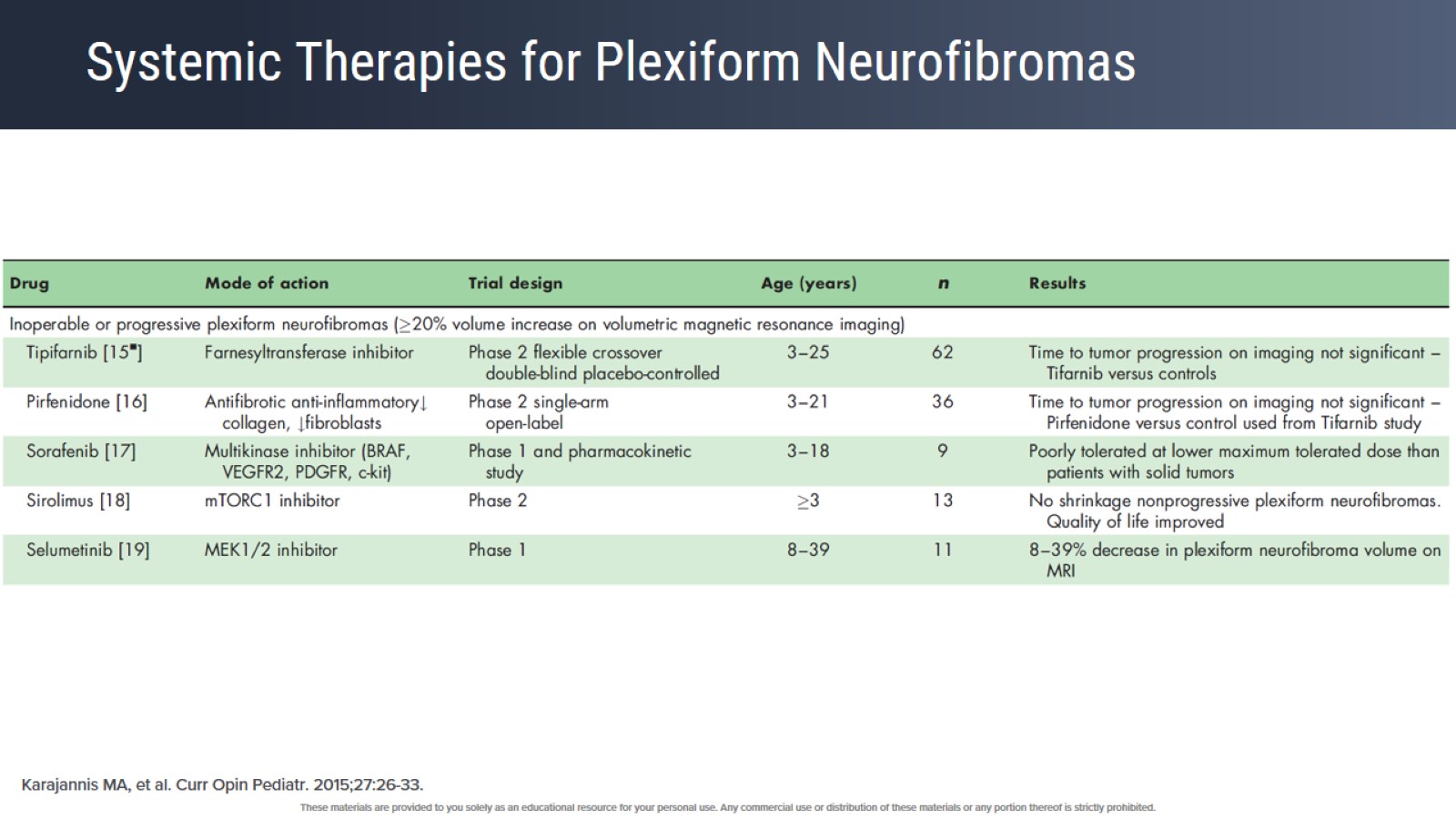 Systemic Therapies for Plexiform Neurofibromas
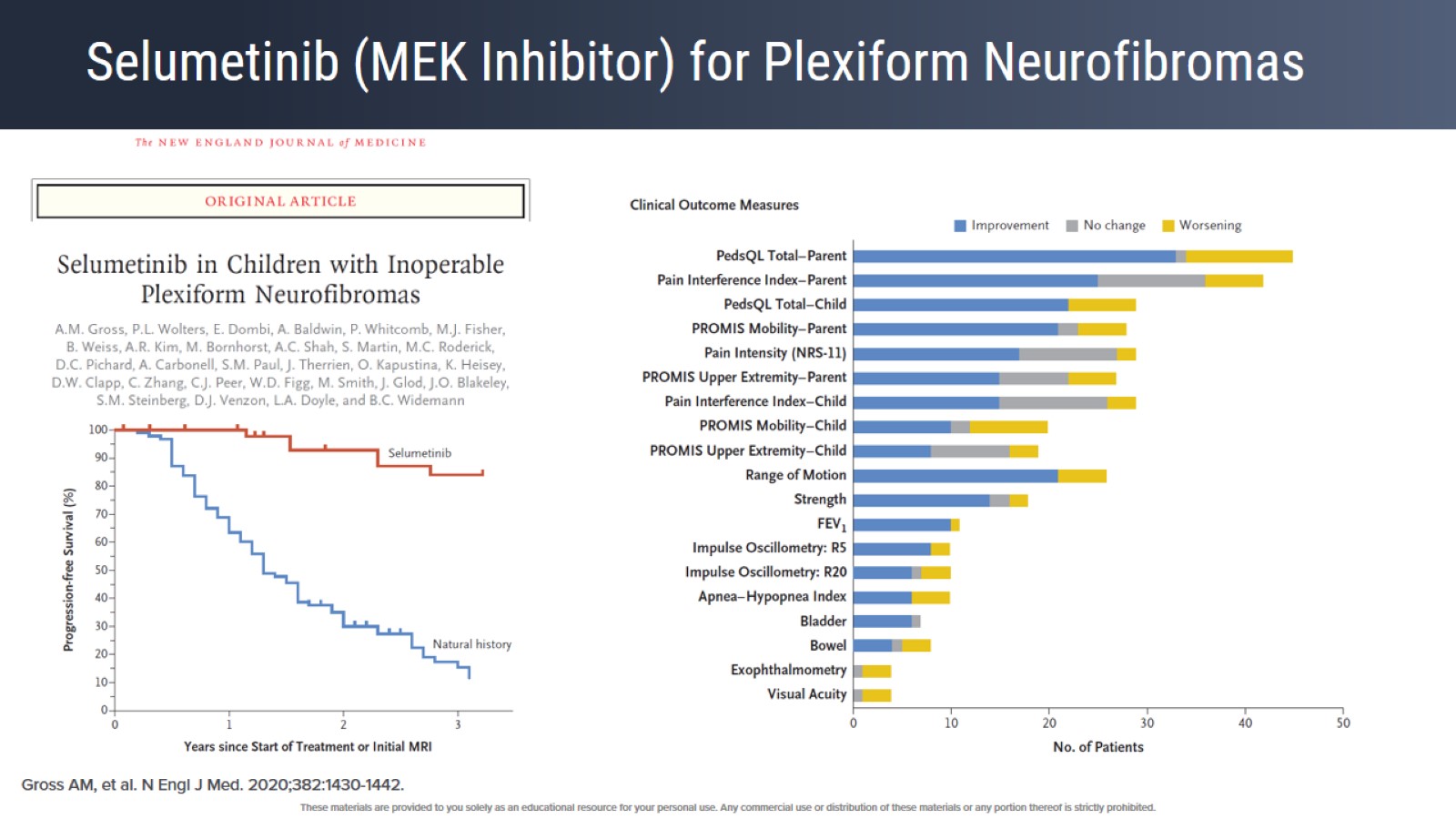 Selumetinib (MEK Inhibitor) for Plexiform Neurofibromas
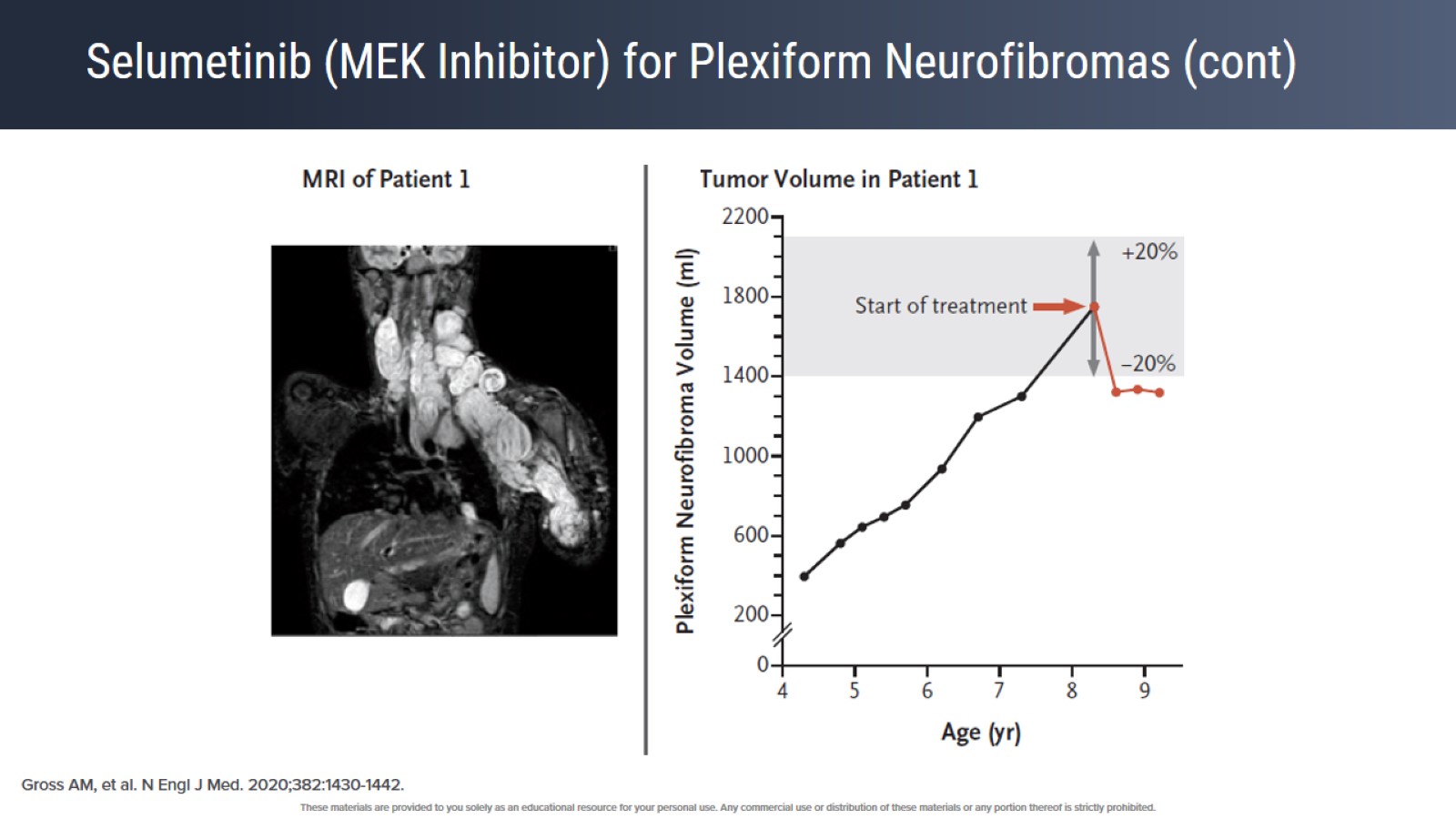 Selumetinib (MEK Inhibitor) for Plexiform Neurofibromas (cont)
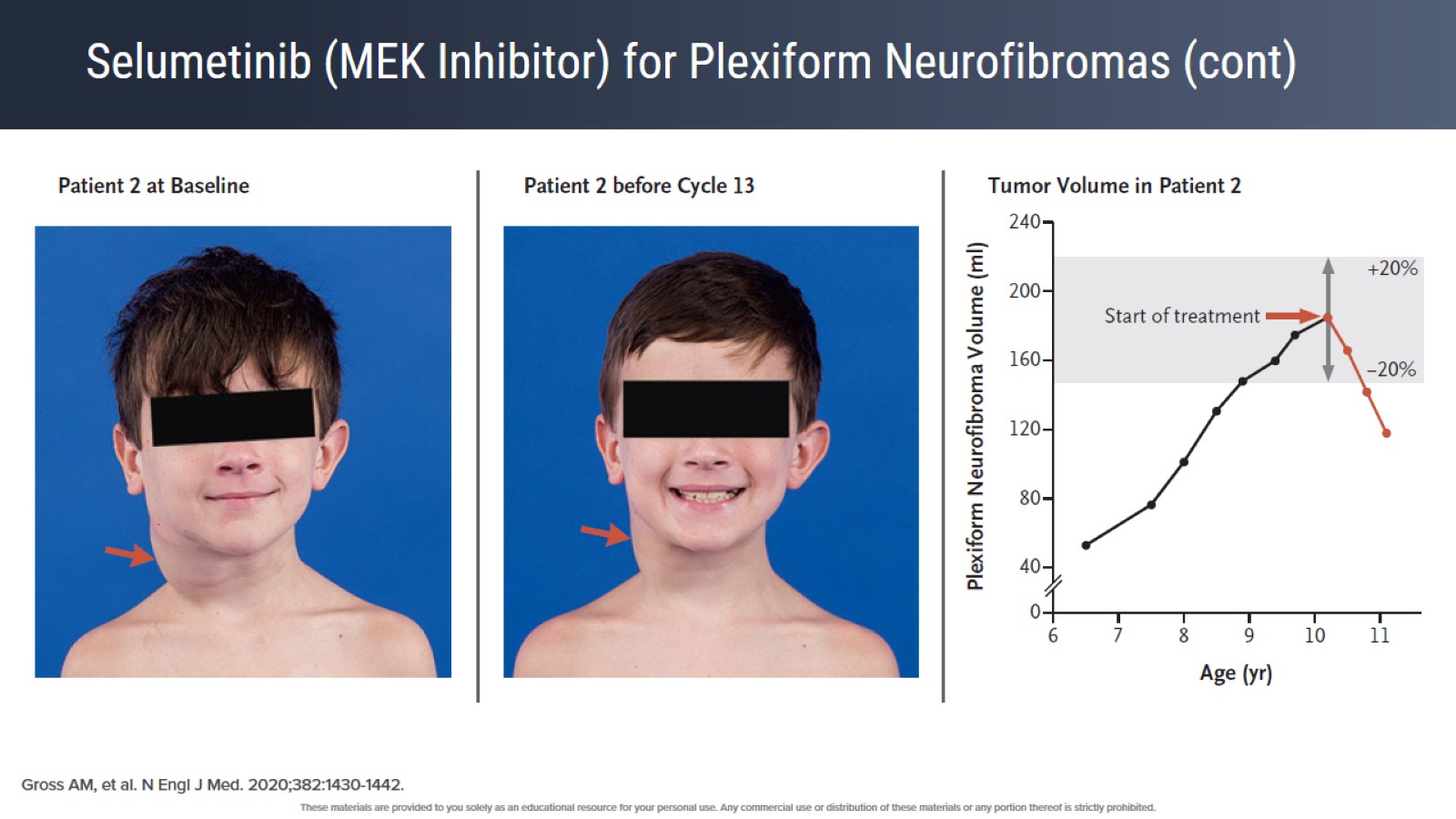 Selumetinib (MEK Inhibitor) for Plexiform Neurofibromas (cont)
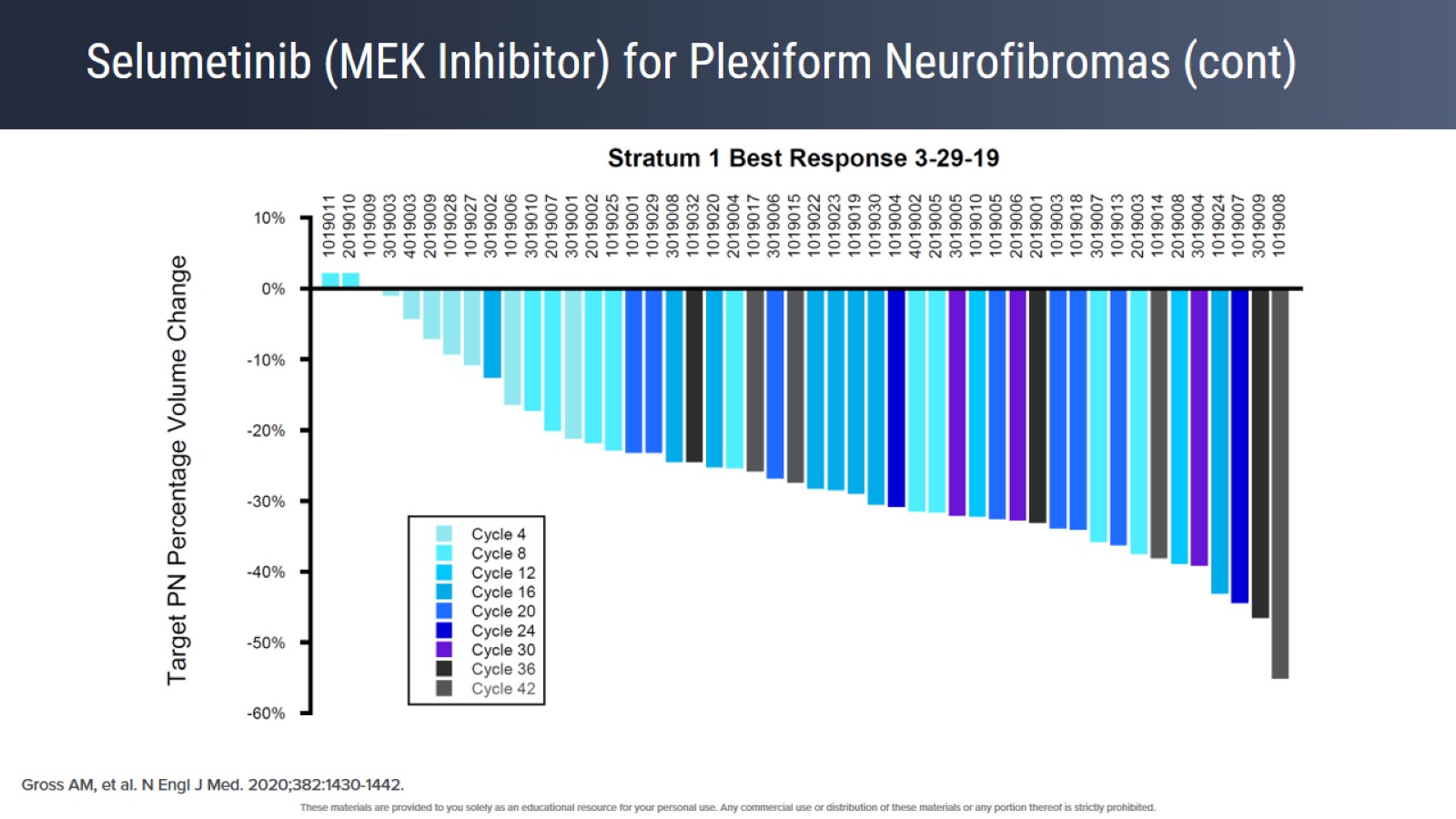 Selumetinib (MEK Inhibitor) for Plexiform Neurofibromas (cont)
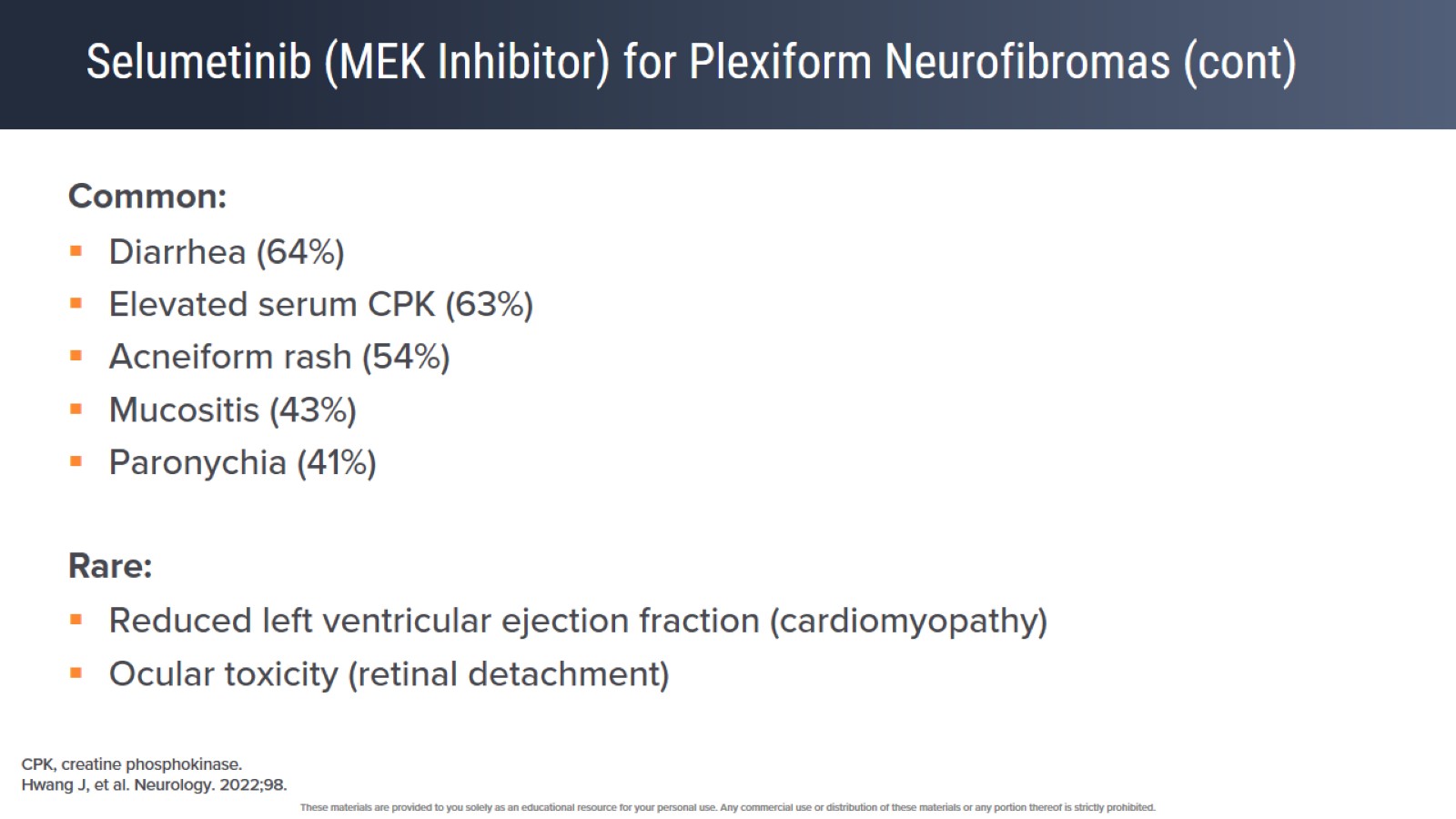 Selumetinib (MEK Inhibitor) for Plexiform Neurofibromas (cont)
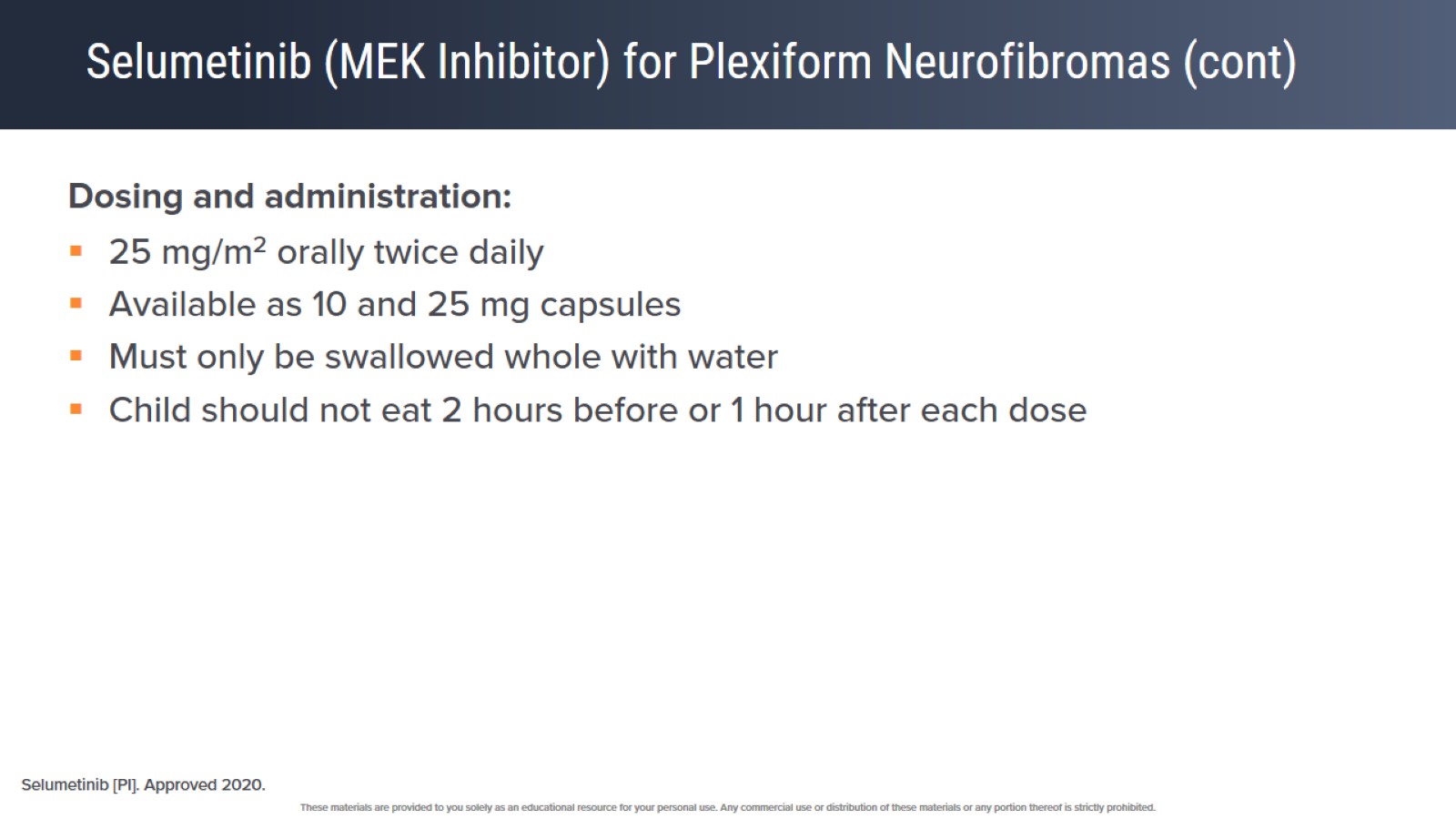 Selumetinib (MEK Inhibitor) for Plexiform Neurofibromas (cont)
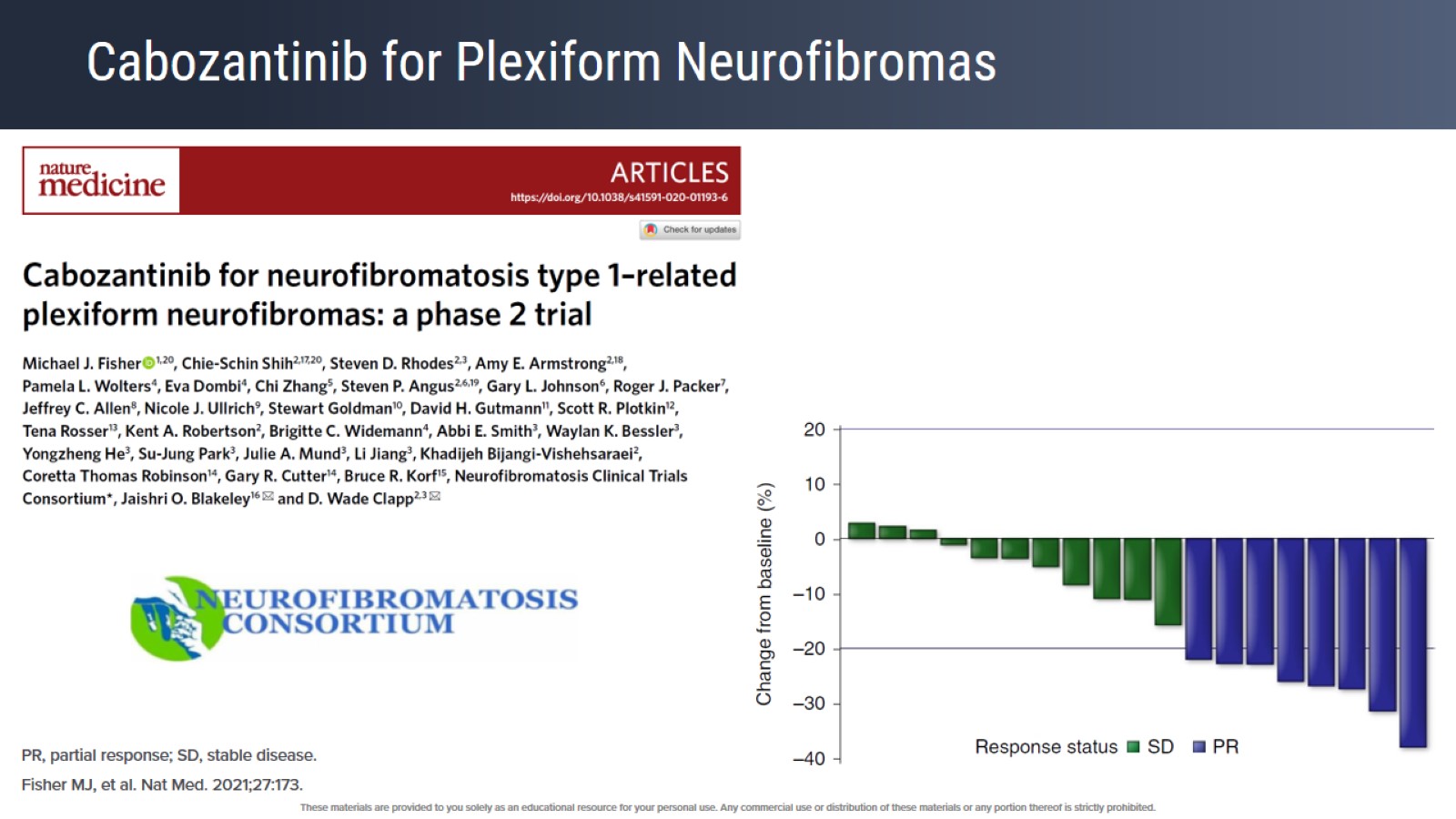 Cabozantinib for Plexiform Neurofibromas
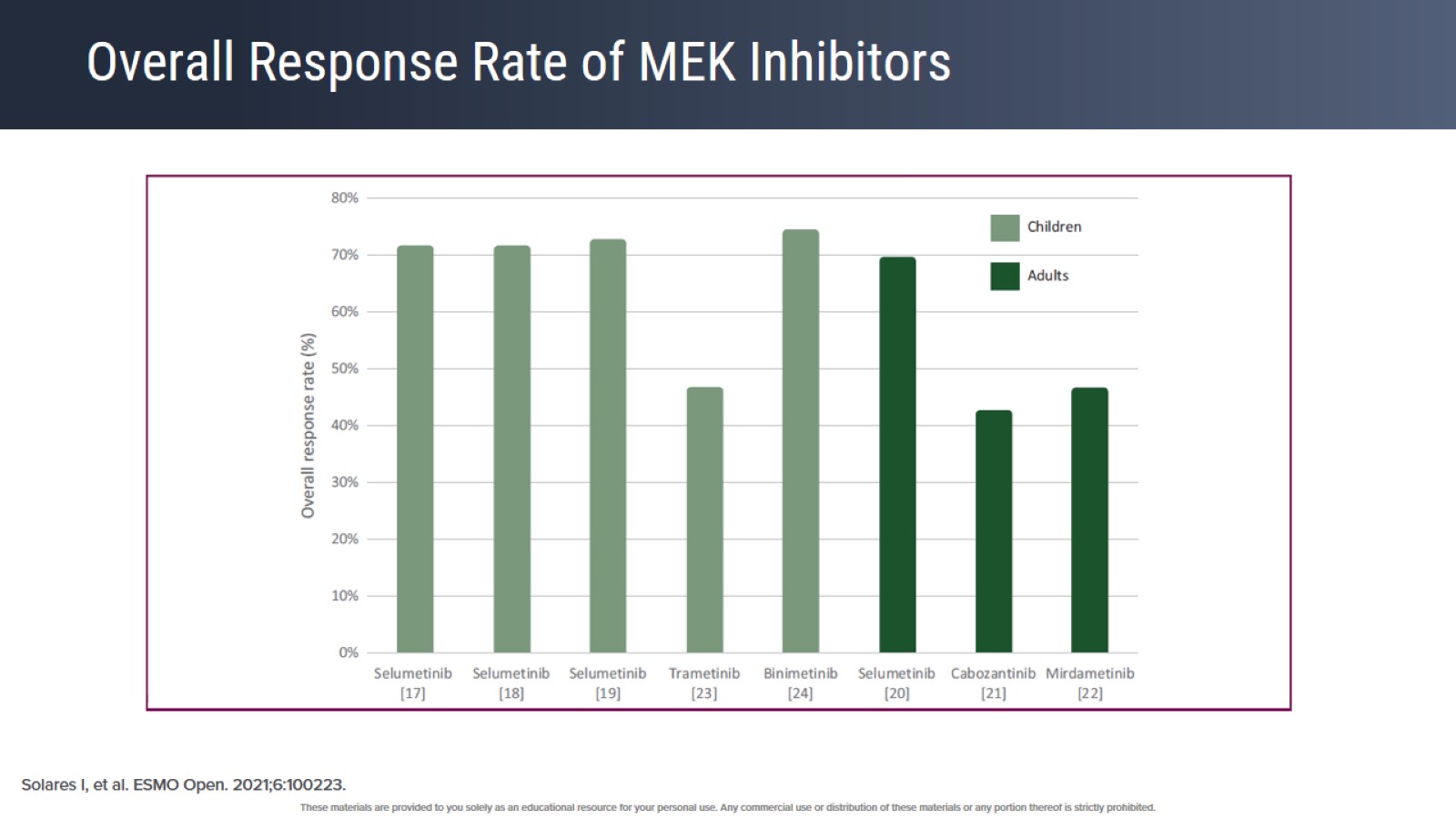 Overall Response Rate of MEK Inhibitors
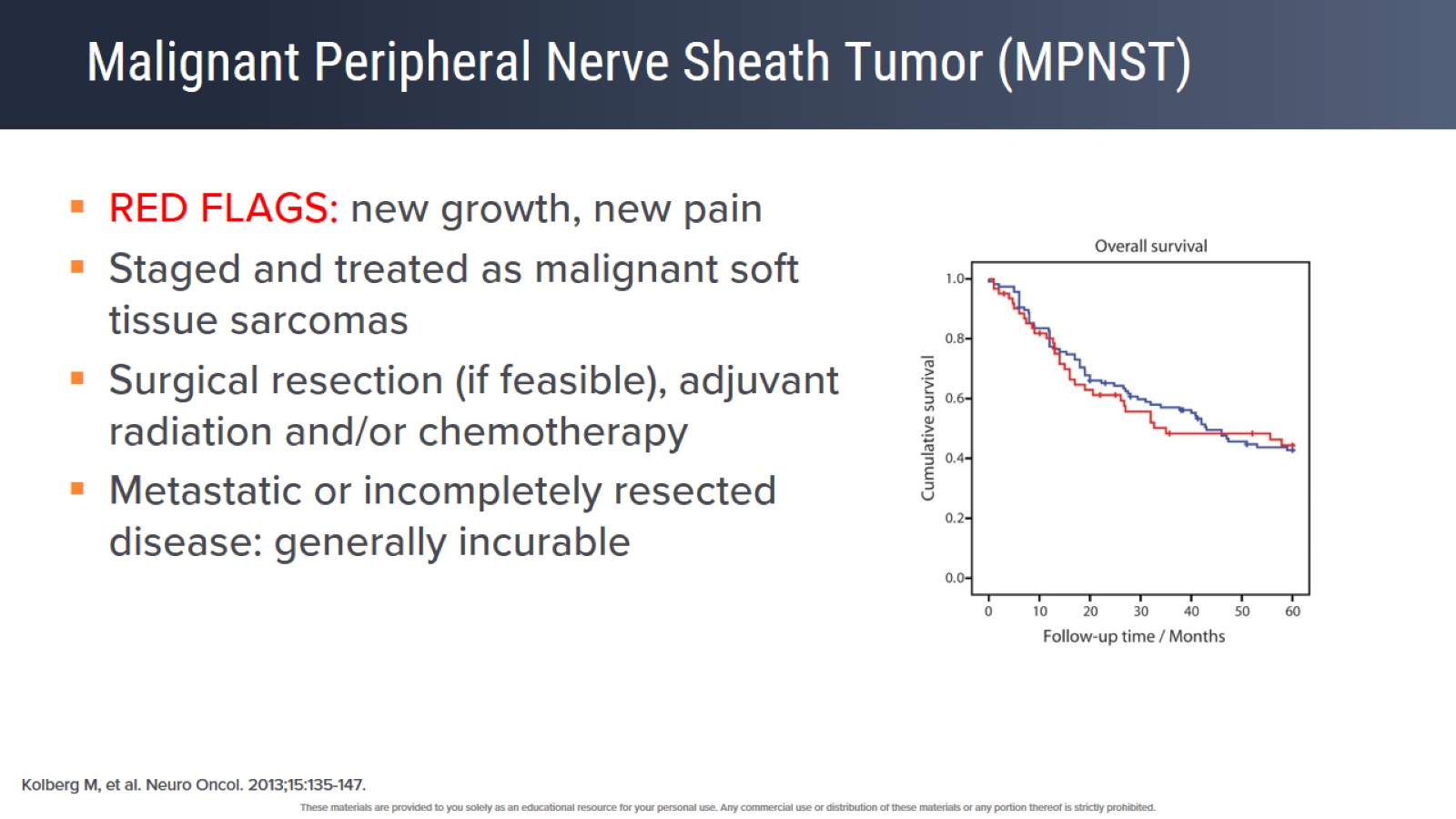 Malignant Peripheral Nerve Sheath Tumor (MPNST)
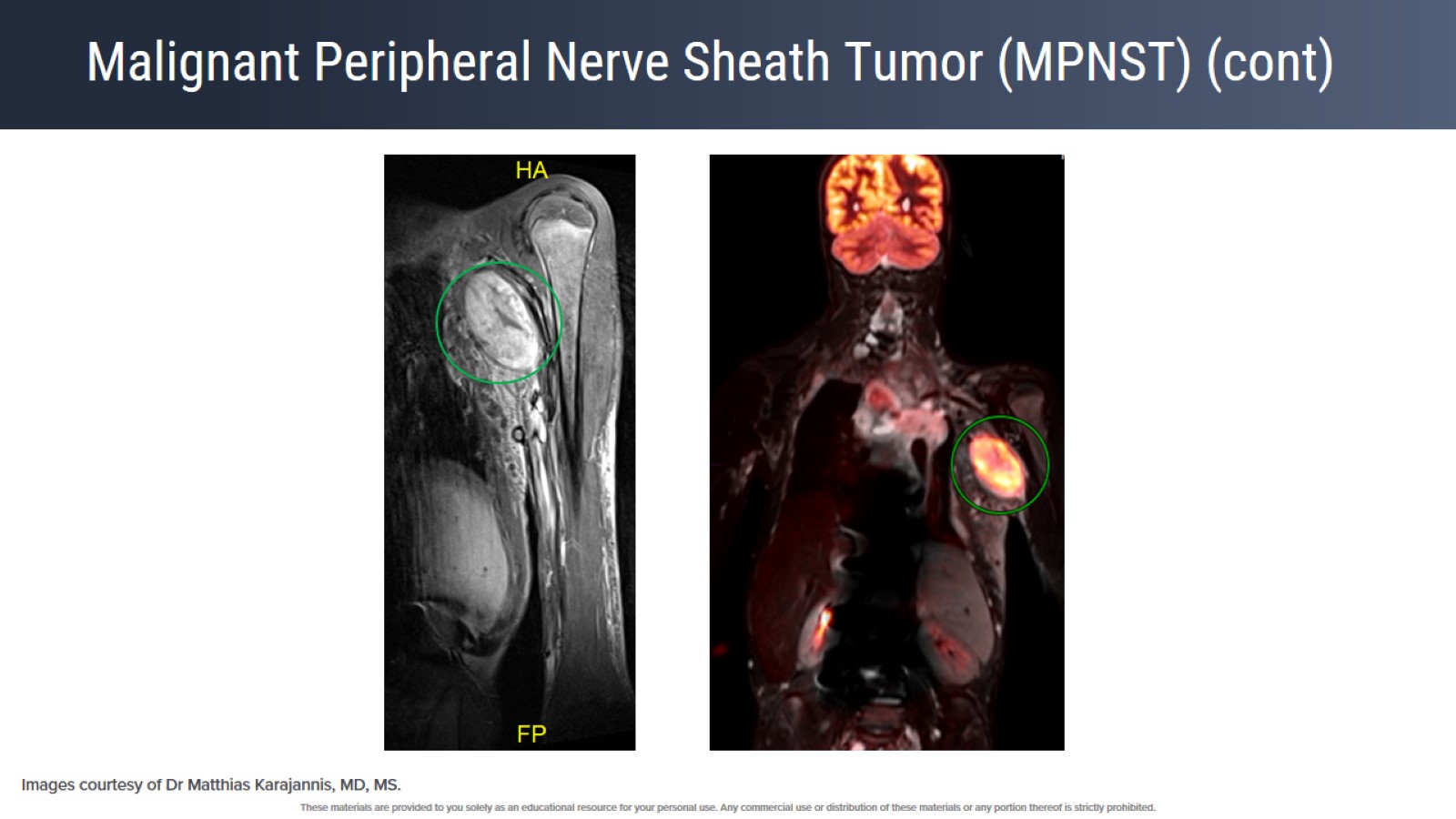 Malignant Peripheral Nerve Sheath Tumor (MPNST) (cont)
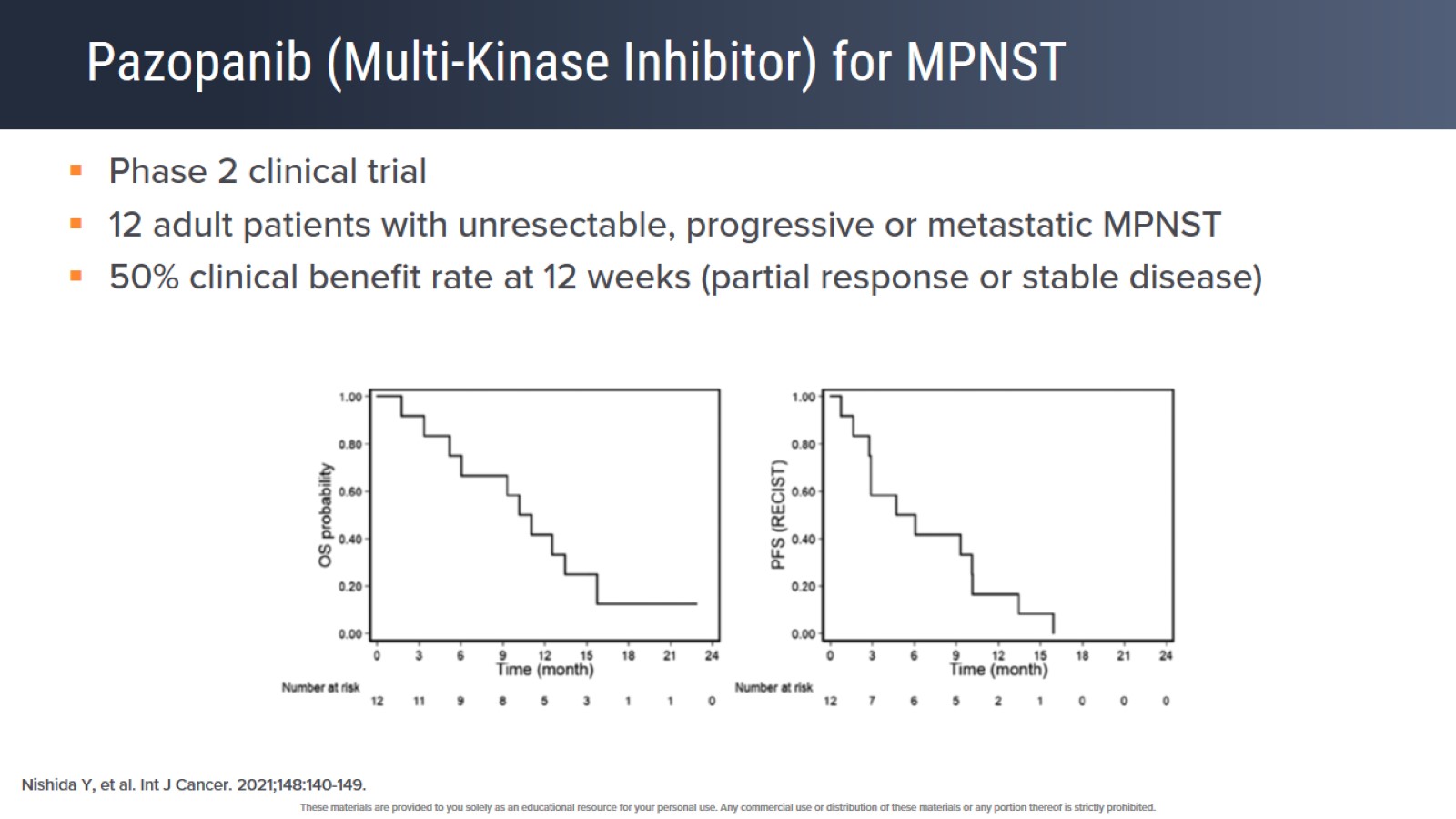 Pazopanib (Multi-Kinase Inhibitor) for MPNST
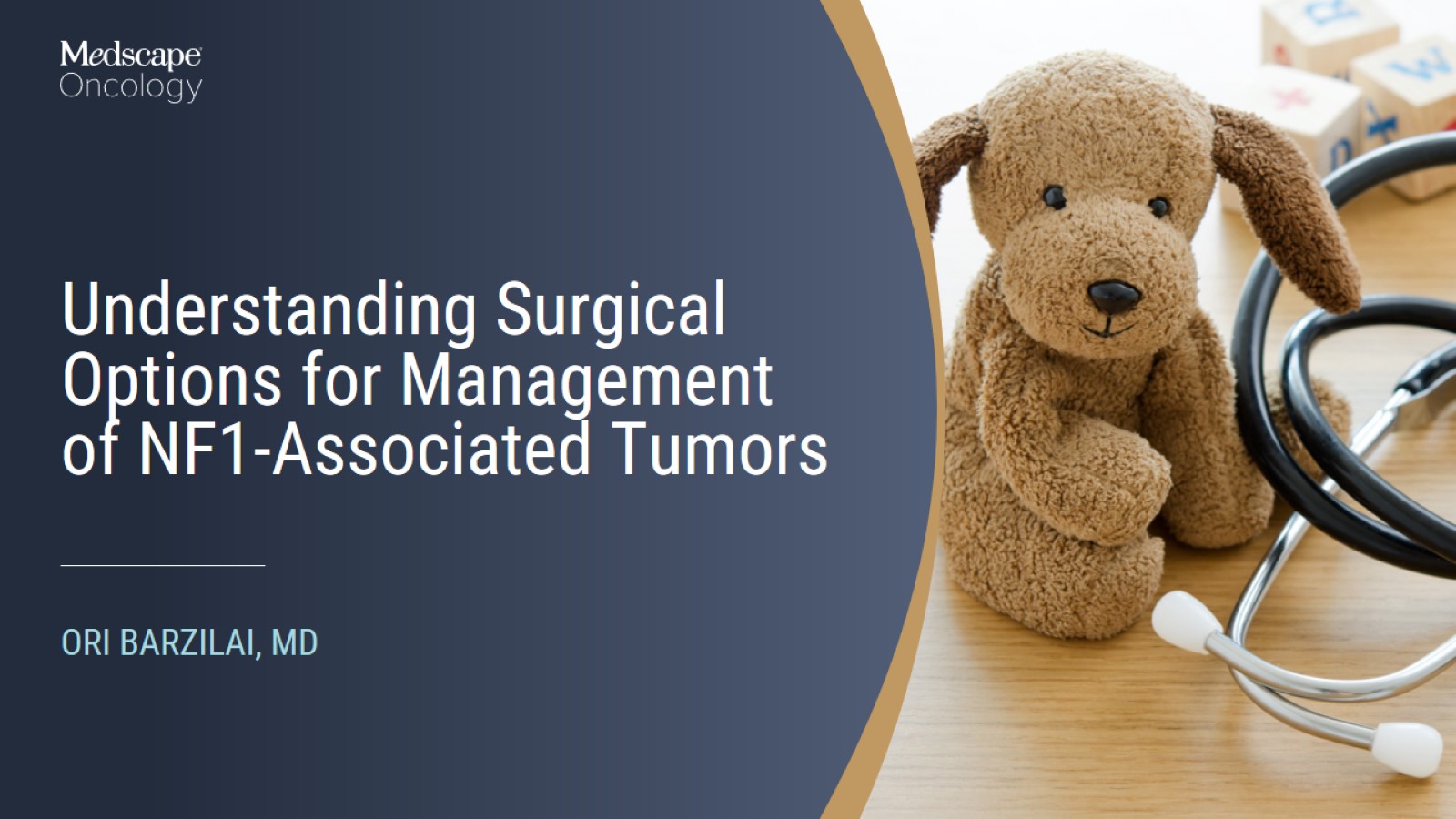 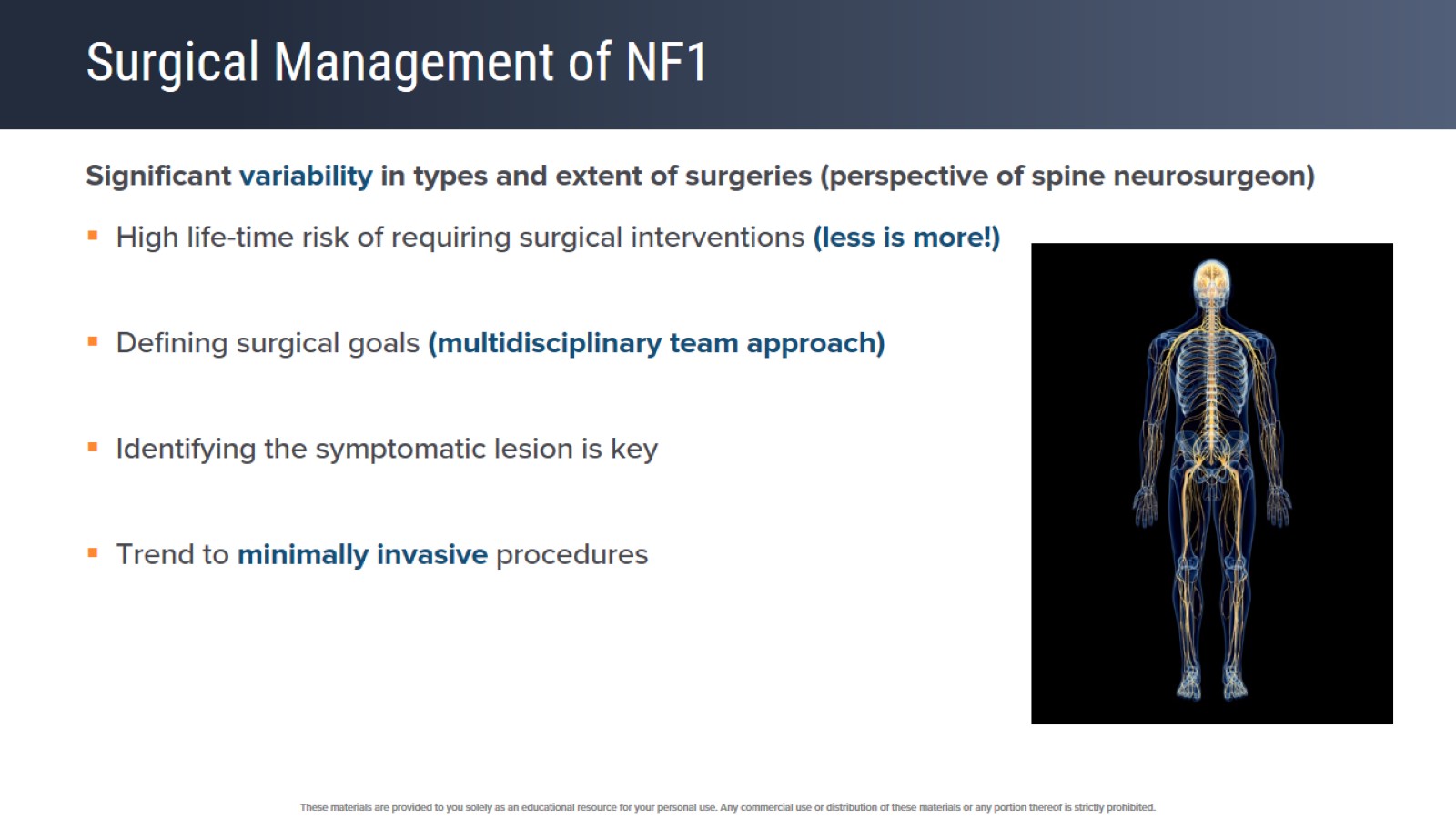 Surgical Management of NF1
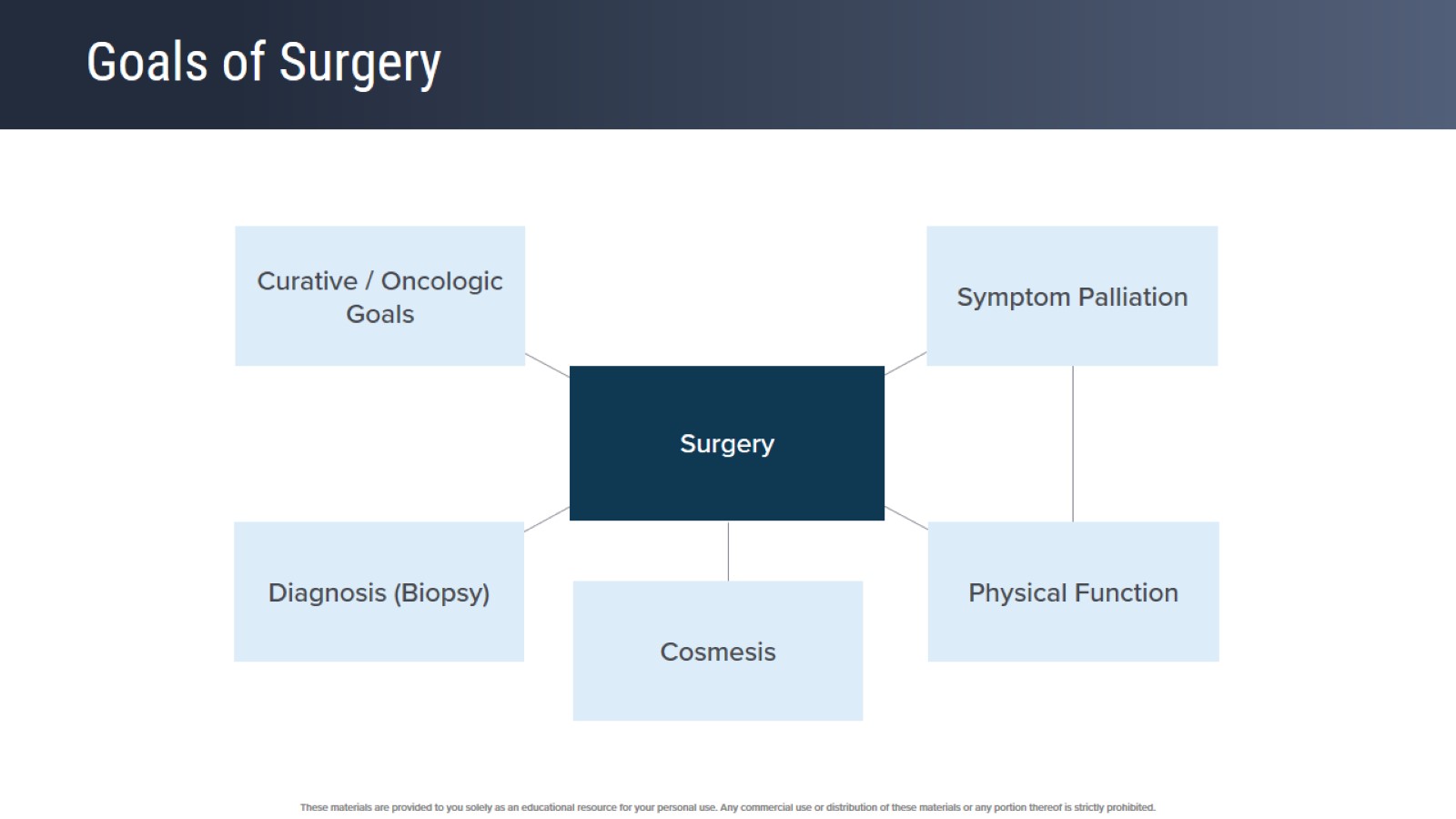 Goals of Surgery
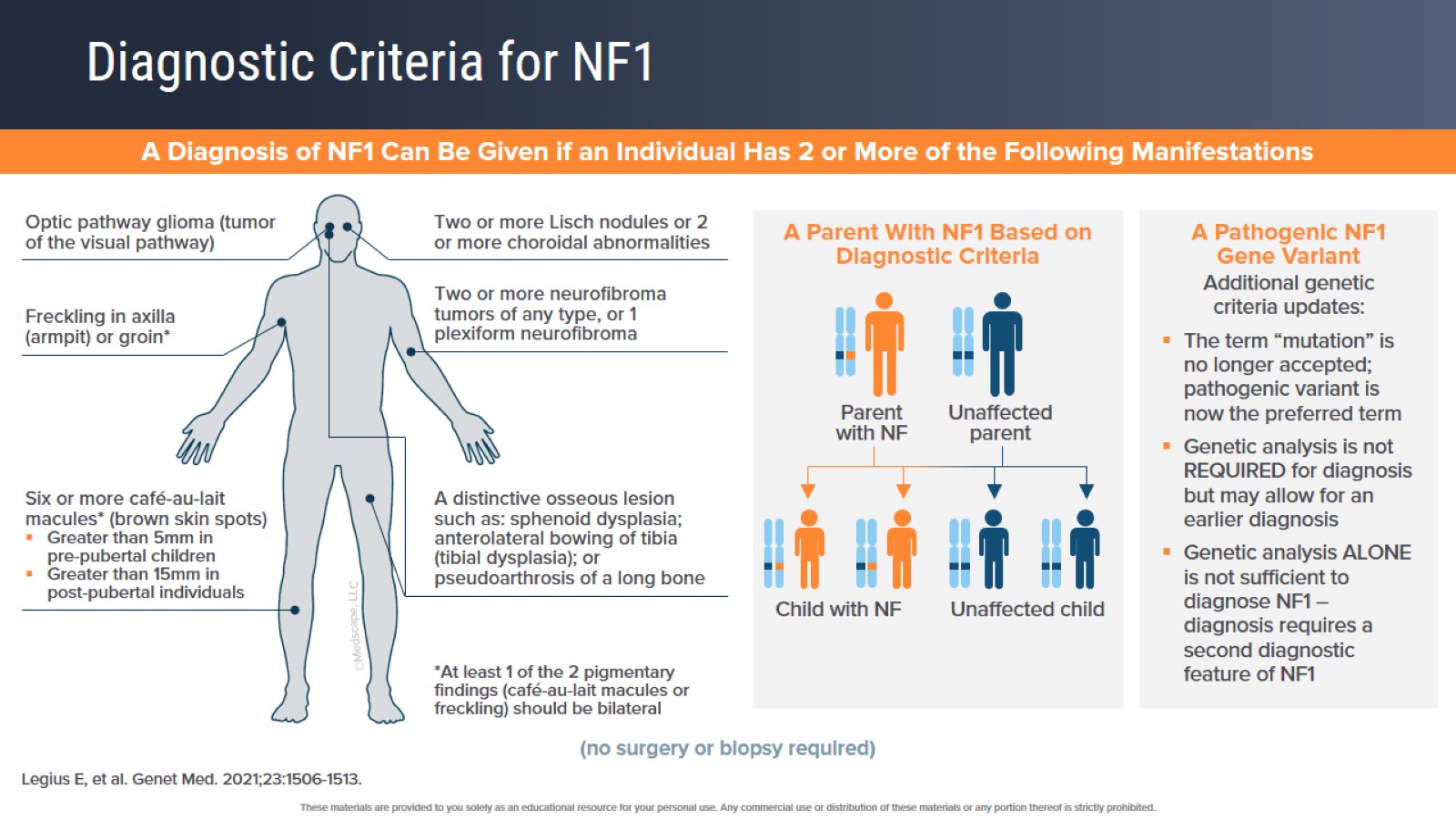 Diagnostic Criteria for NF1
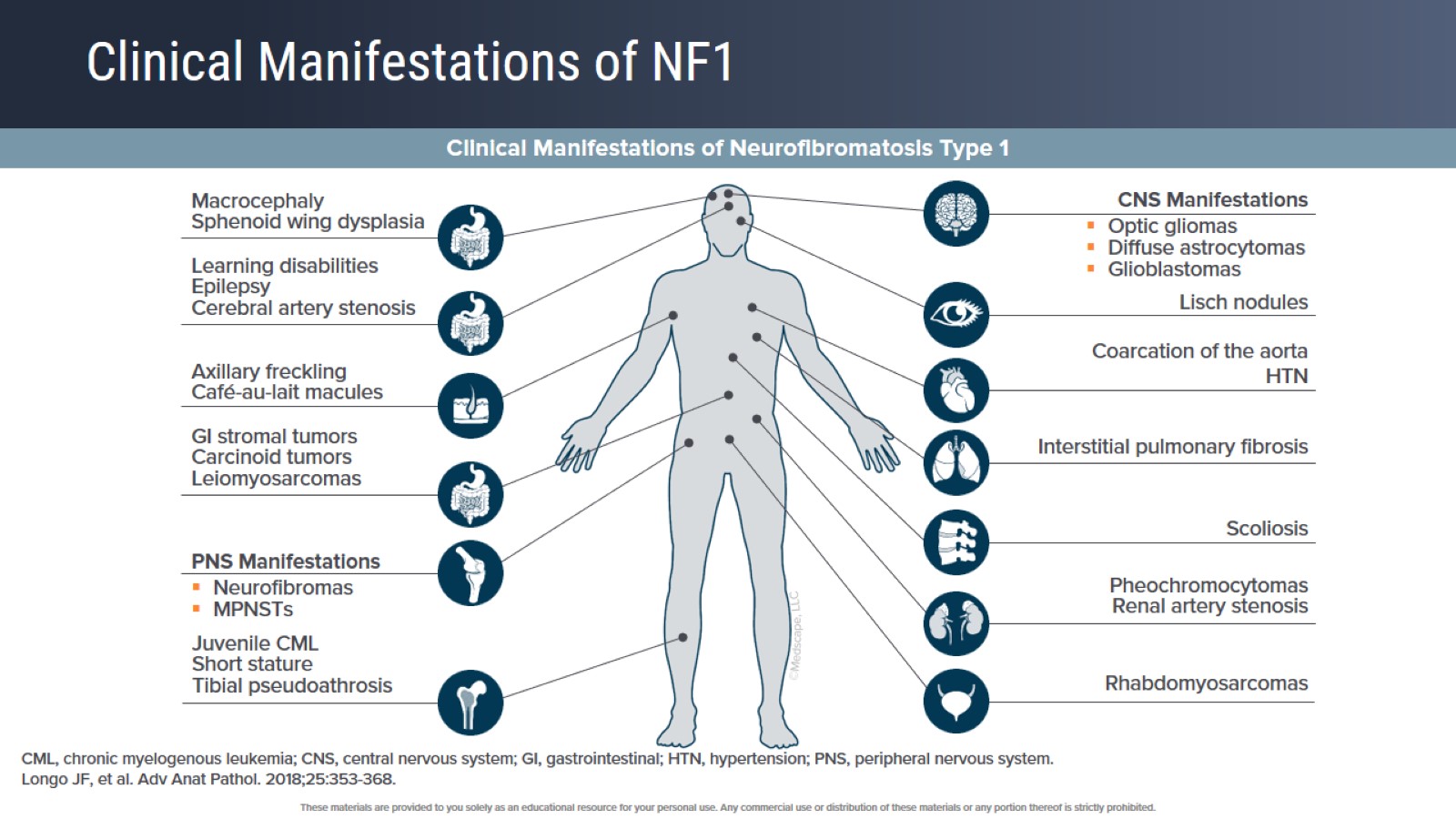 Clinical Manifestations of NF1
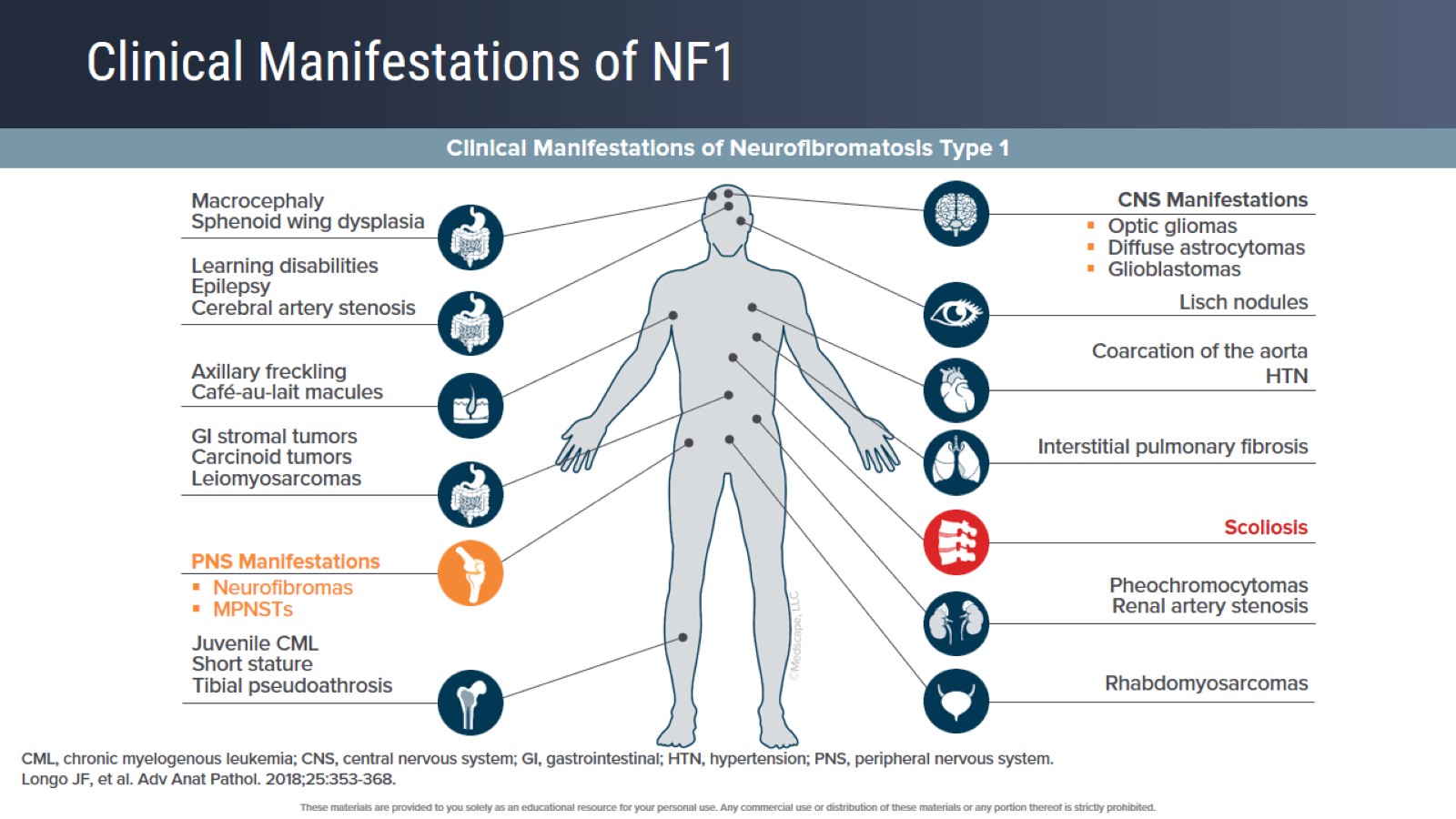 Clinical Manifestations of NF1
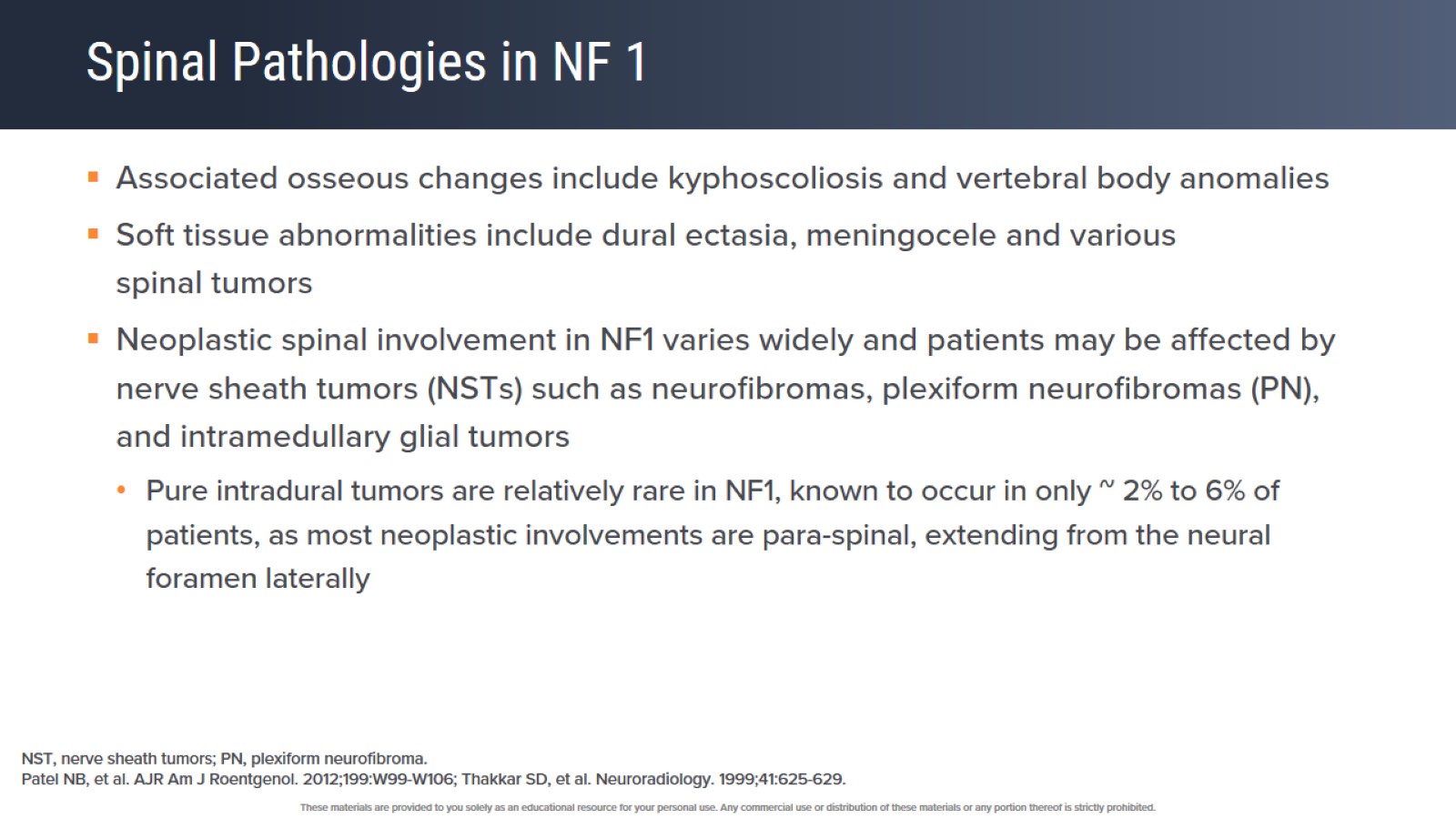 Spinal Pathologies in NF 1
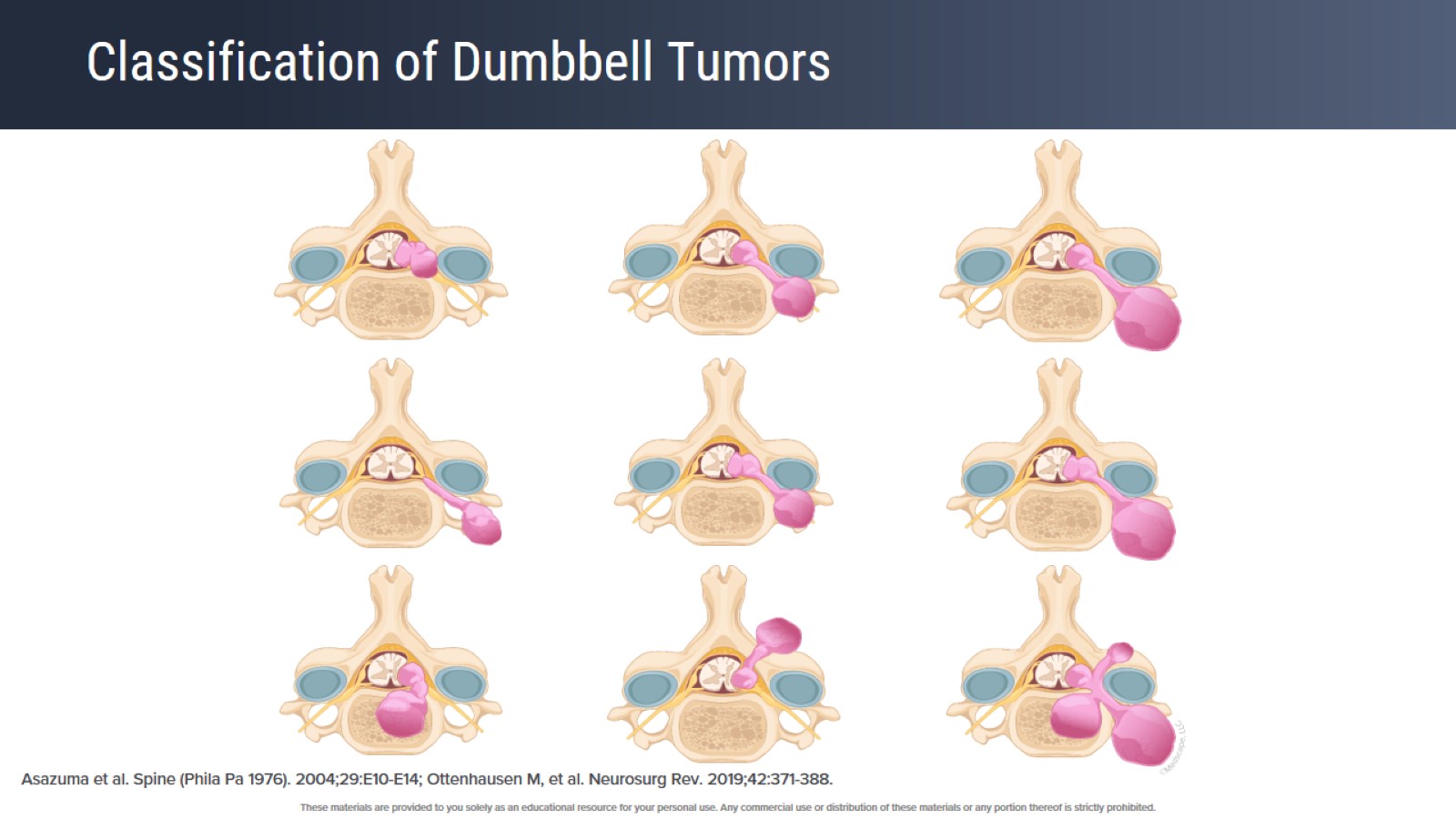 Classification of Dumbbell Tumors
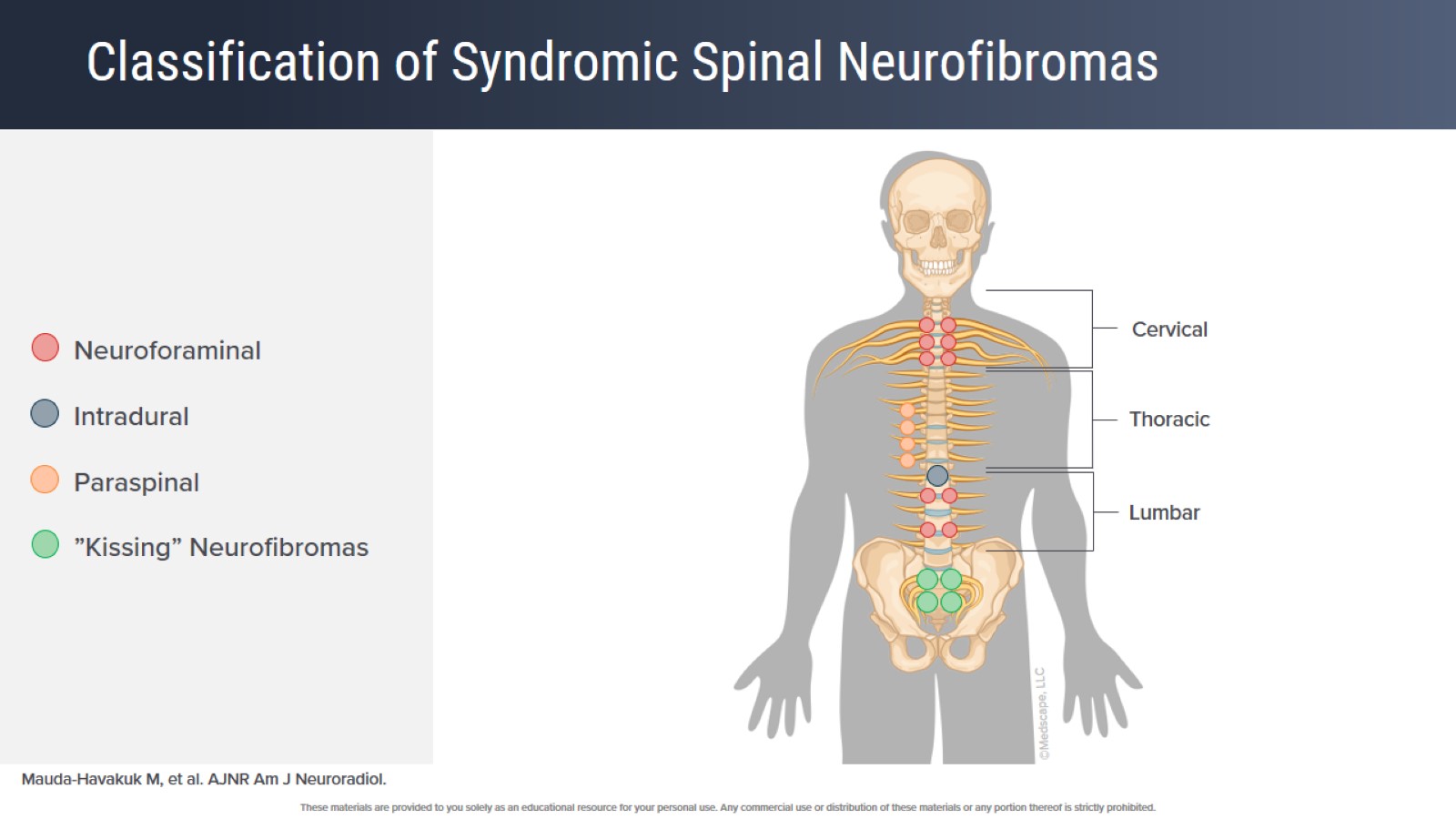 Classification of Syndromic Spinal Neurofibromas
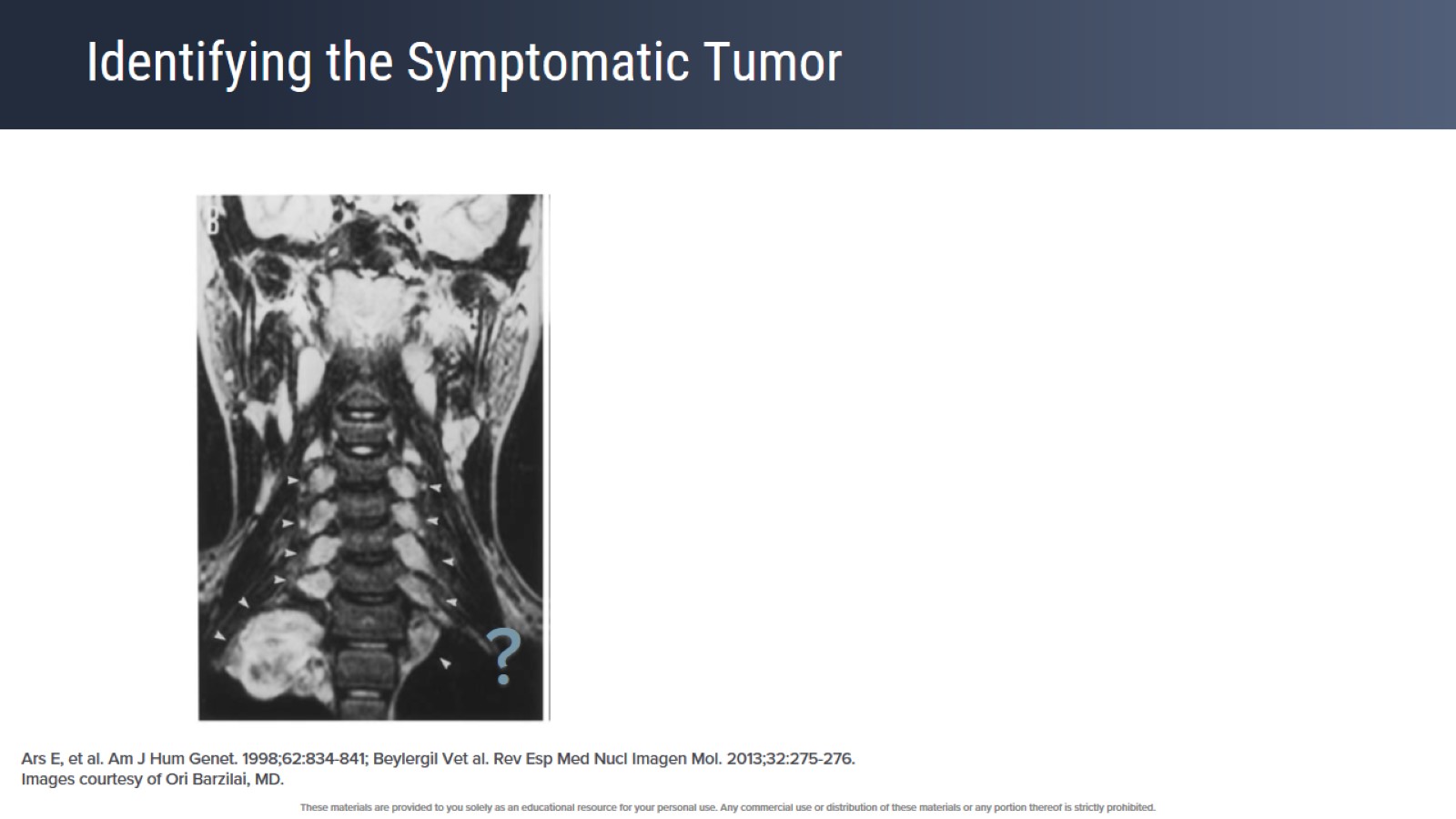 Identifying the Symptomatic Tumor
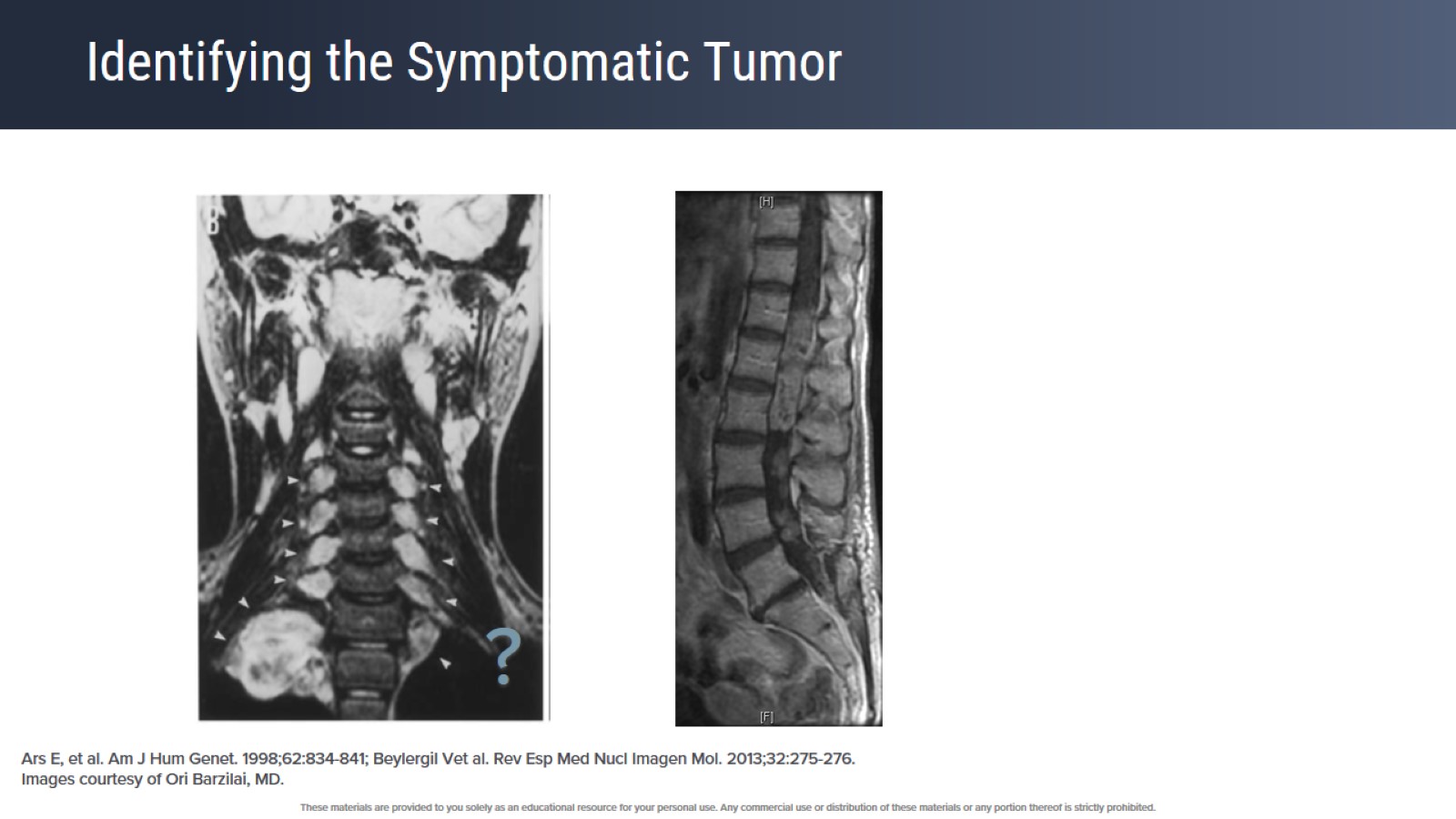 Identifying the Symptomatic Tumor
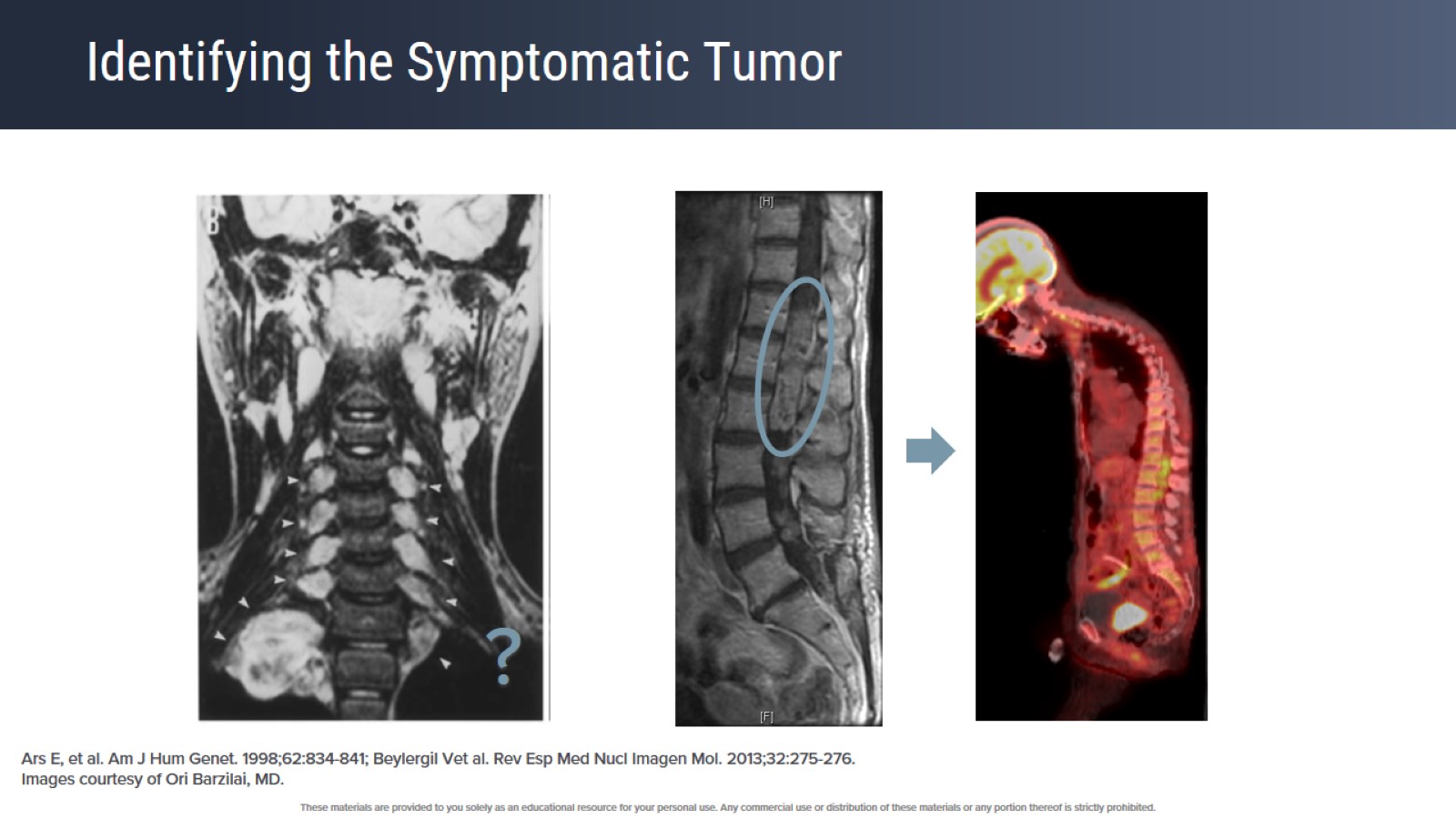 Identifying the Symptomatic Tumor
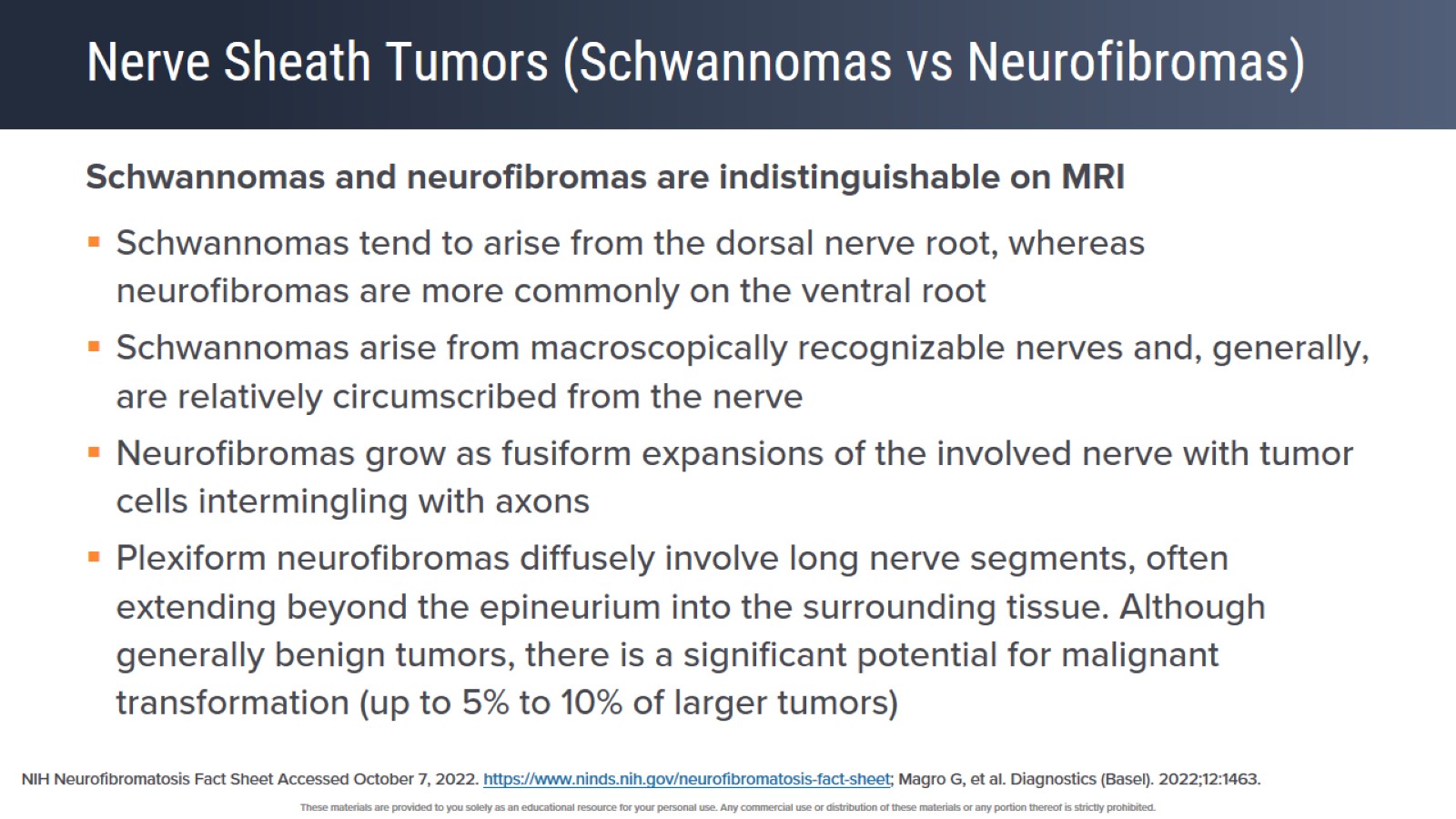 Nerve Sheath Tumors (Schwannomas vs Neurofibromas)
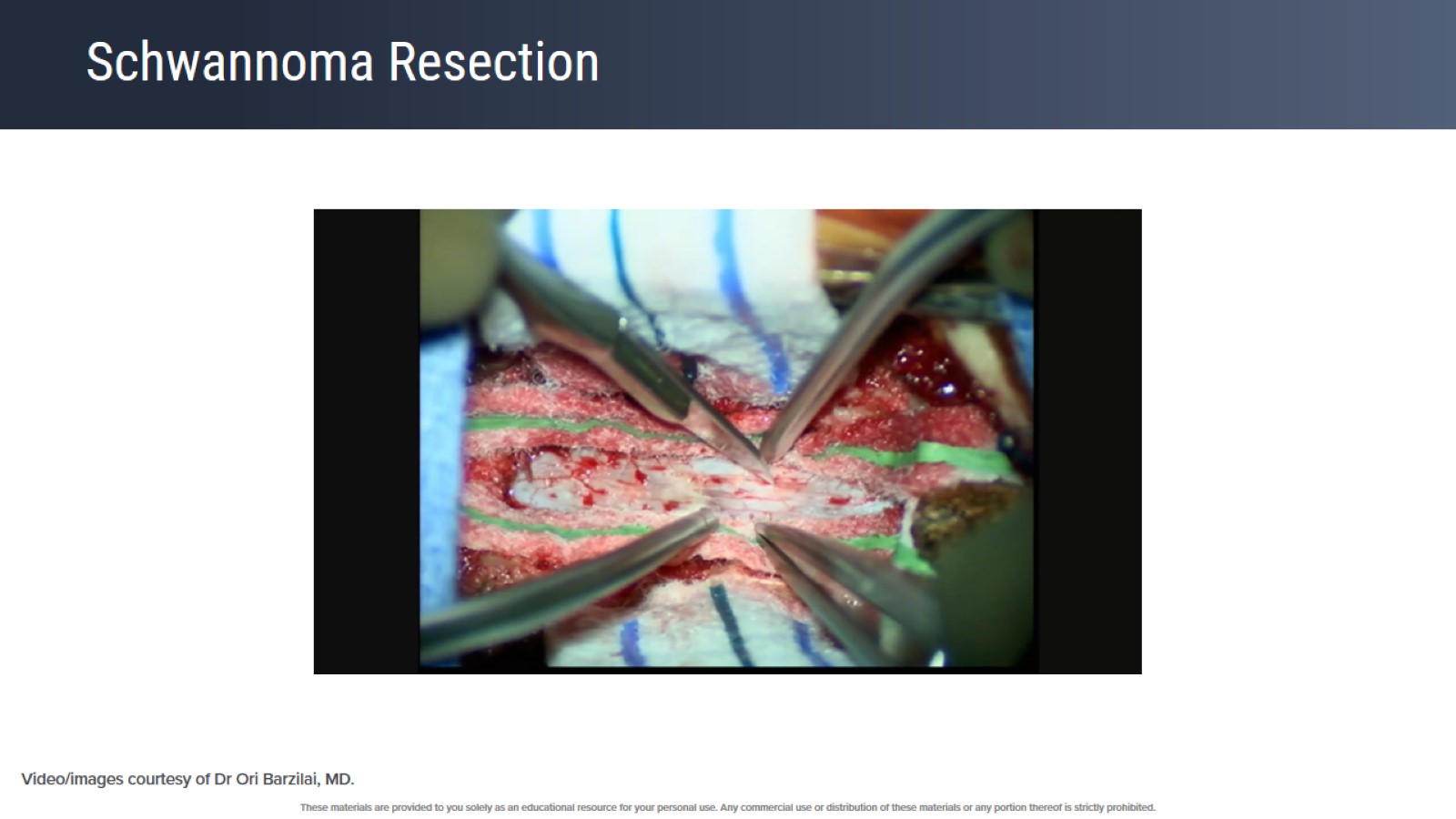 Schwannoma Resection
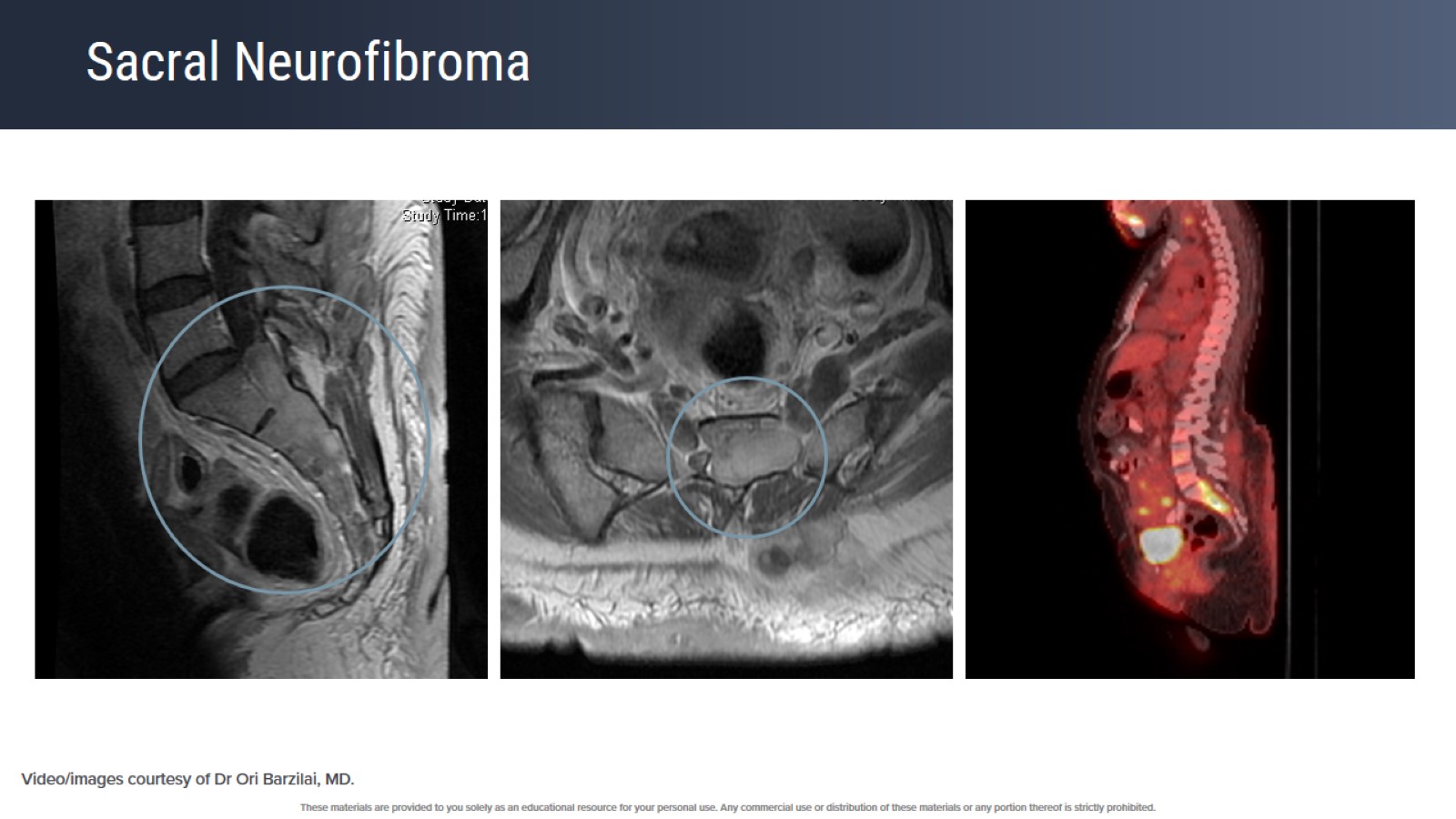 Sacral Neurofibroma
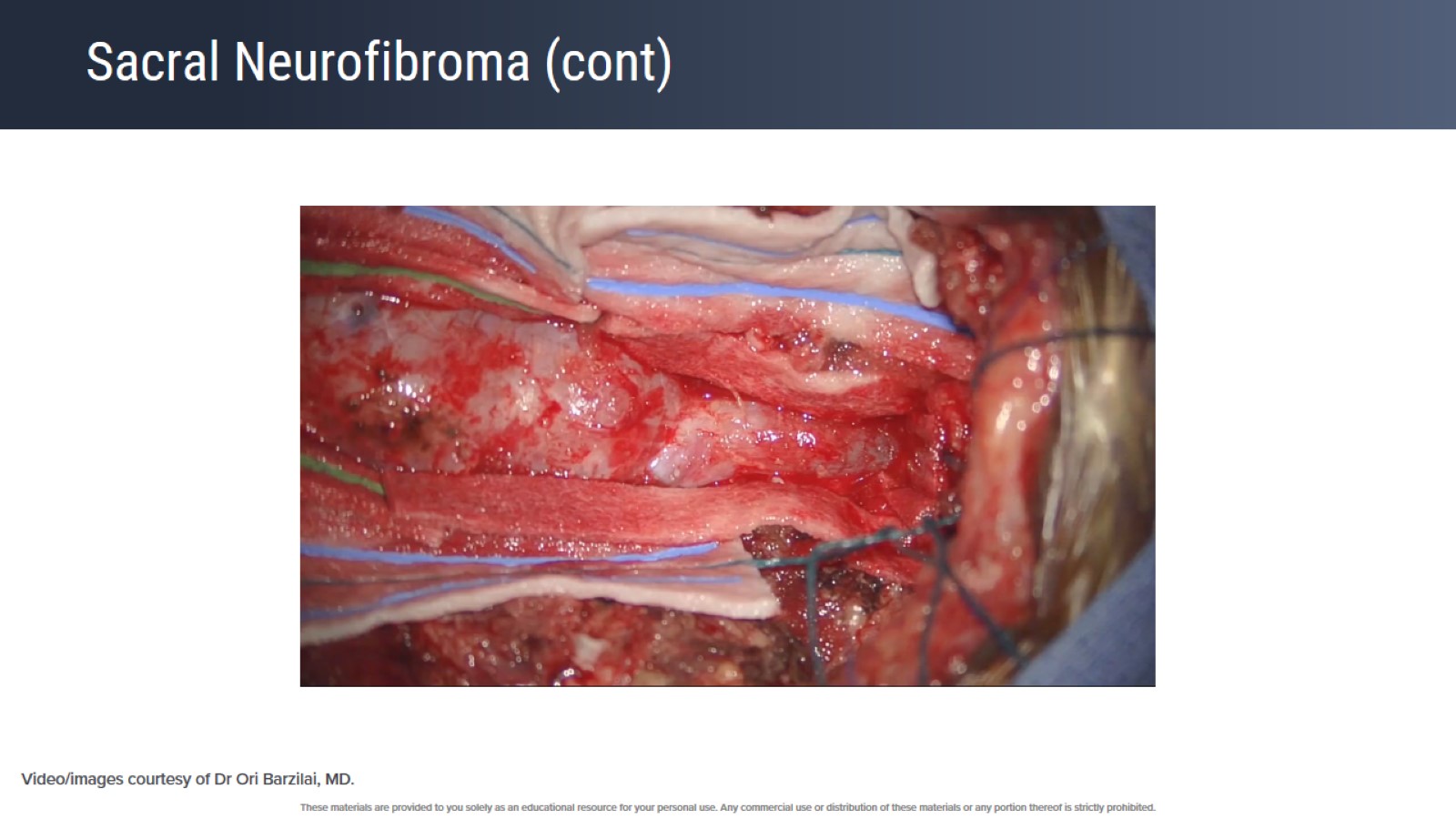 Sacral Neurofibroma (cont)
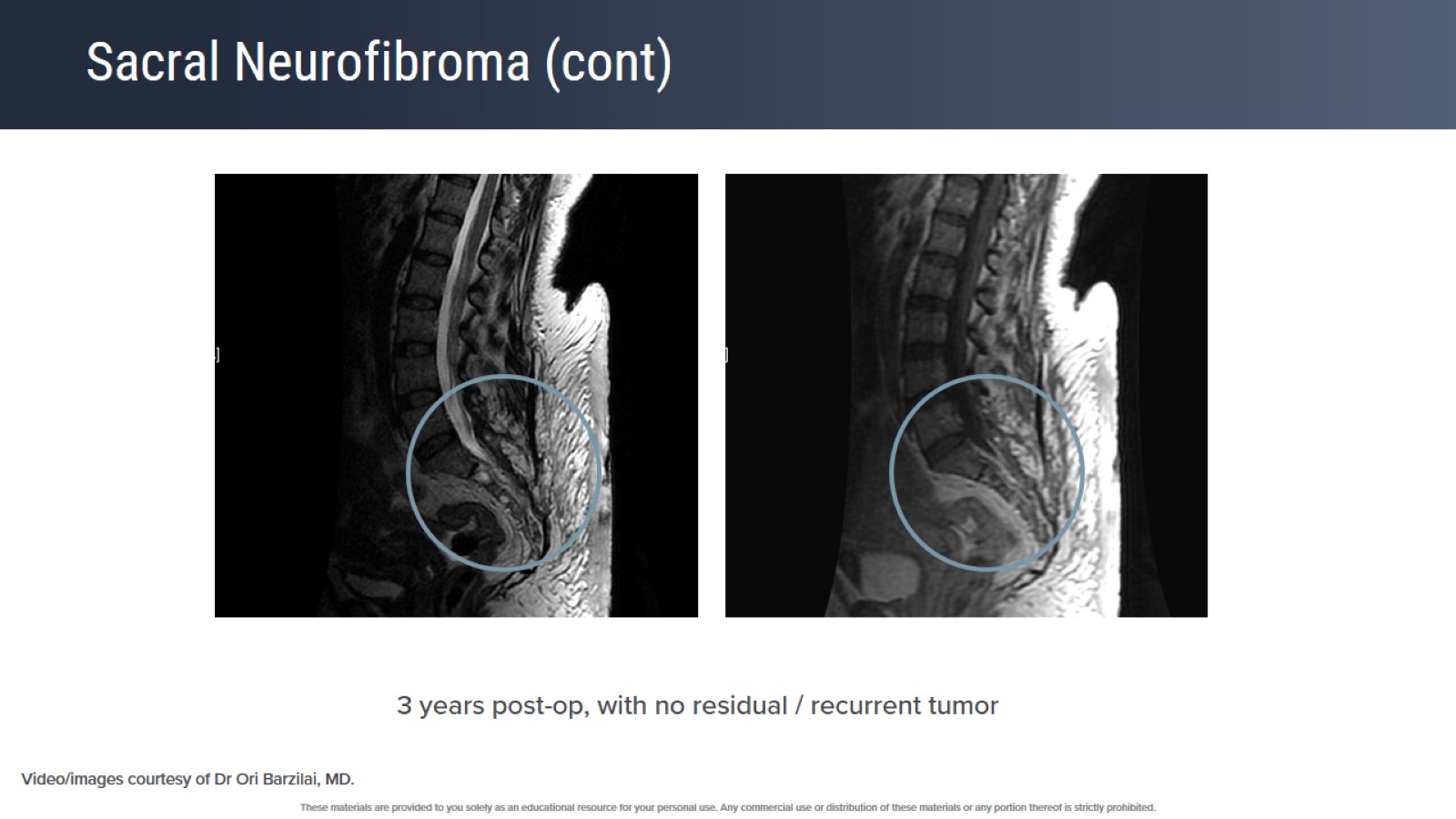 Sacral Neurofibroma (cont)
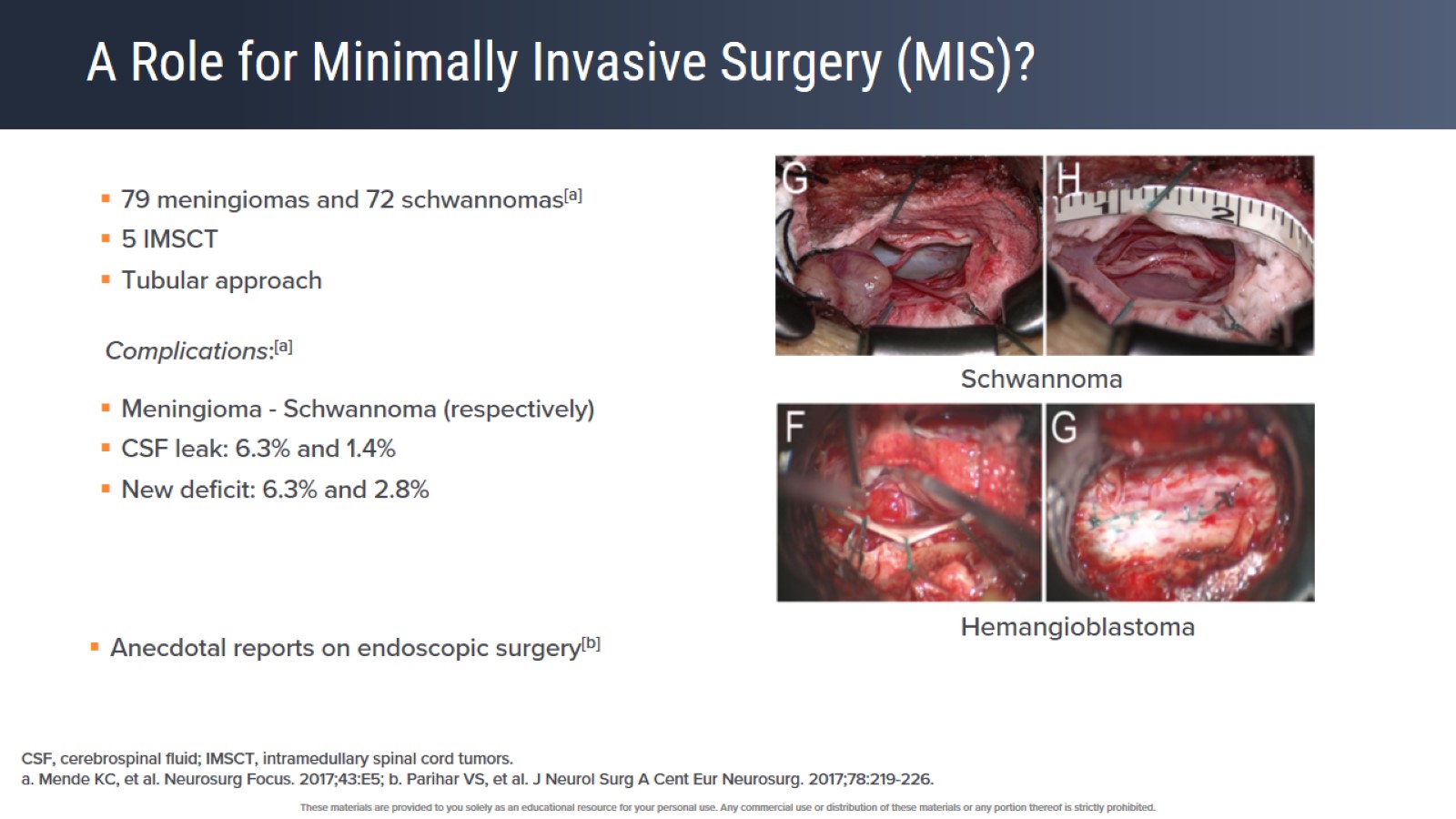 A Role for Minimally Invasive Surgery (MIS)?
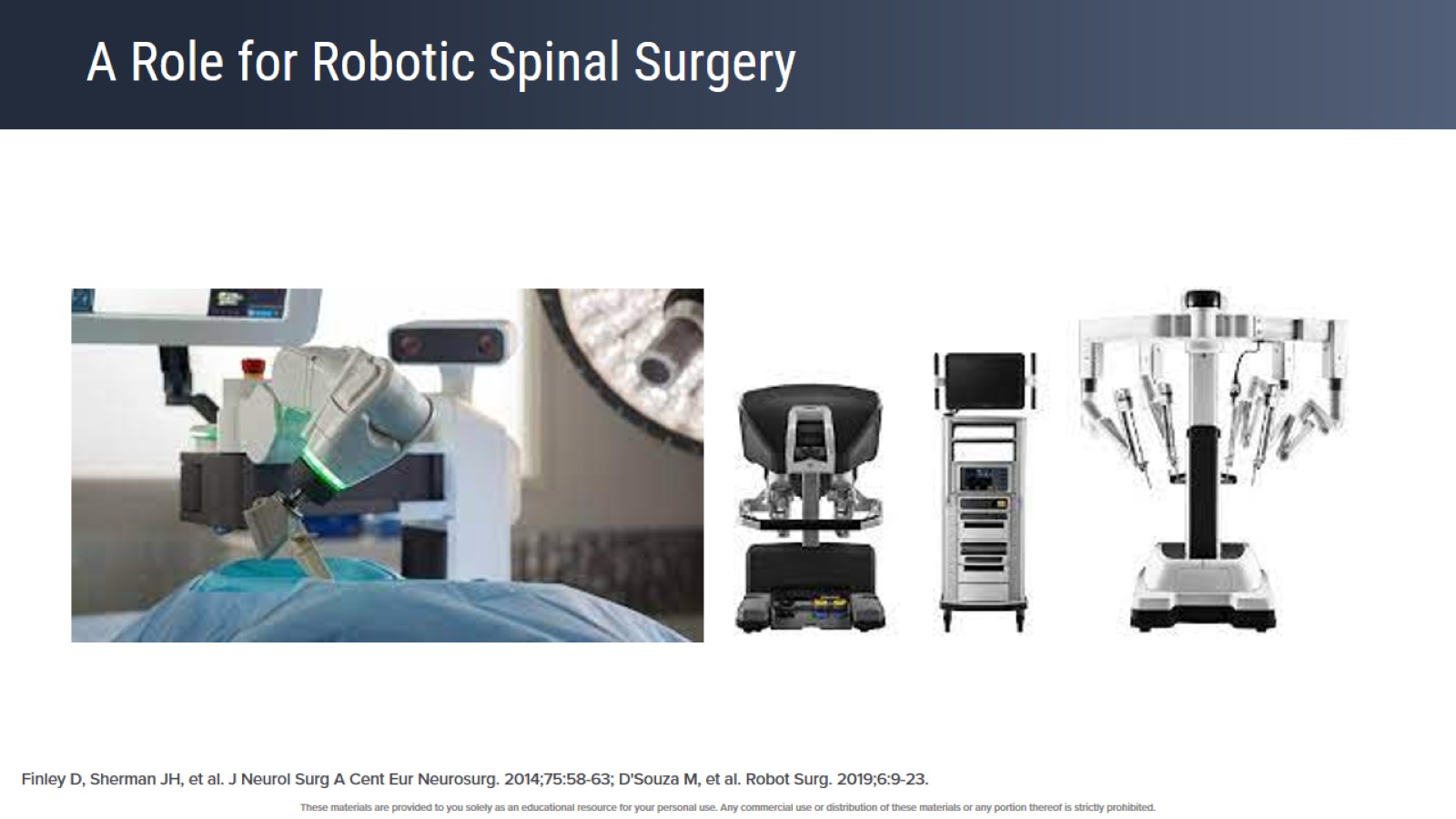 A Role for Robotic Spinal Surgery
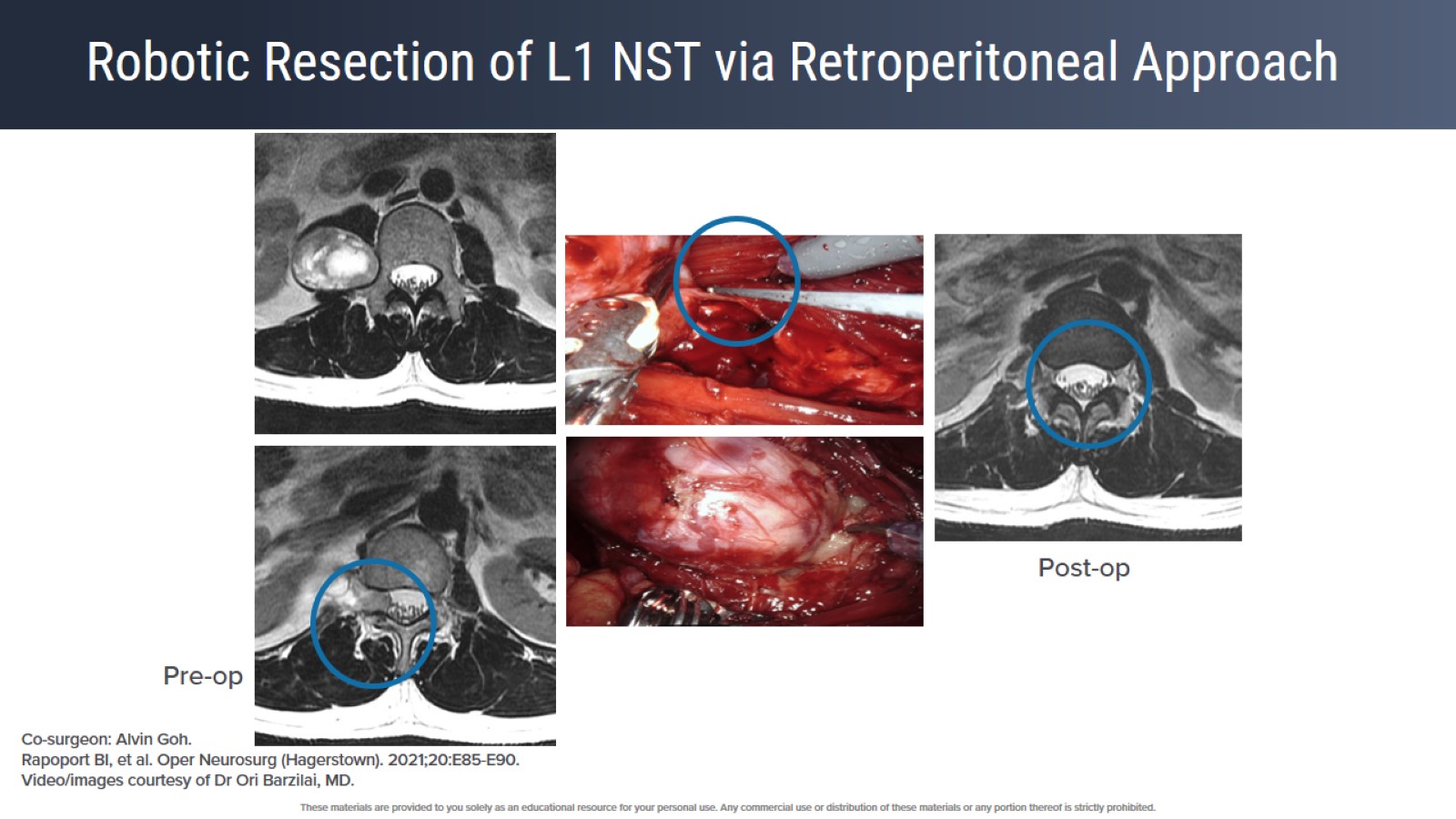 Robotic Resection of L1 NST via Retroperitoneal Approach
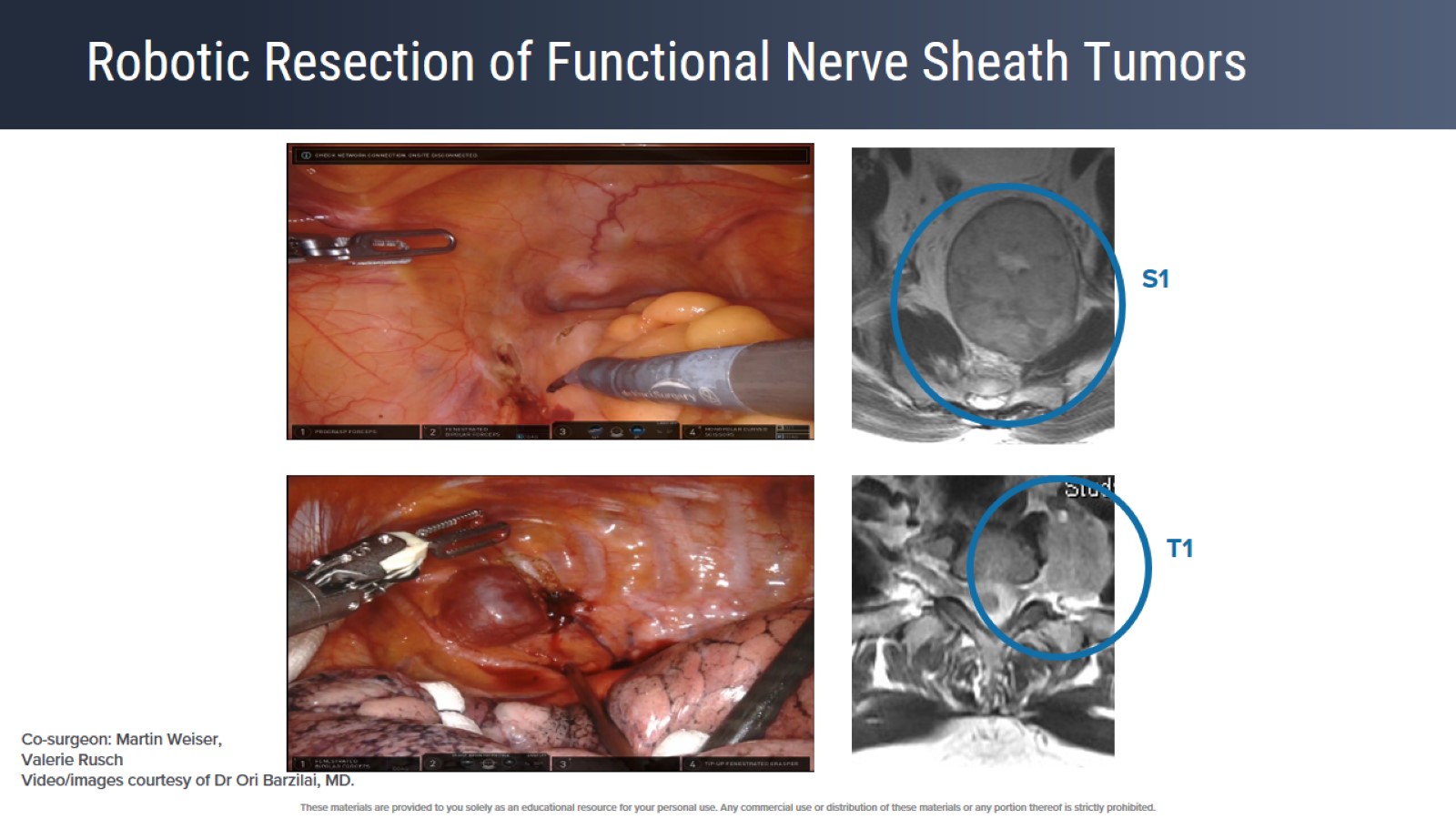 Robotic Resection of Functional Nerve Sheath Tumors
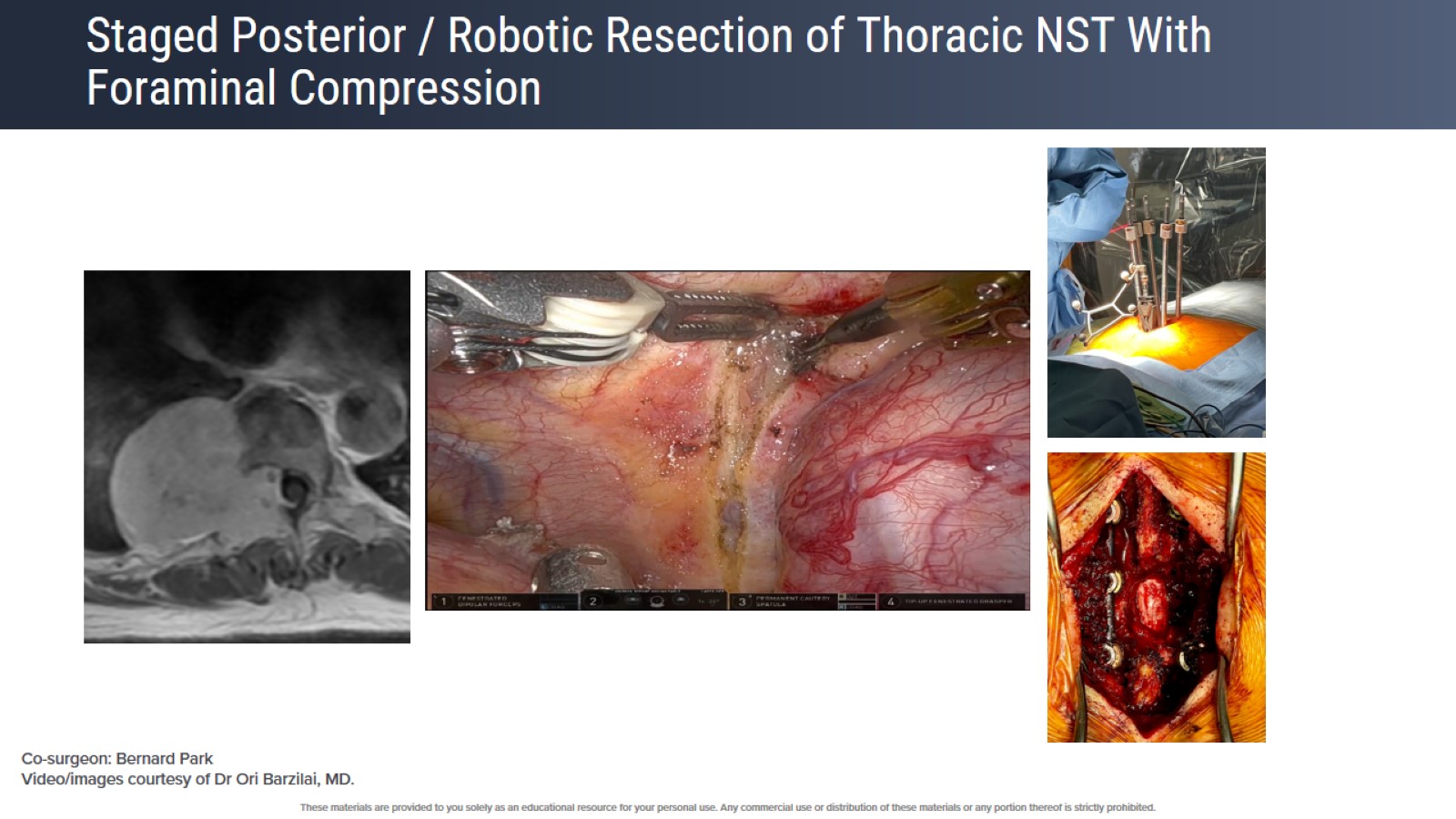 Staged Posterior / Robotic Resection of Thoracic NST With Foraminal Compression
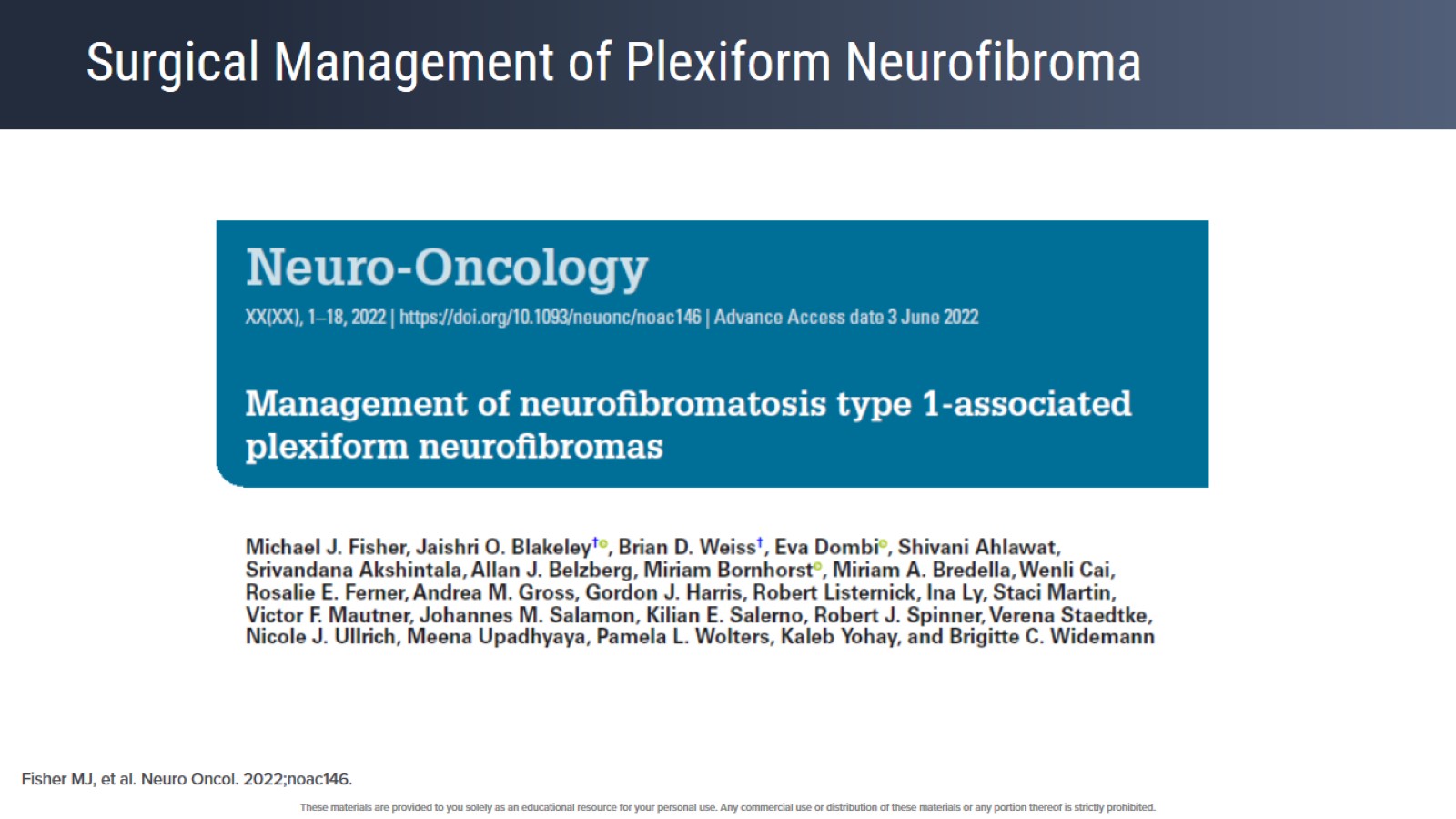 Surgical Management of Plexiform Neurofibroma
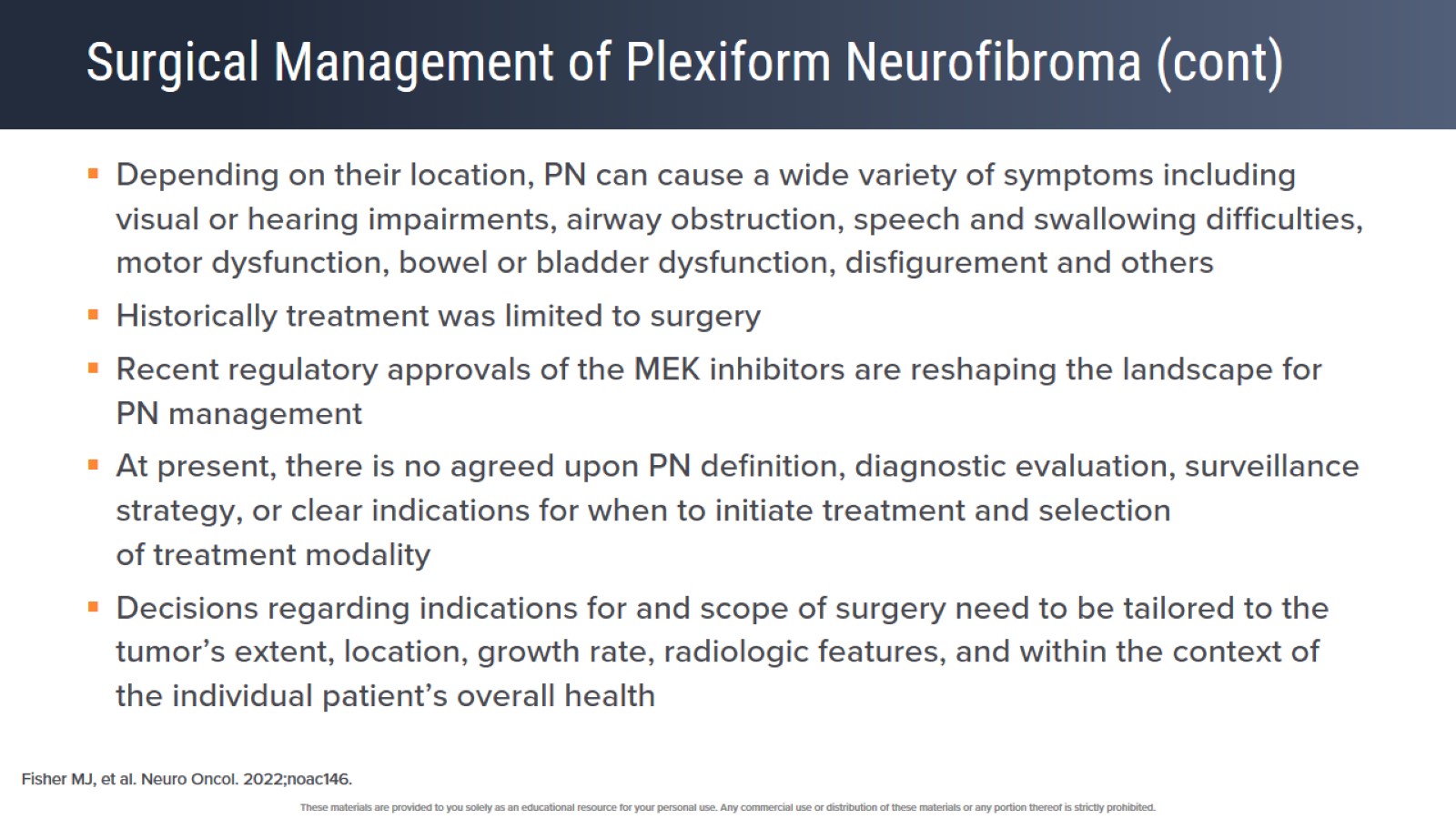 Surgical Management of Plexiform Neurofibroma (cont)
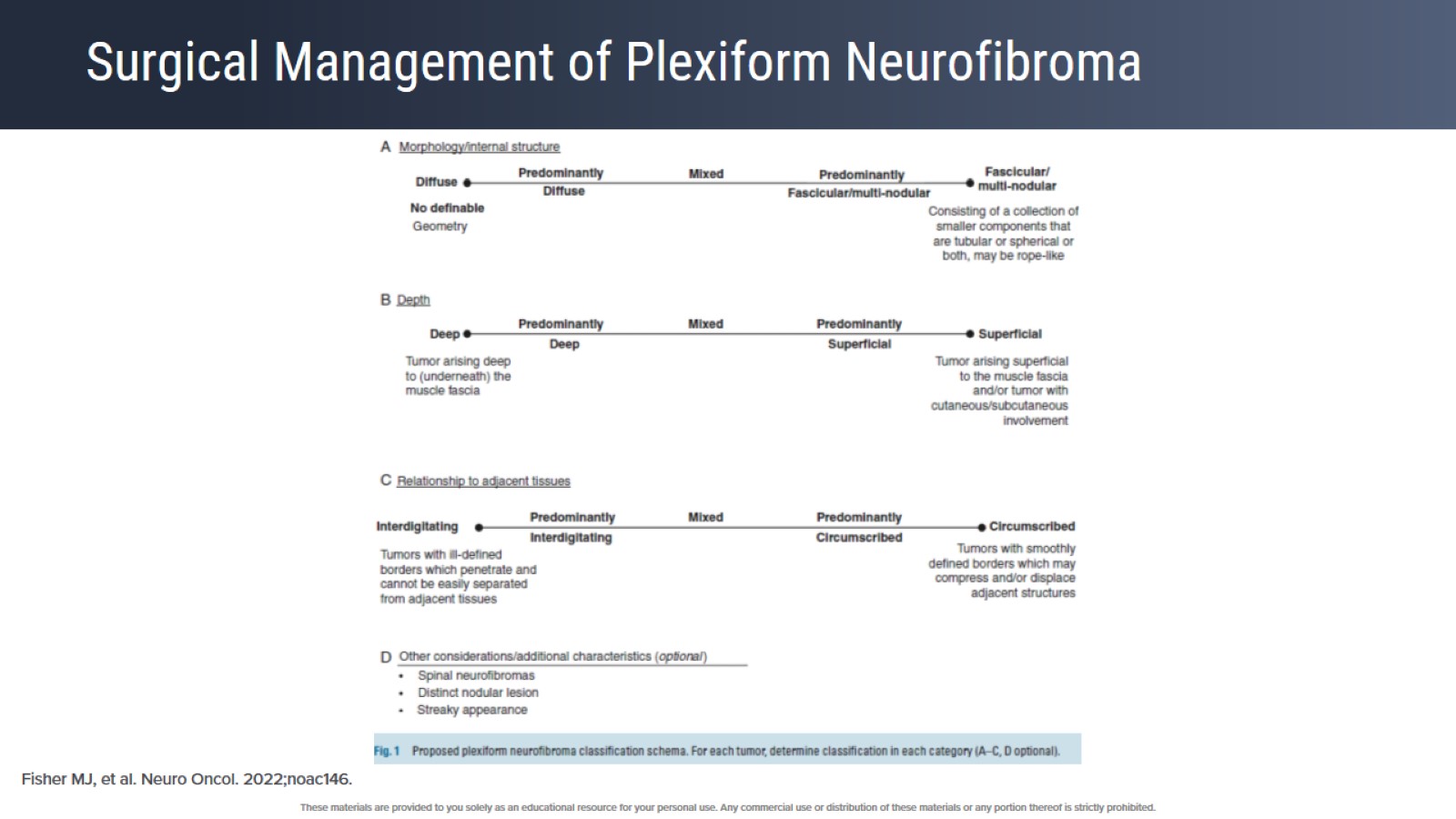 Surgical Management of Plexiform Neurofibroma
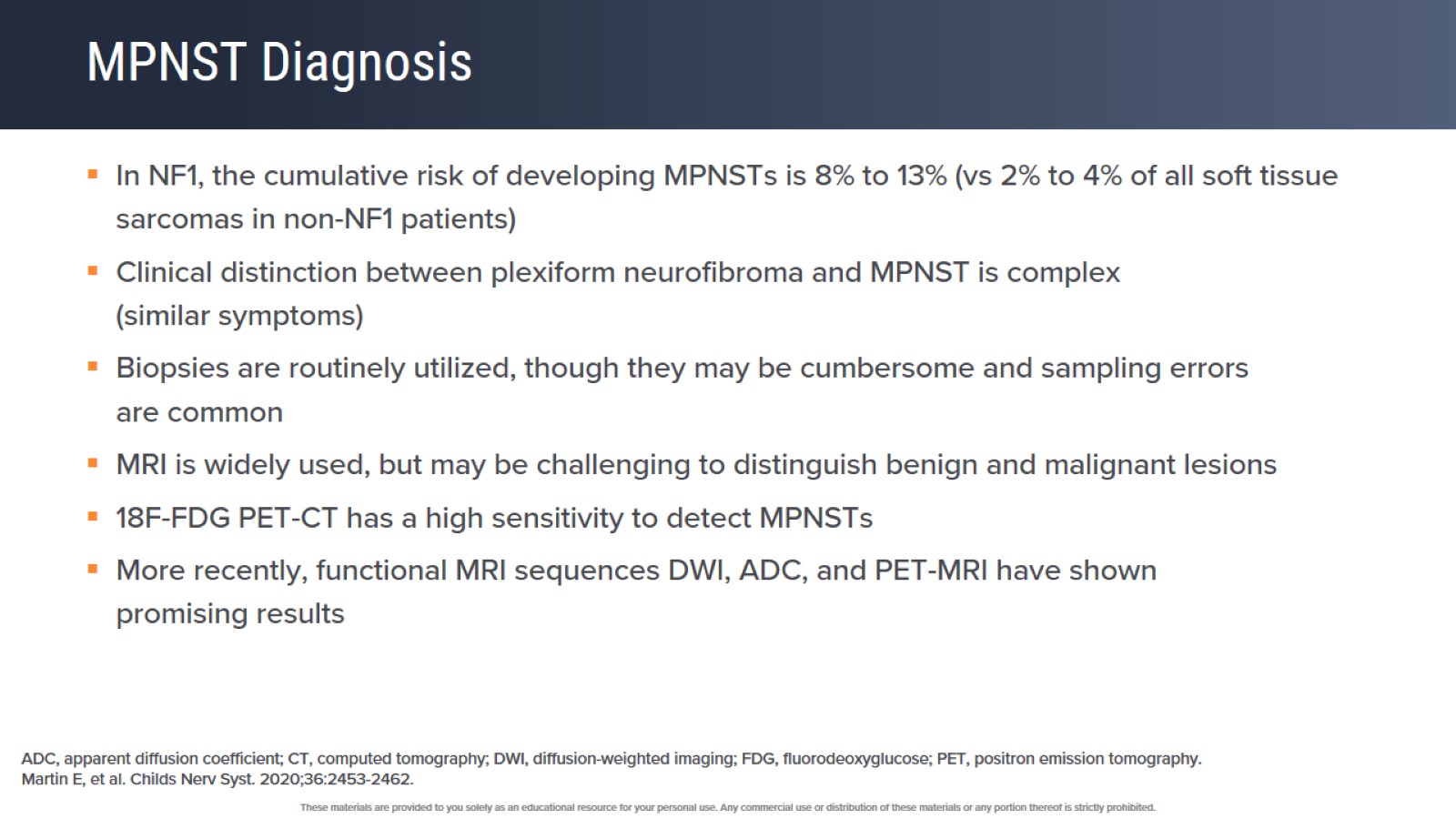 MPNST Diagnosis
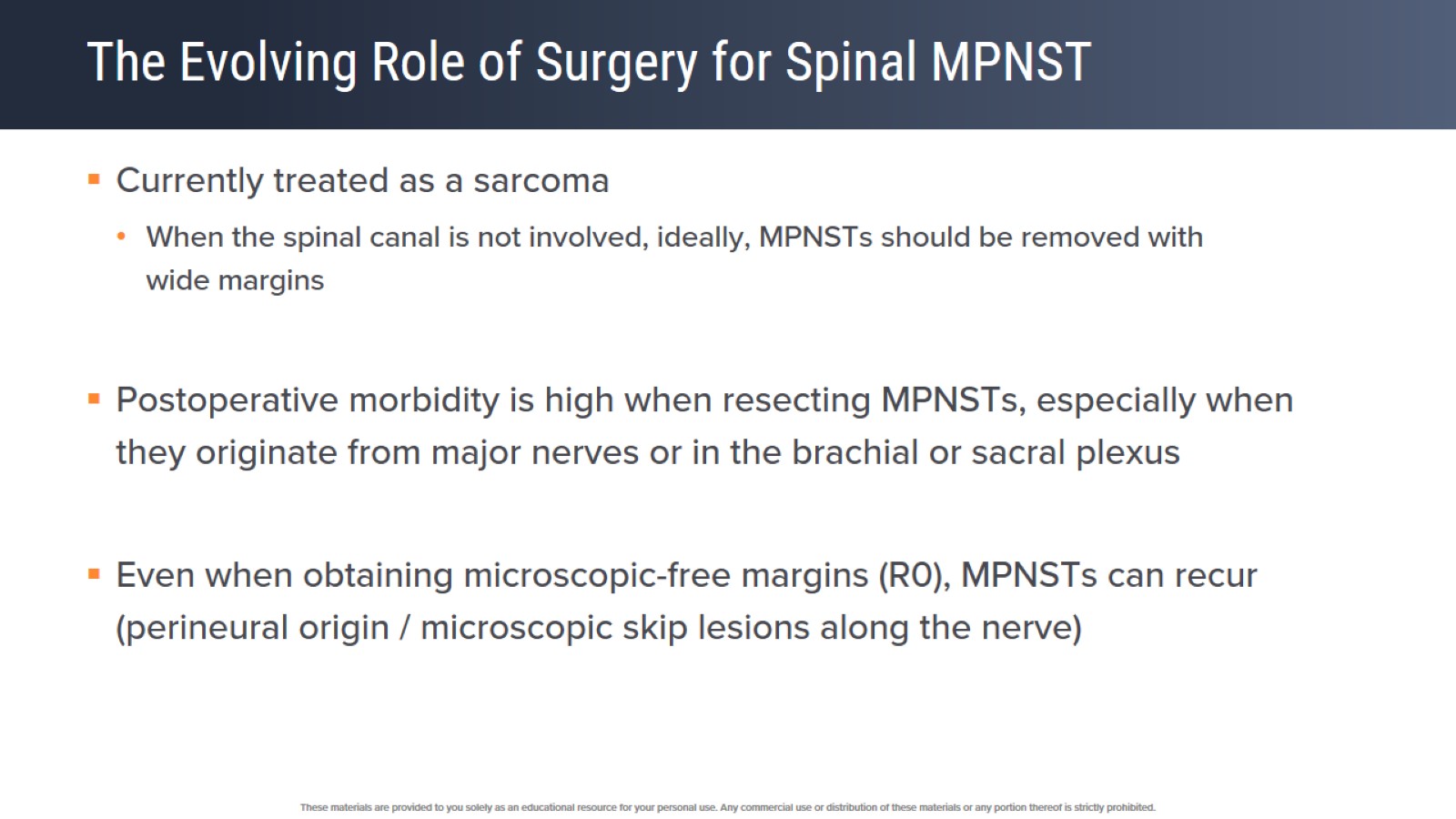 The Evolving Role of Surgery for Spinal MPNST
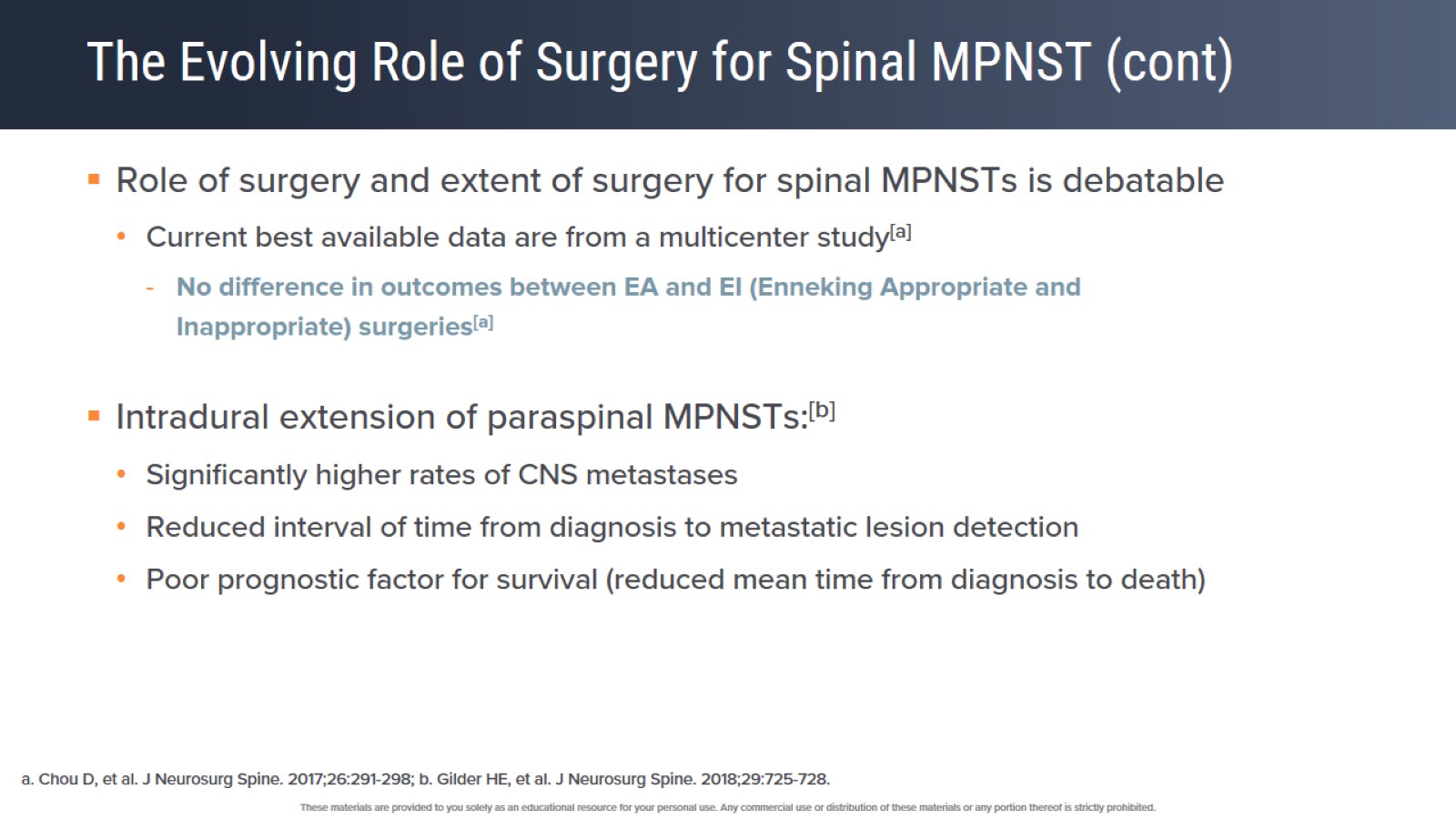 The Evolving Role of Surgery for Spinal MPNST (cont)
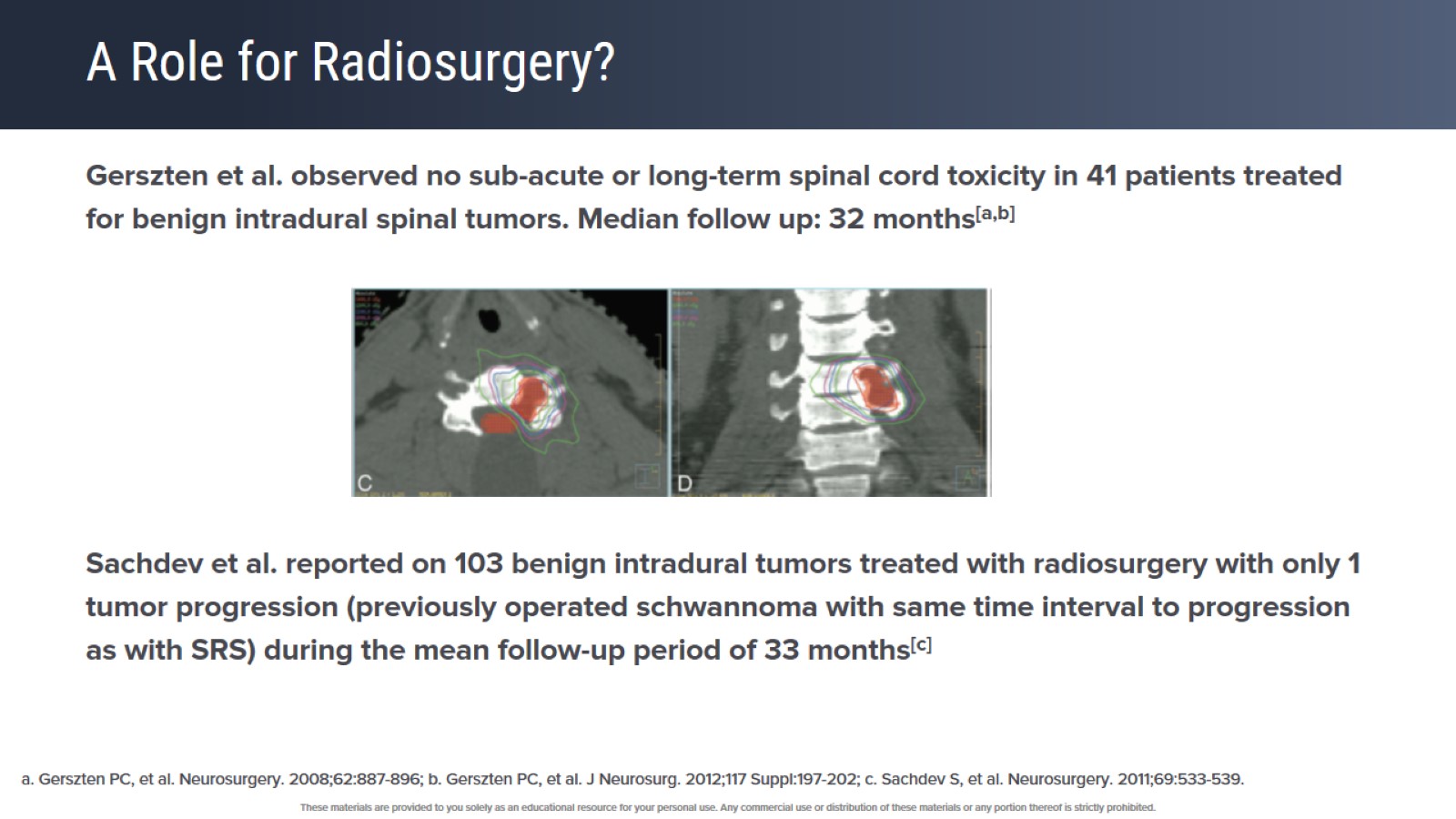 A Role for Radiosurgery?
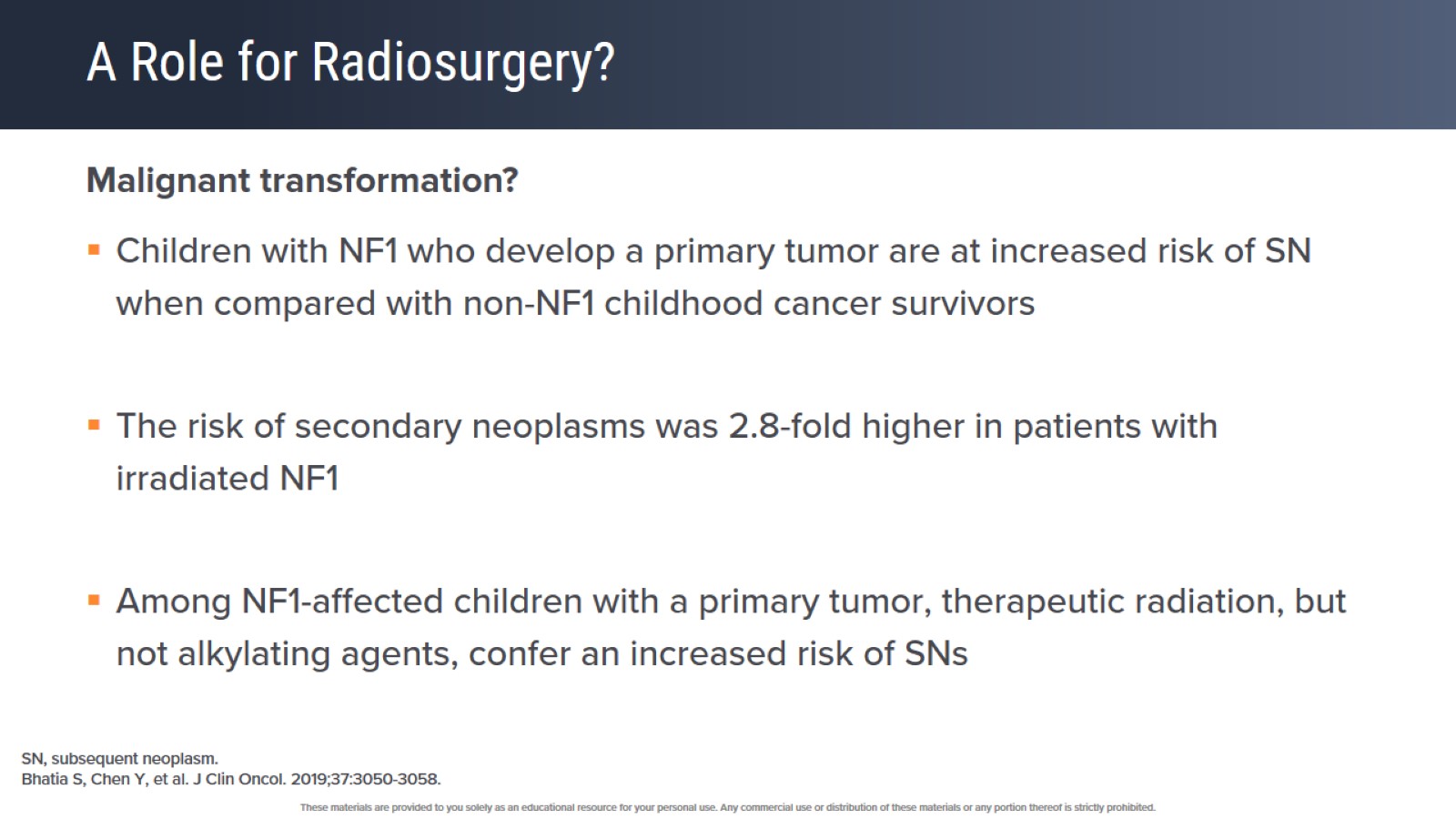 A Role for Radiosurgery?
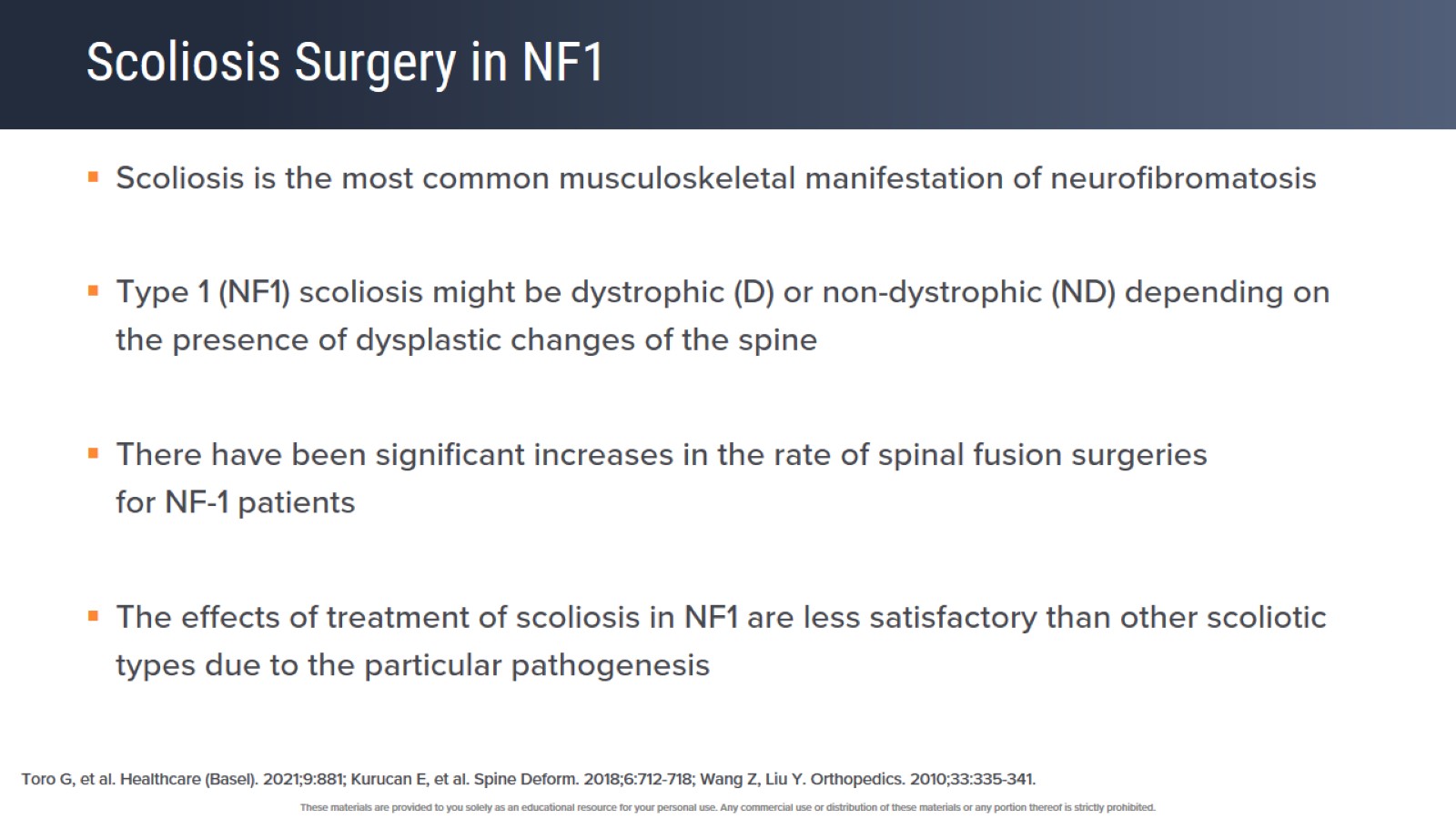 Scoliosis Surgery in NF1
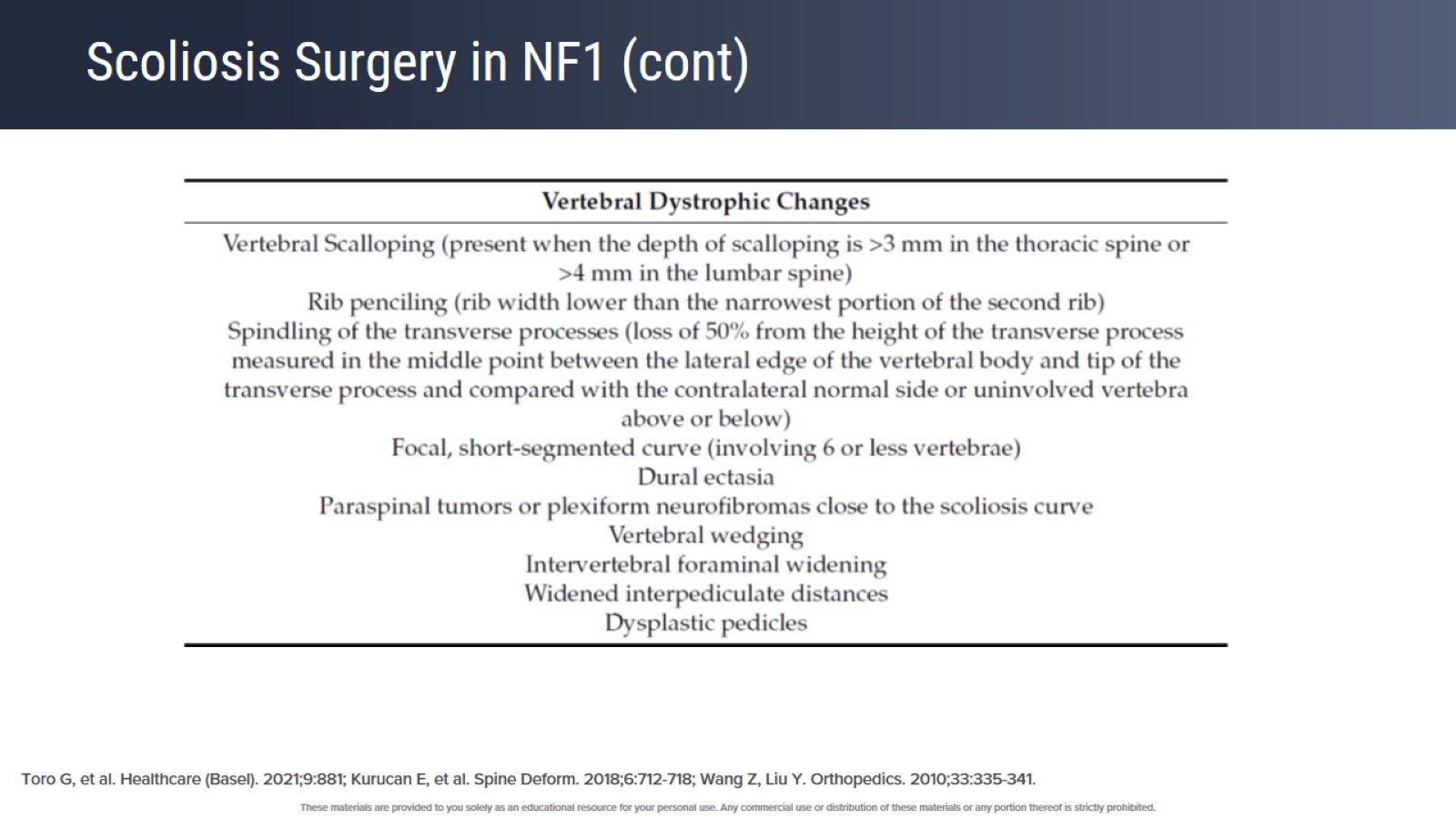 Scoliosis Surgery in NF1 (cont)
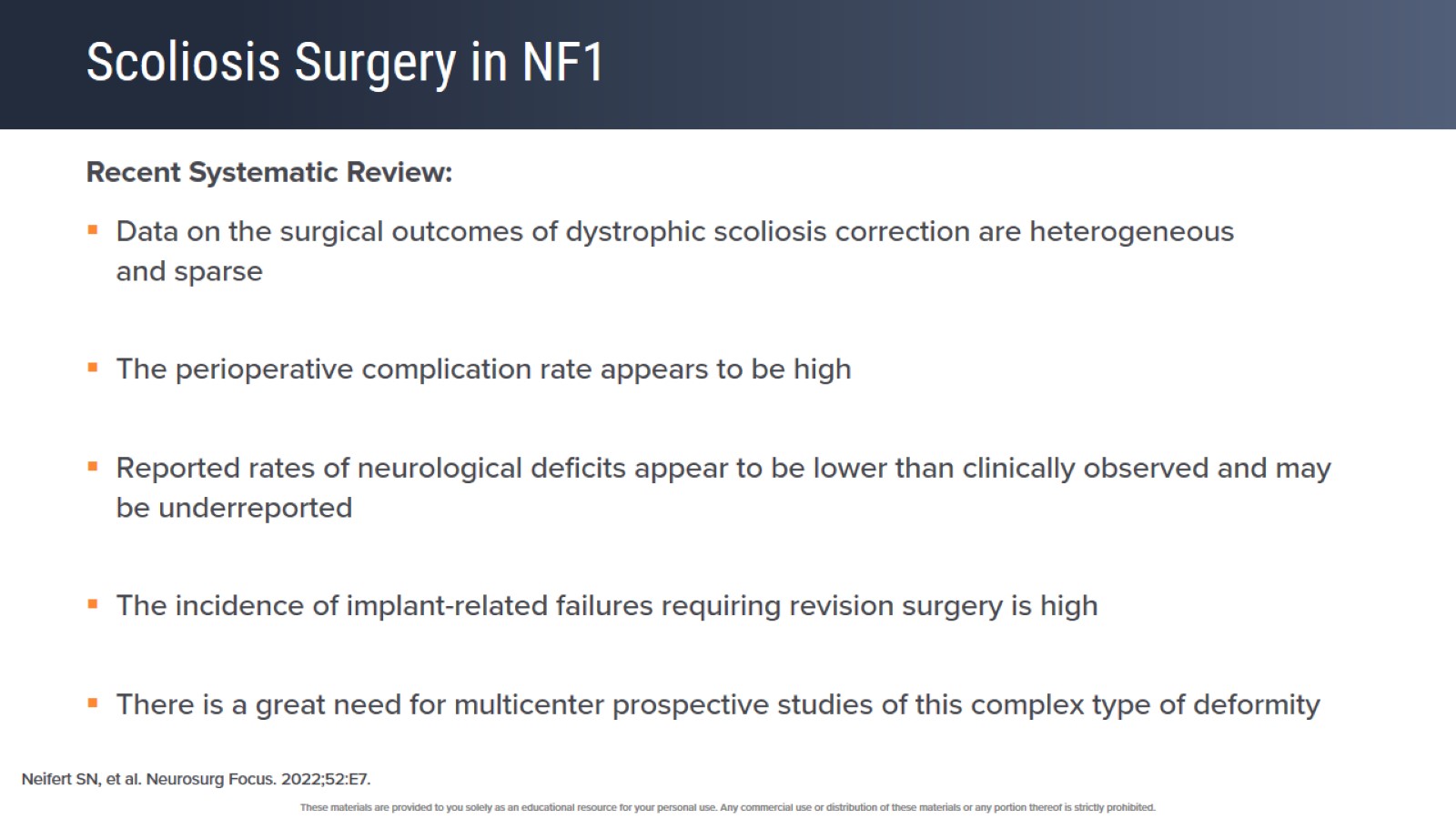 Scoliosis Surgery in NF1
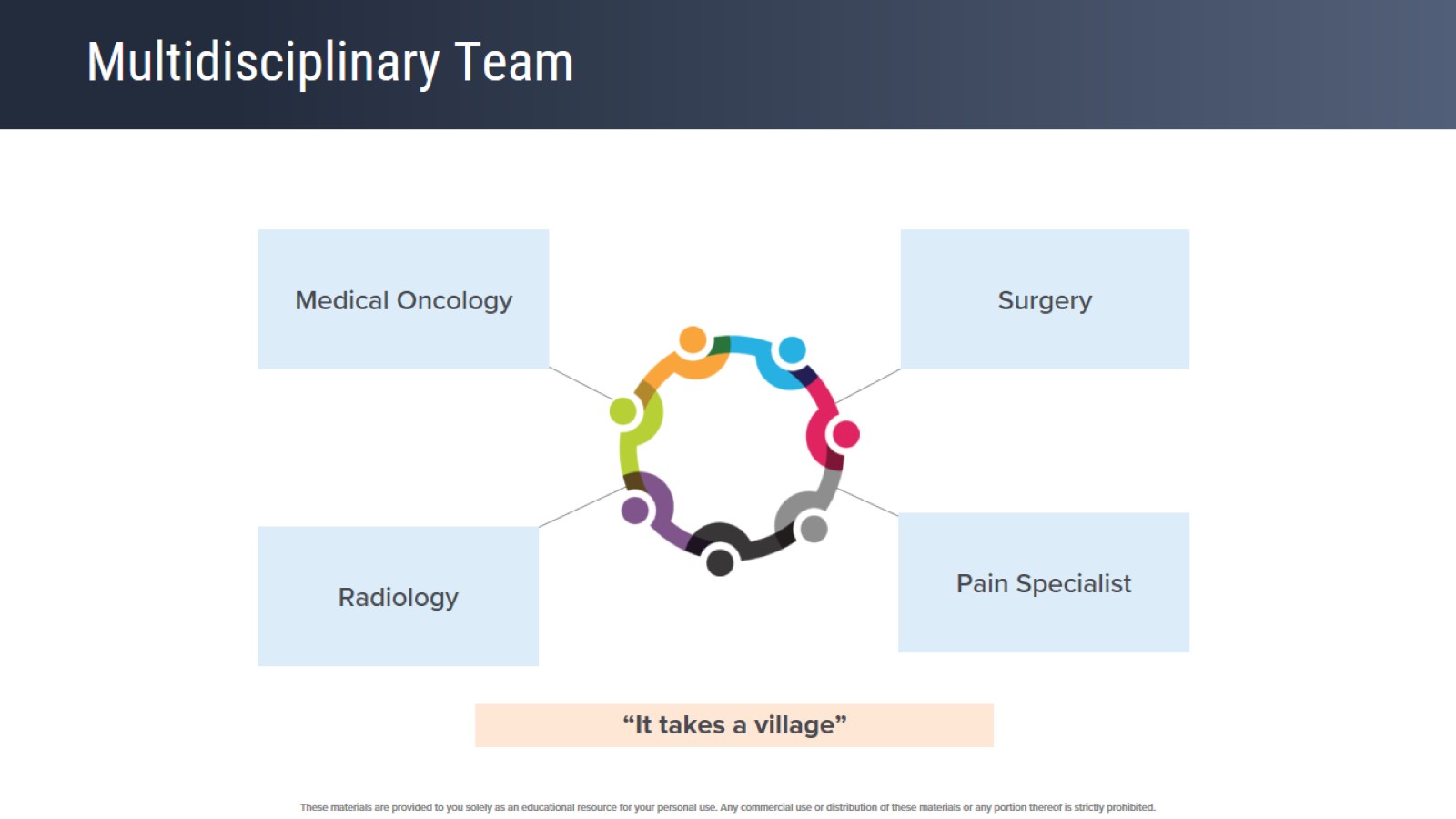 Multidisciplinary Team
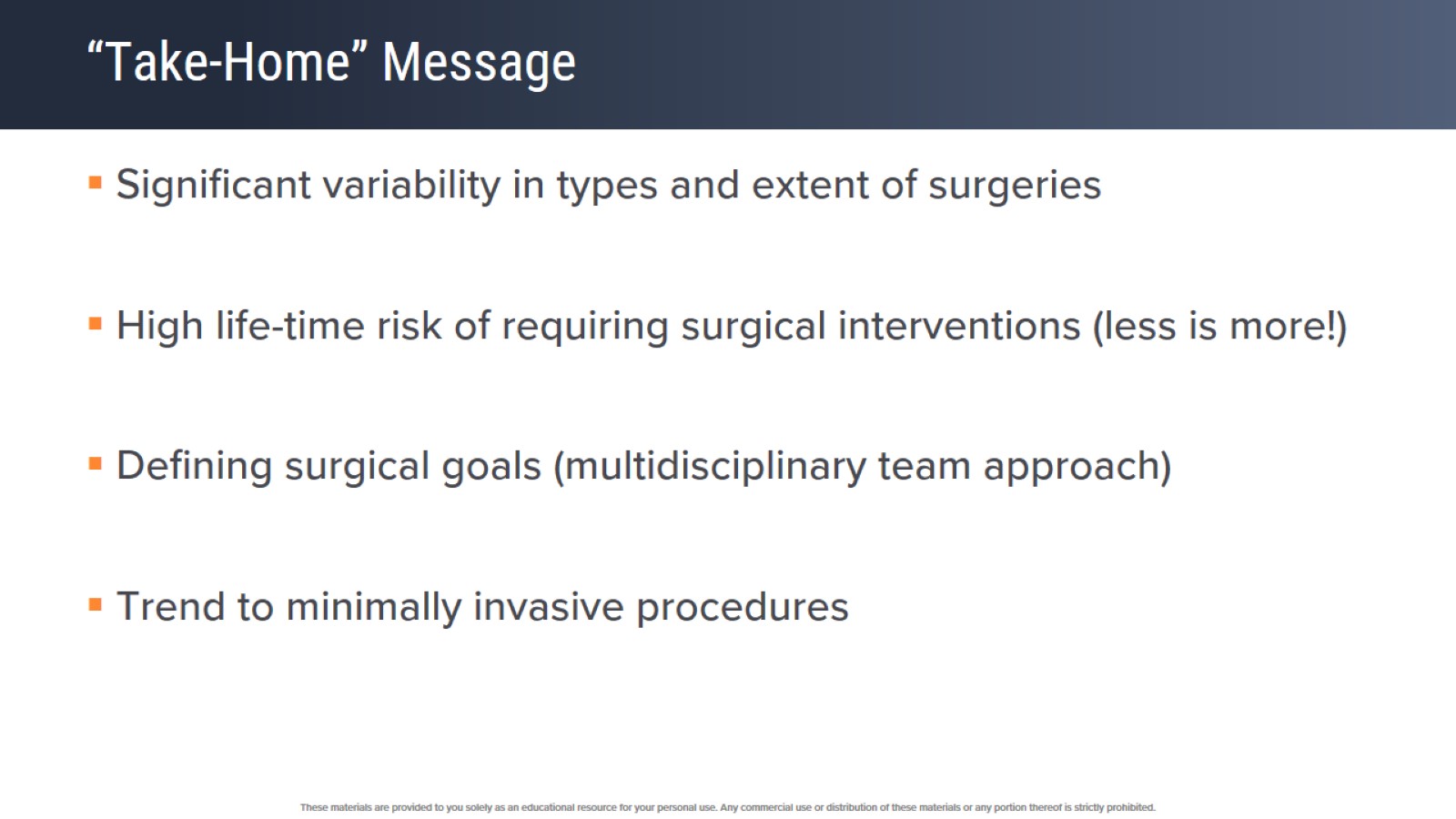 “Take-Home” Message
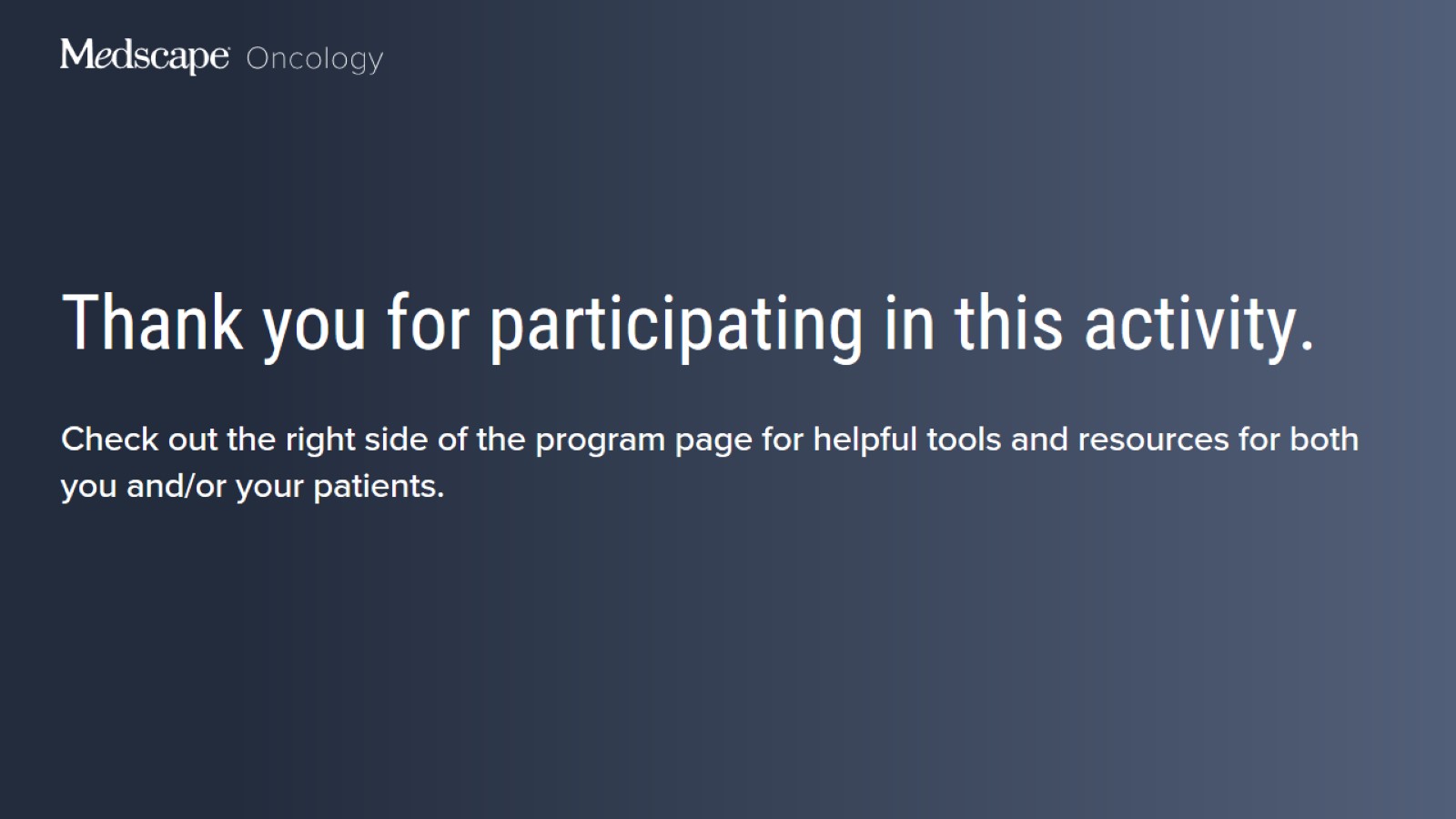